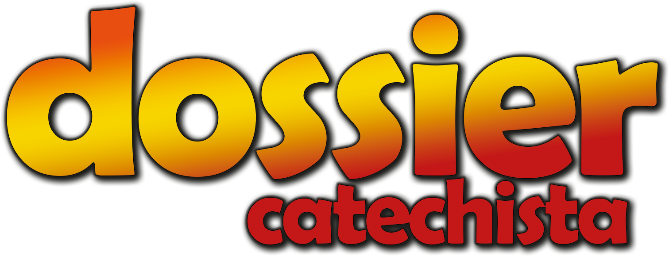 Giochiamo con
GLI
INCONTRI 
DI GESÙ
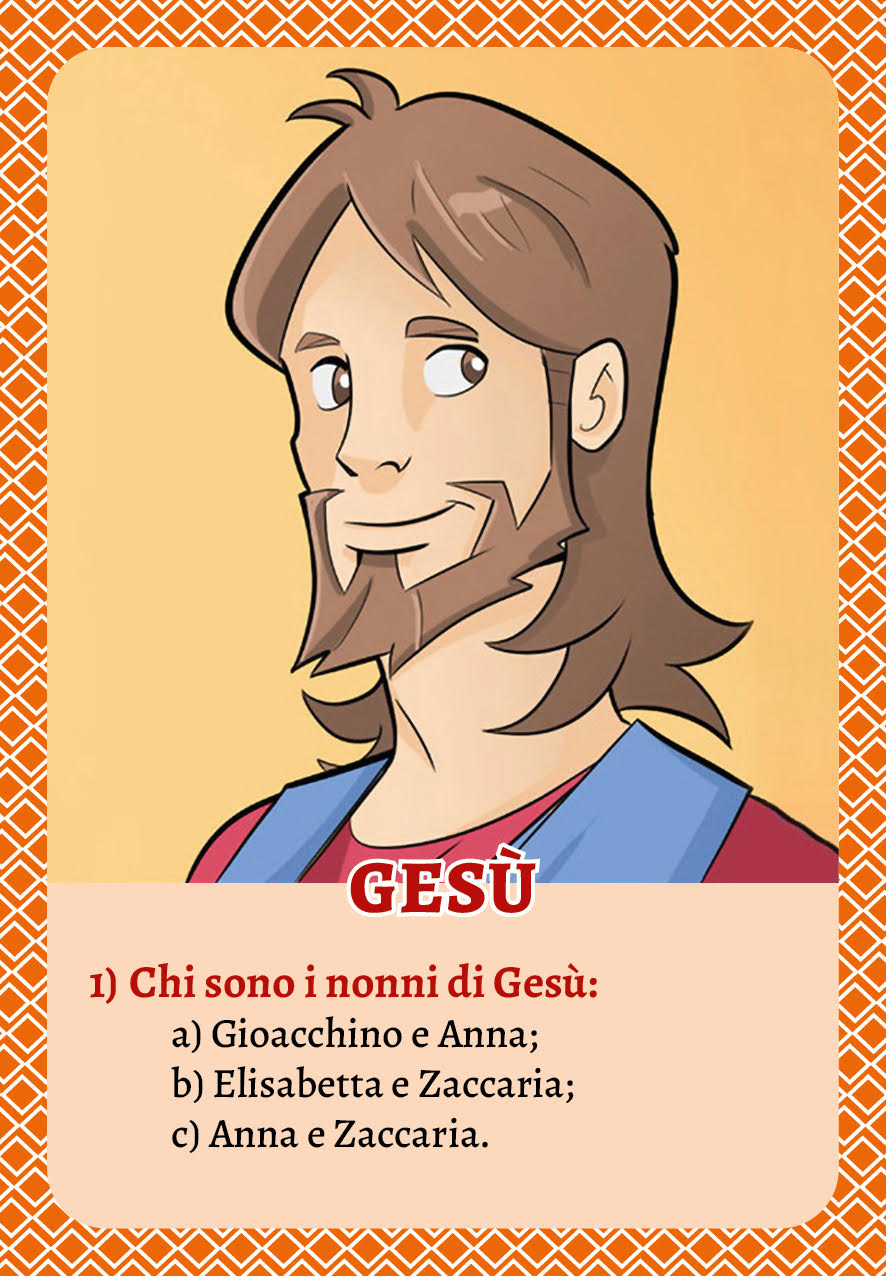 ISTRUZIONI
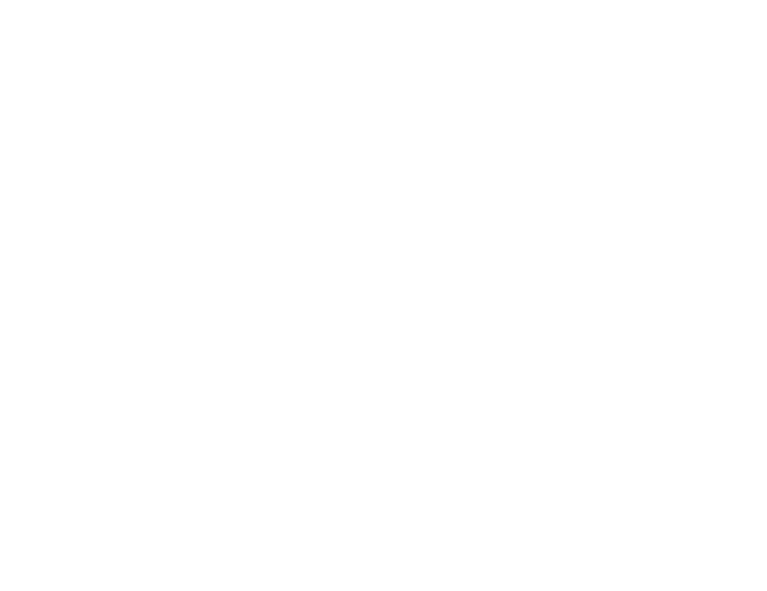 SCEGLI UNA CARD
1
2
3
4
5
6
7
8
9
10
11
12
13
14
15
16
17
18
19
20
21
22
23
24
©
Regolamento e istruzioni
Nella Home page compaiono 24 card. 
Ogni squadra a turno sceglie una card o un numero da 1 a 24. 
Cliccando sul numero corrispondente compare l’immagine di un incontrodi Gesù e una o più domande. Le card rosse hanno tre domande; quelle blu due; quelle verdi una. Rispondendo in maniera esatta si vince 1 punto.
L’animatore segna i punteggi in un foglio a parte. Vince chi conquista più punti.
Funzionamento dei pulsanti 
Questo pulsante consente di leggere un approfondimento sul personaggio incontrato.
Questo pulsante consente di verificare se la risposta scelta dalla squadra è esatta.
Alcune domande prevedono anche una prova che permette di raddoppiare il punteggio. Premendo su questo simbolo si scopre la prova da affrontare.  
Questo pulsante consente di tornare alla diapositiva precedente.            
Questo pulsante riporta alla Home page con le 24 card. 

Buon divertimento!
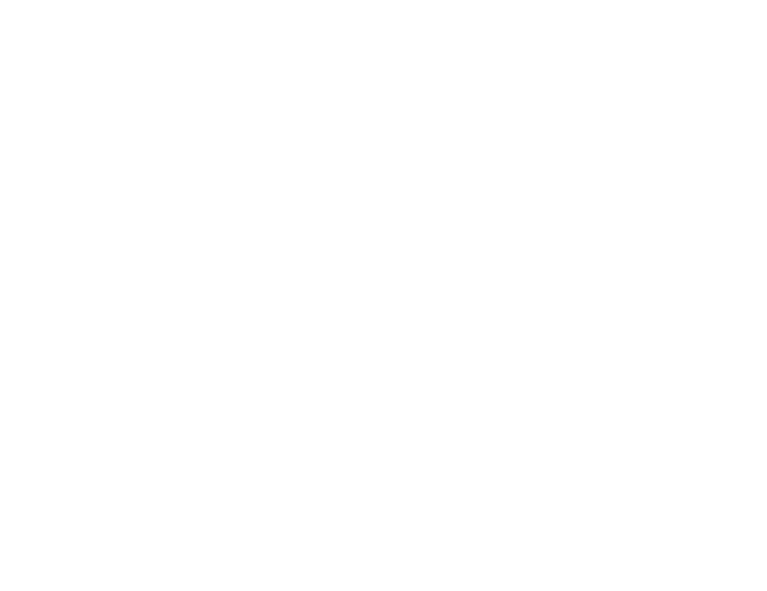 Vai al gioco
Il gioco 
GLI INCONTRI DI GESÙ
Questo gioco è parte integrante del poster Ho incontrato Gesù © Gennaio 2021 Editrice Elledici – 10124 Torino
È di proprietà esclusiva di Editrice Elledici.
I testi sono di Pierfortunato Raimondo.
I disegni sono di Andrea Boscolo – Marco Ventura – Jacopo Tagliasacchi.
È permessa la distribuzione e diffusione per scopi di religione e didattici.
Non è permesso l’utilizzo del gioco, di parti di esso, dei testi e dei disegni per scopi commerciali o di lucro.
Non è consentito l’utilizzo del gioco per incoraggiare in alcun modo alcuna finalità illecita; né pubblicare o trasmetterete alcun materiale diffamatorio, abusivo, minatorio, dannoso, volgare, osceno o altrimenti obiettabile.
La traduzione o l’adattamento del gioco per altri contesti vanno concordati con l’Editrice Elledici.
Per qualunque richiesta scrivere a: dossier@elledici.org
Vai al gioco
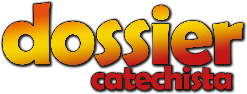 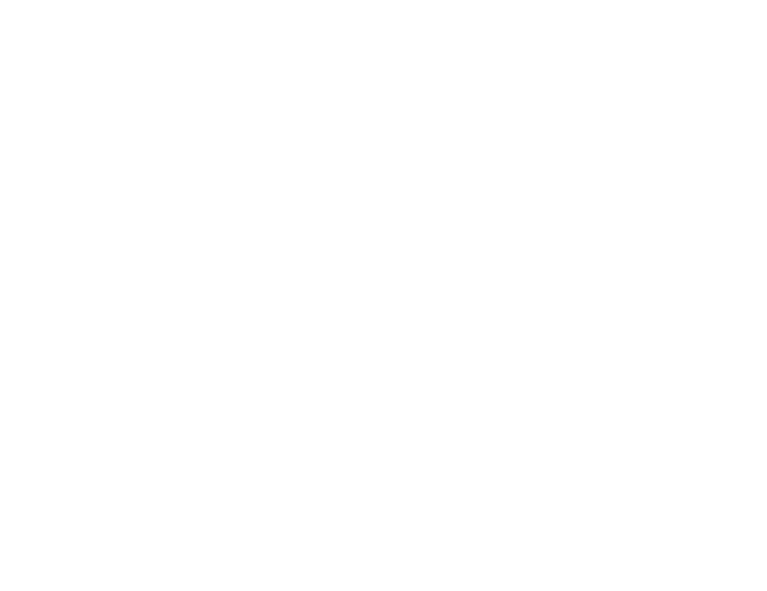 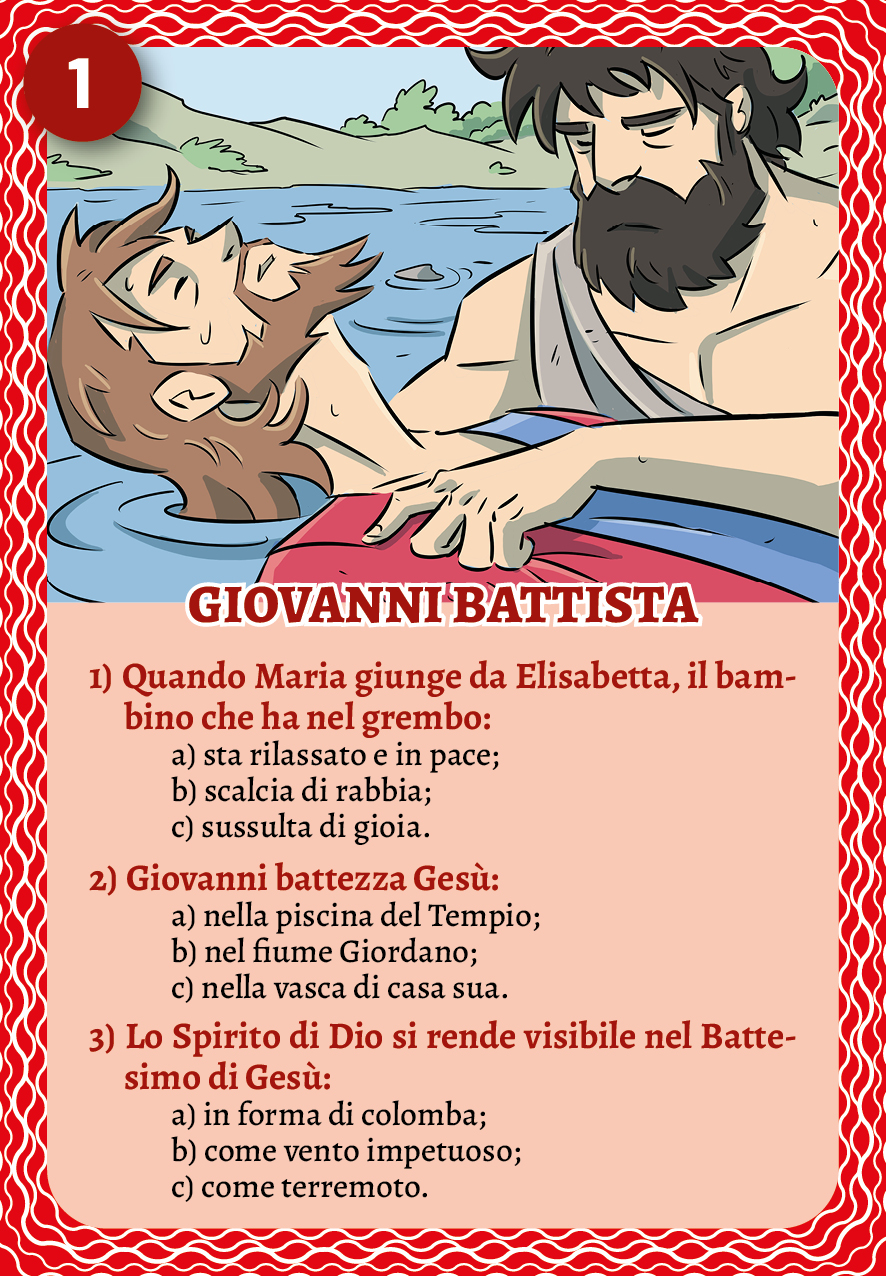 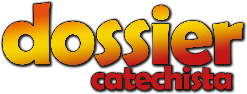 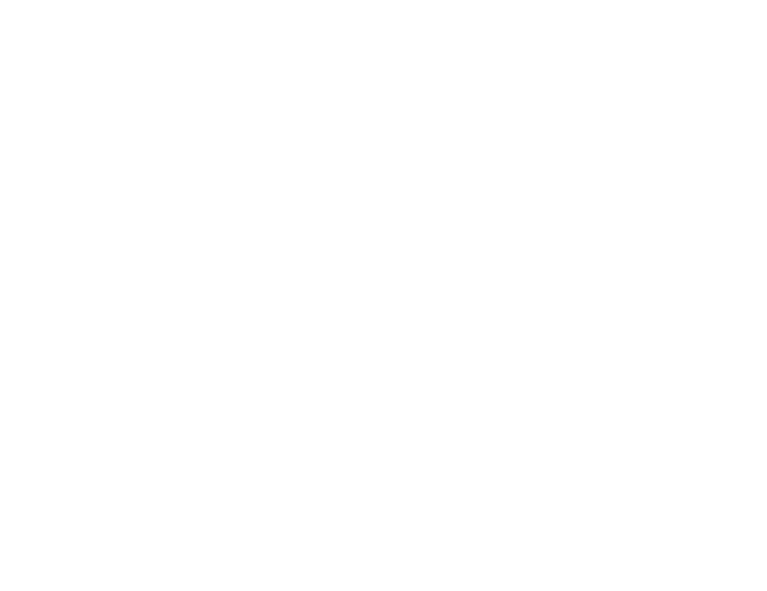 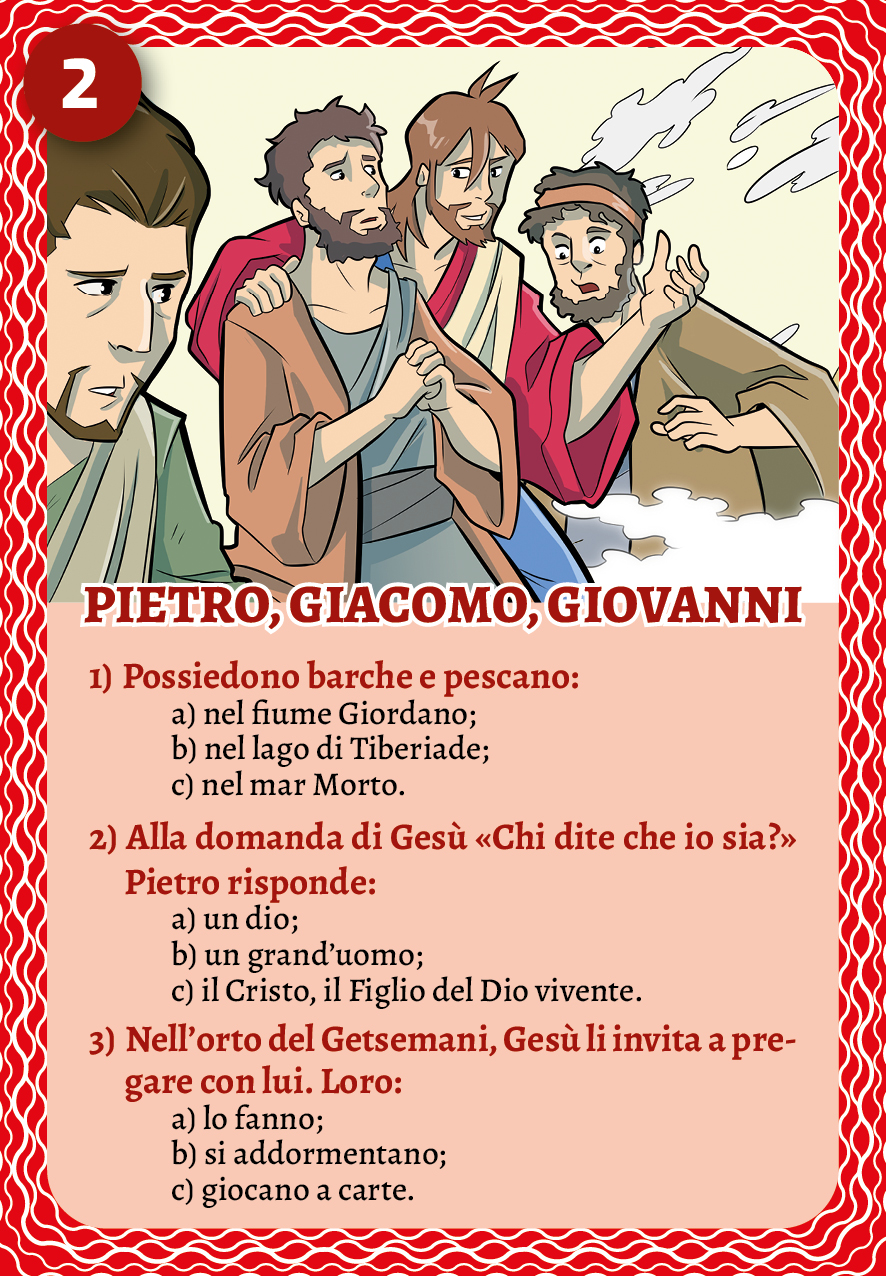 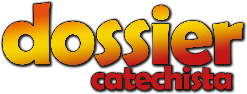 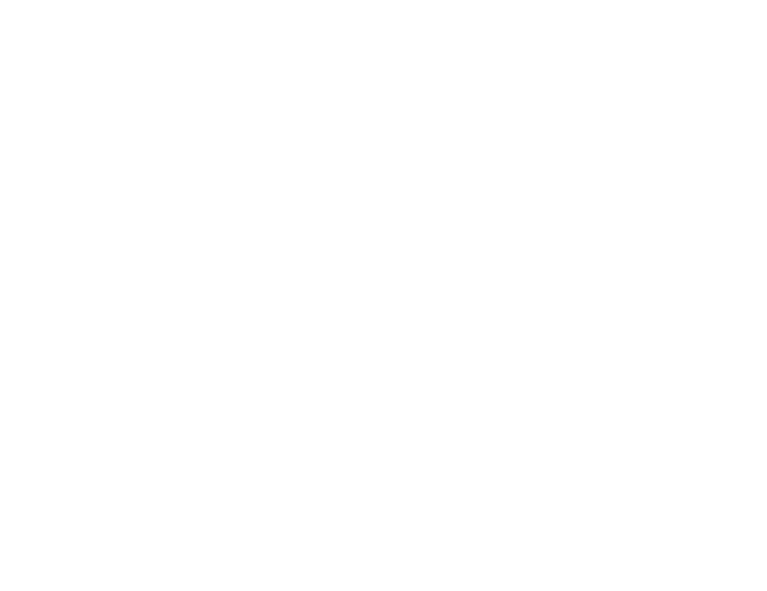 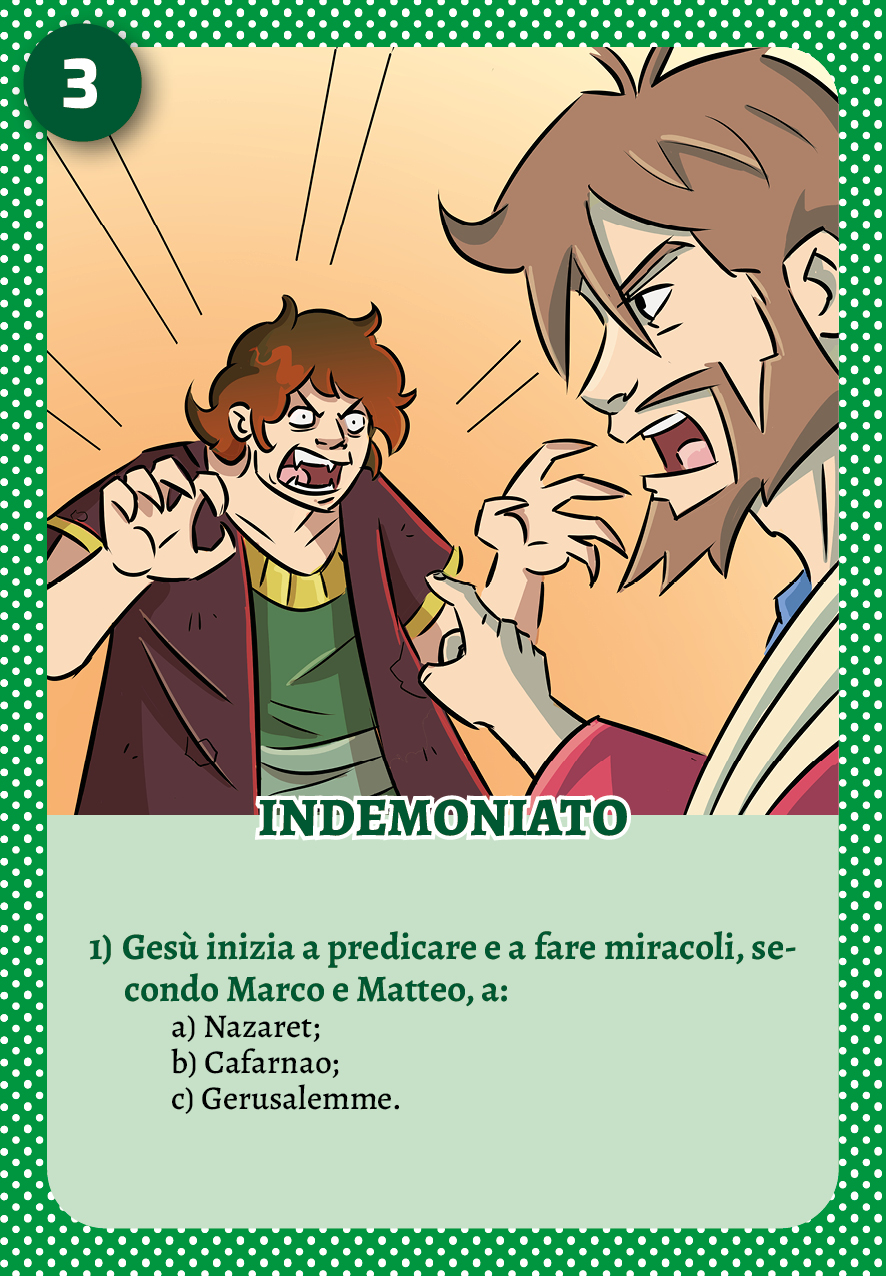 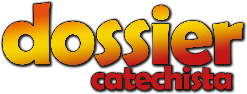 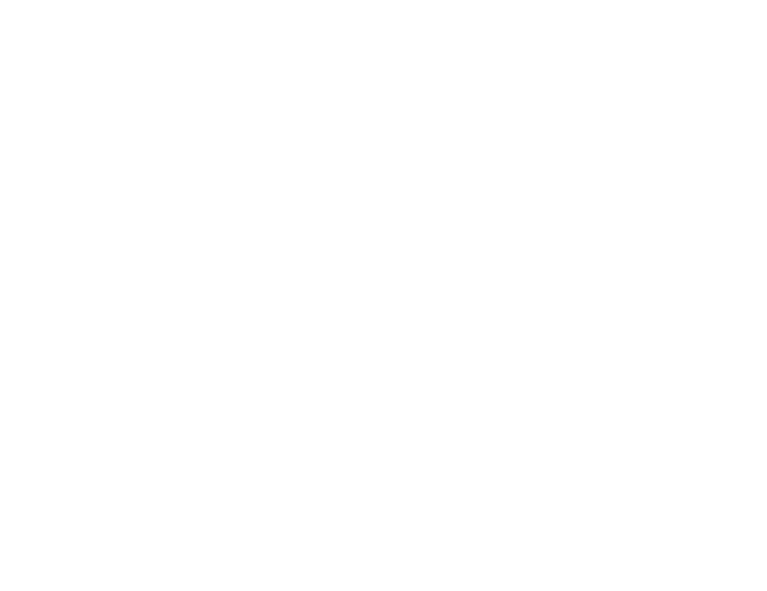 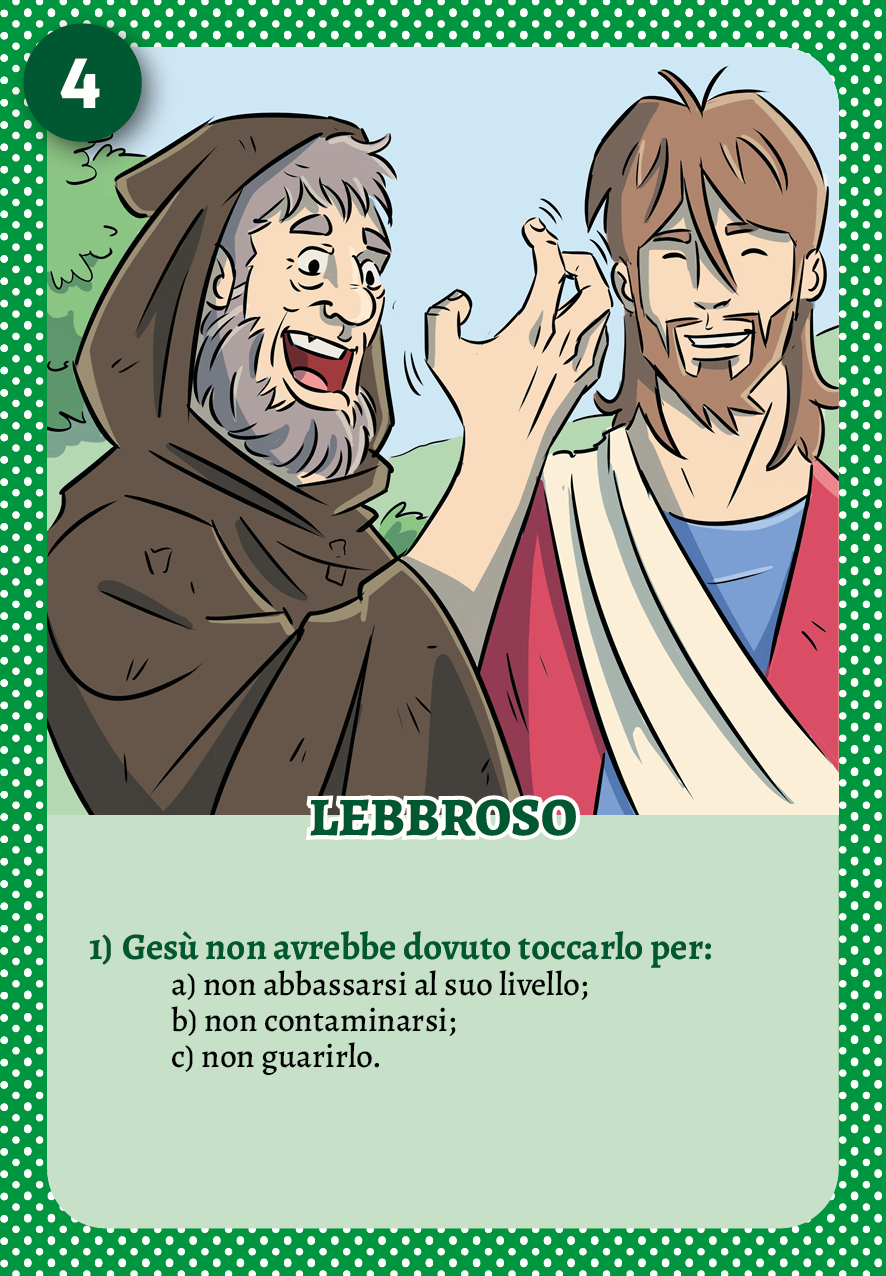 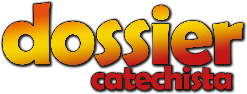 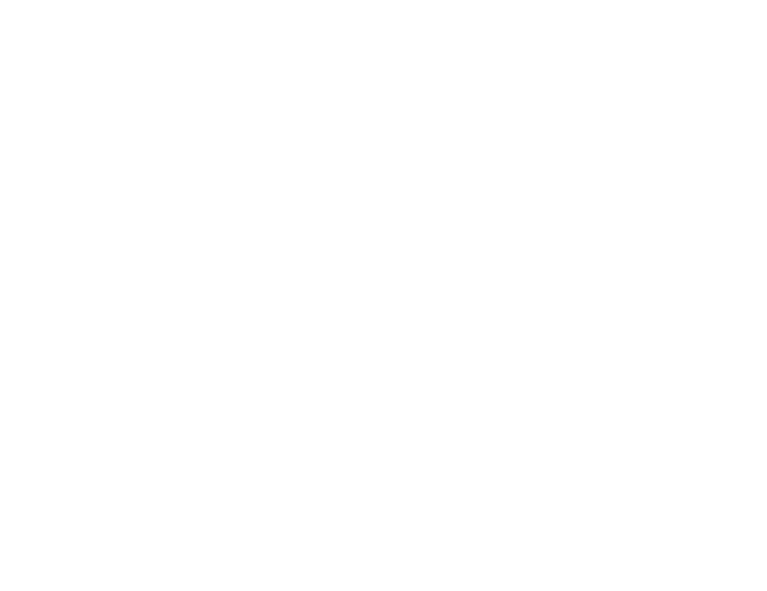 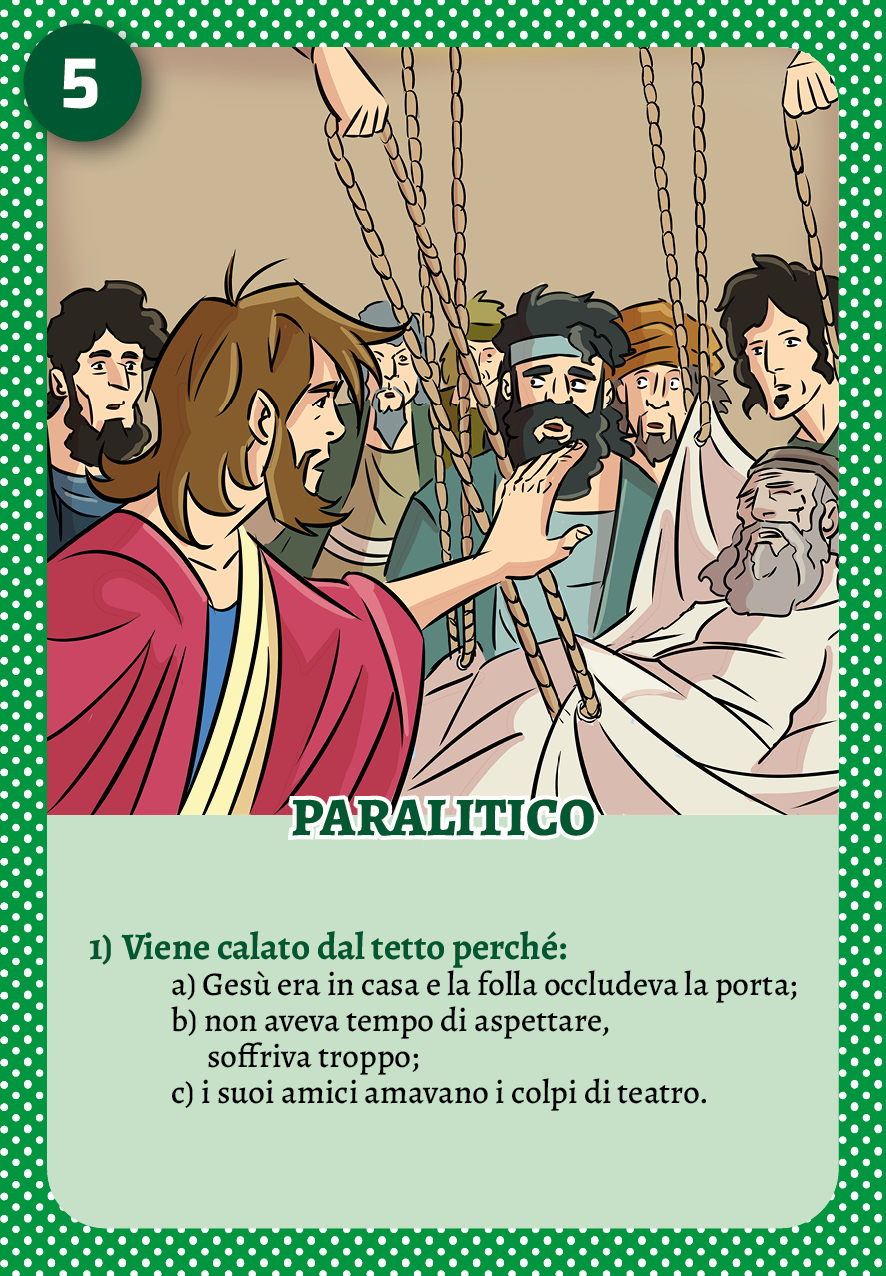 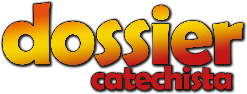 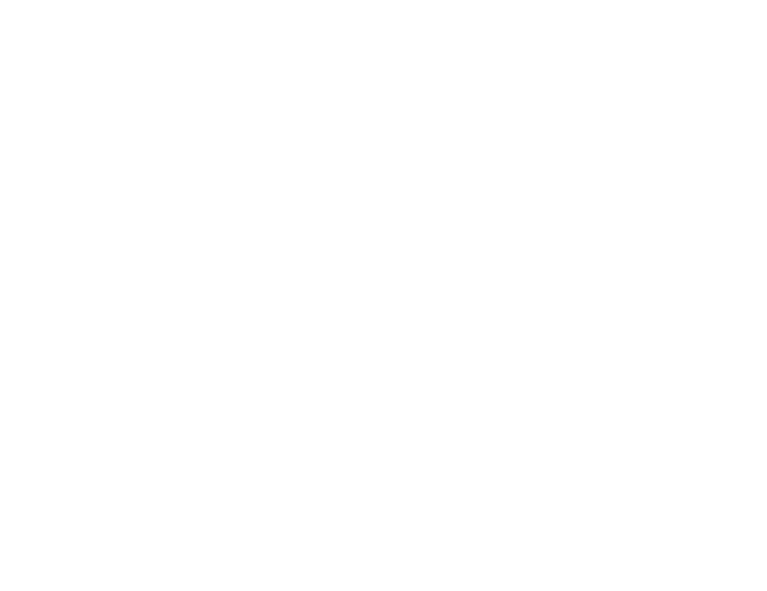 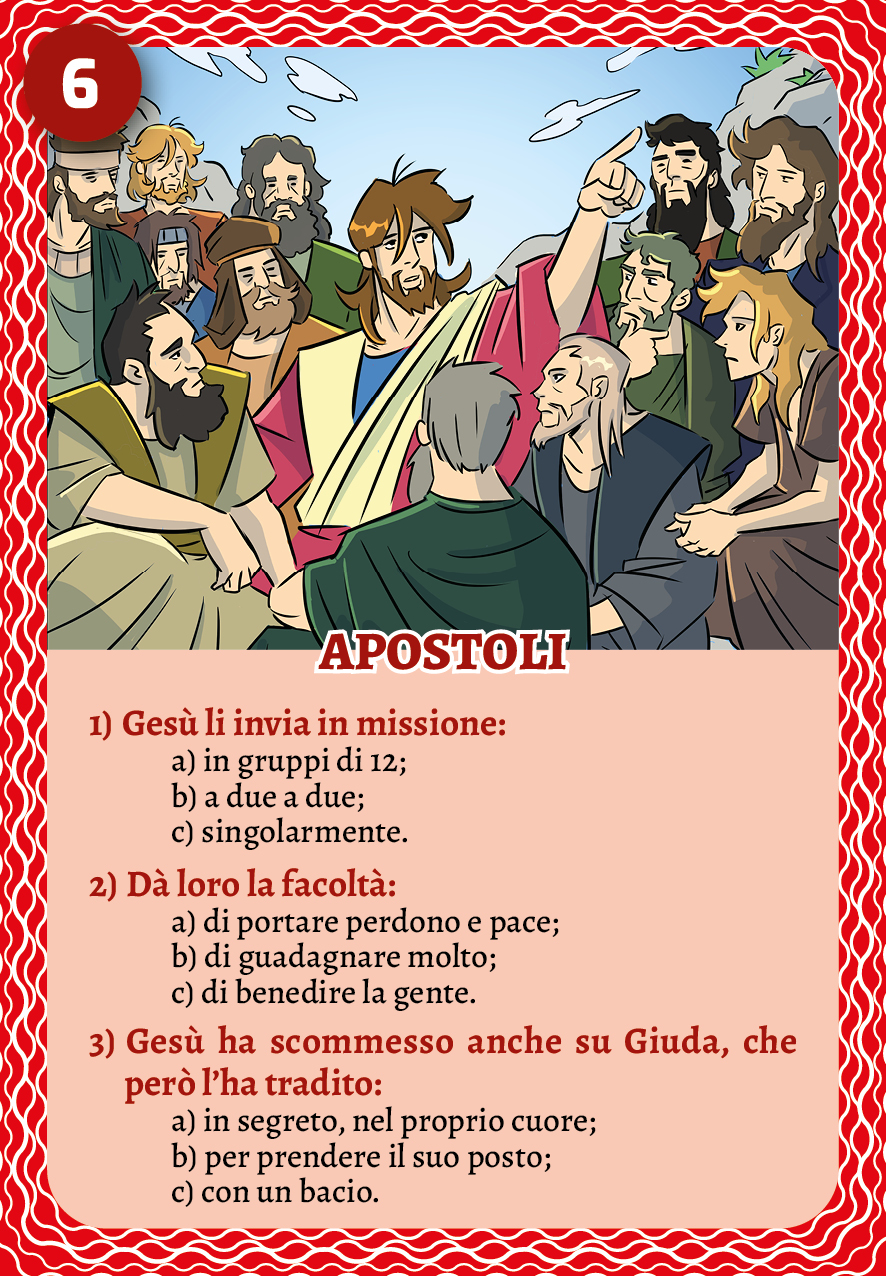 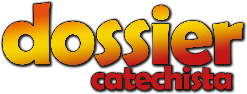 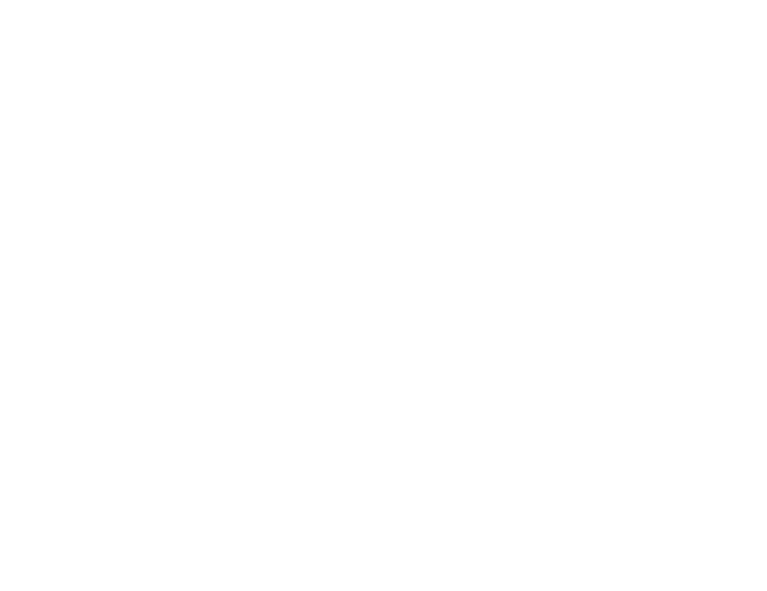 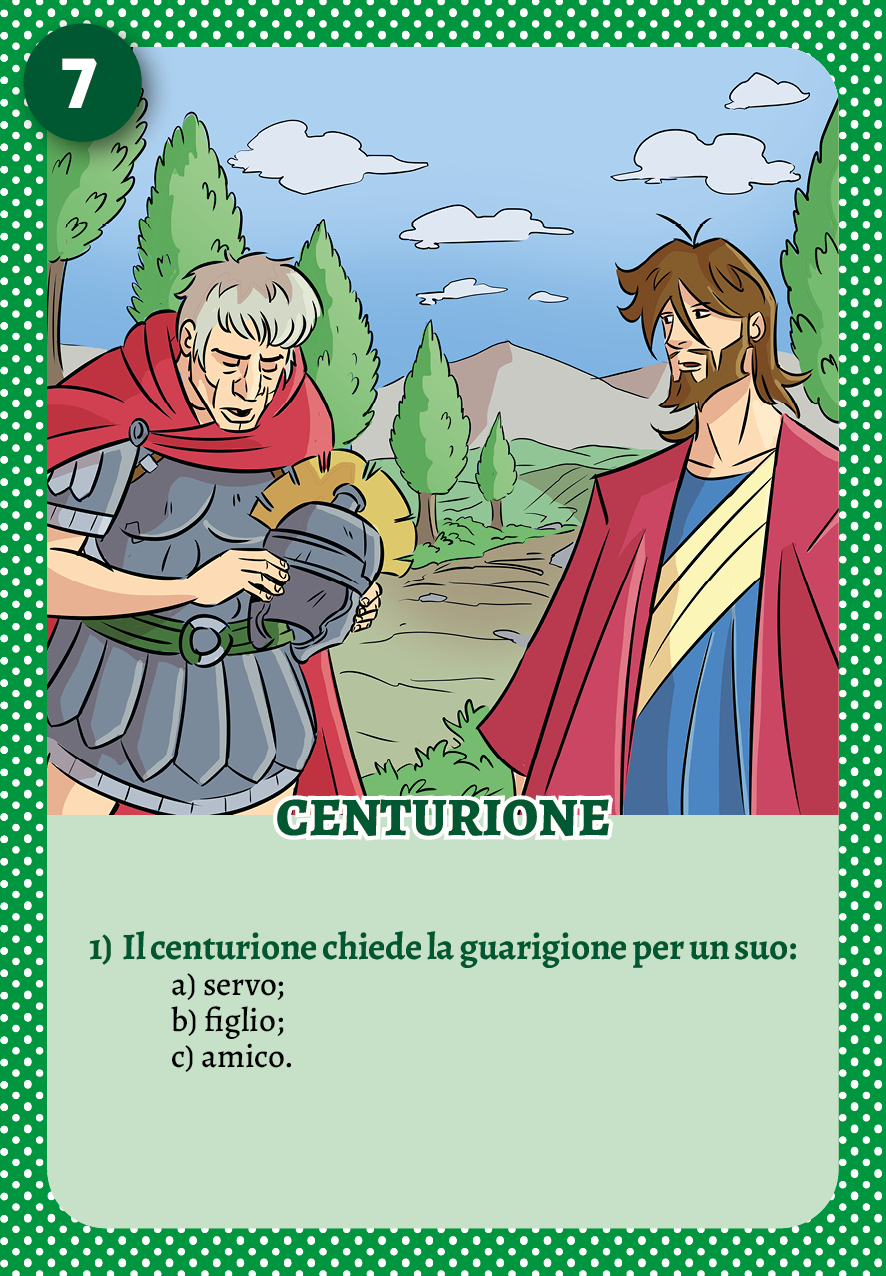 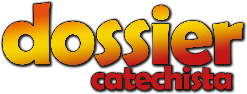 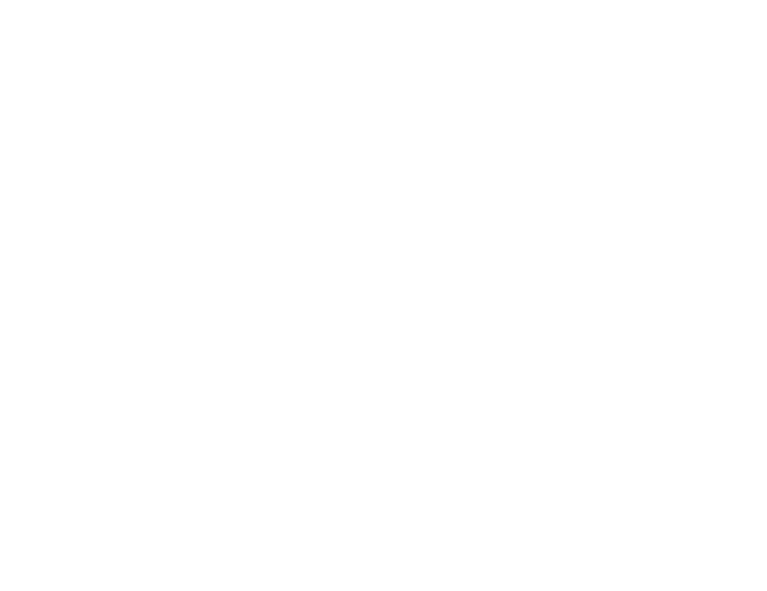 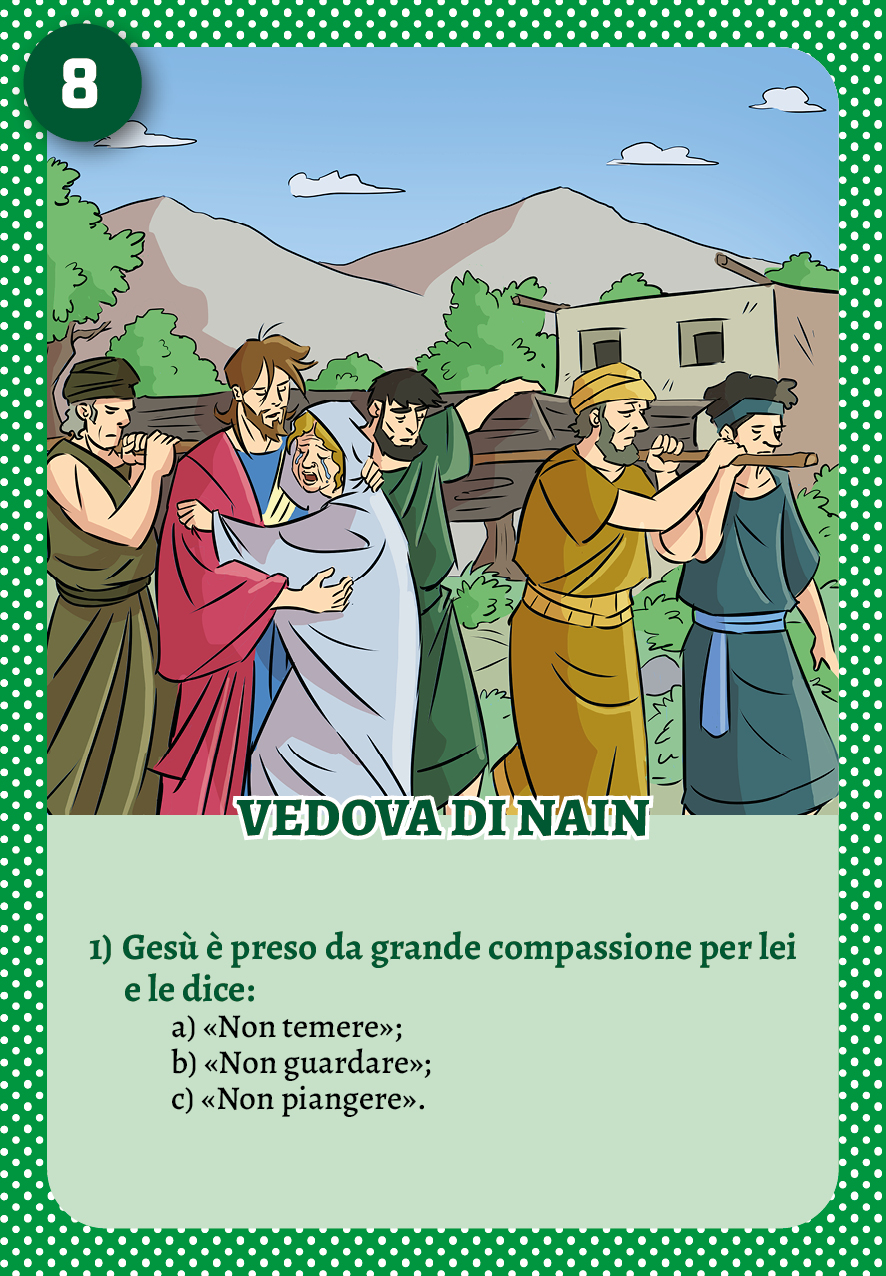 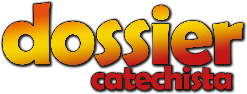 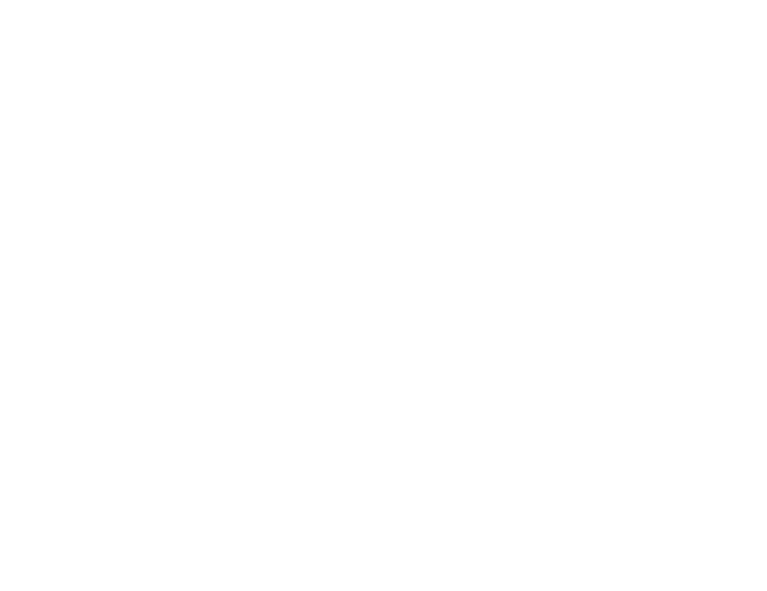 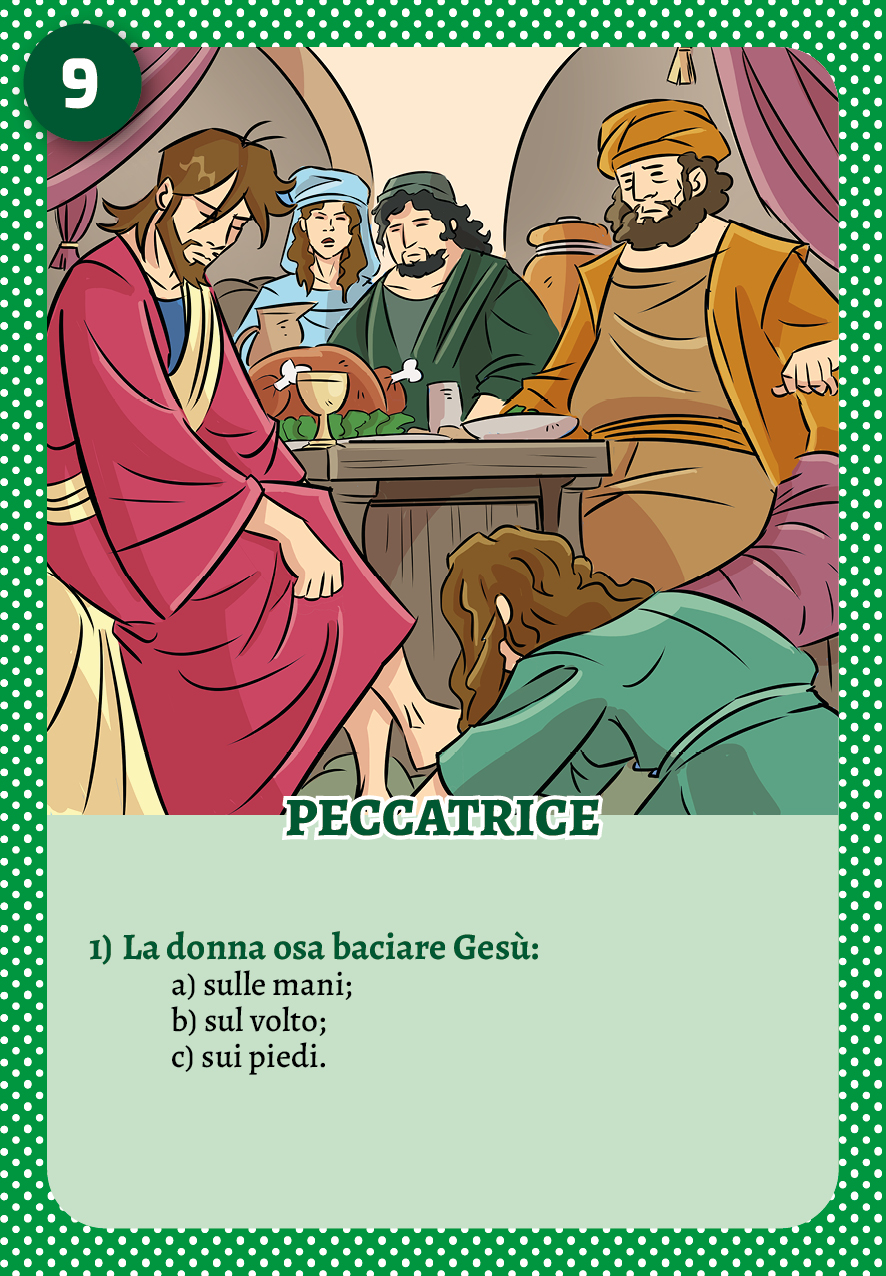 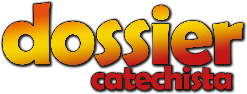 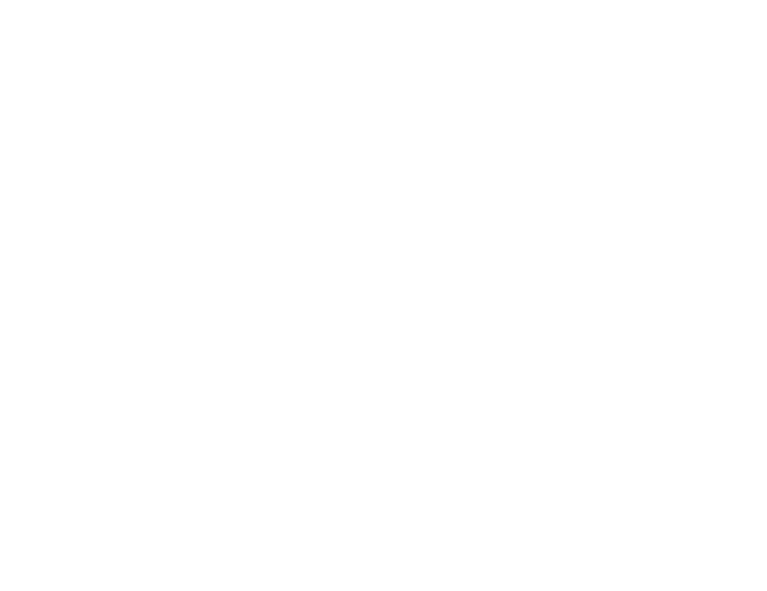 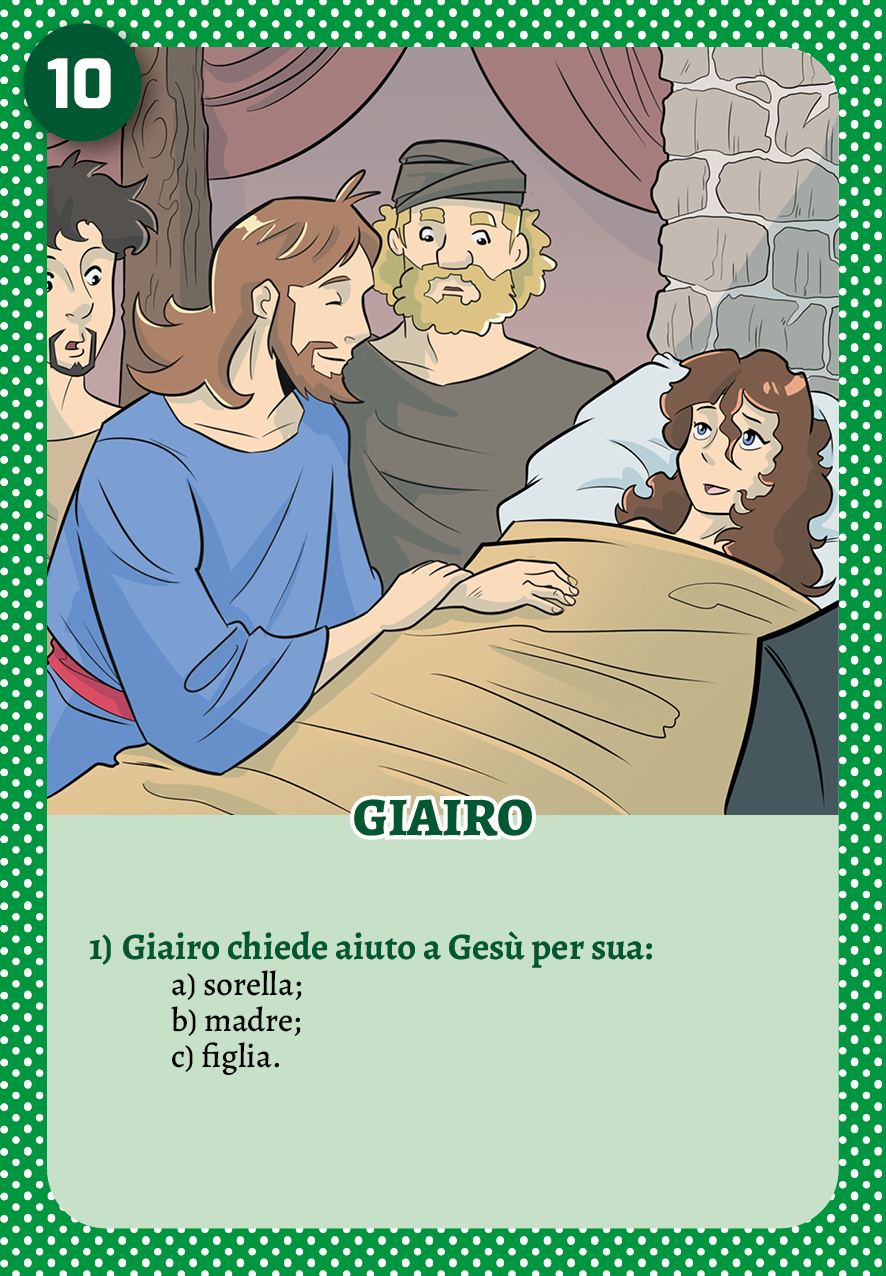 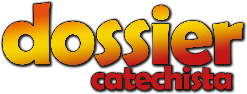 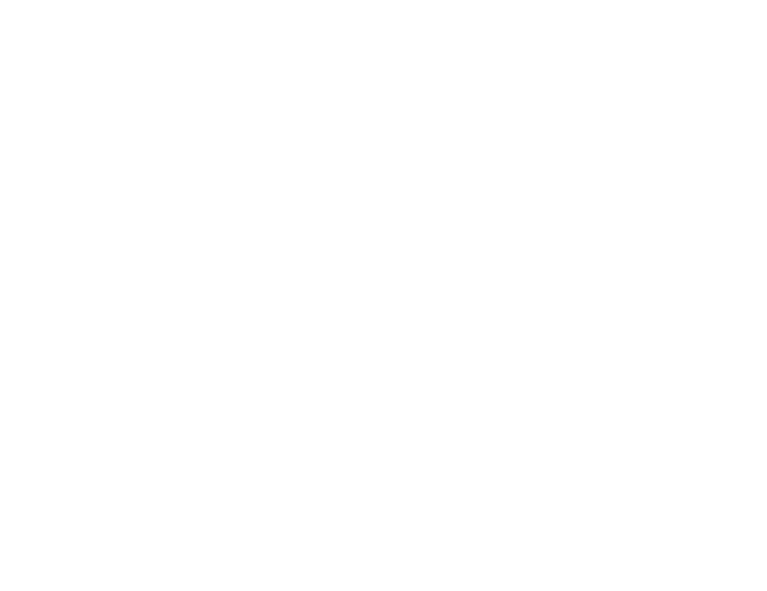 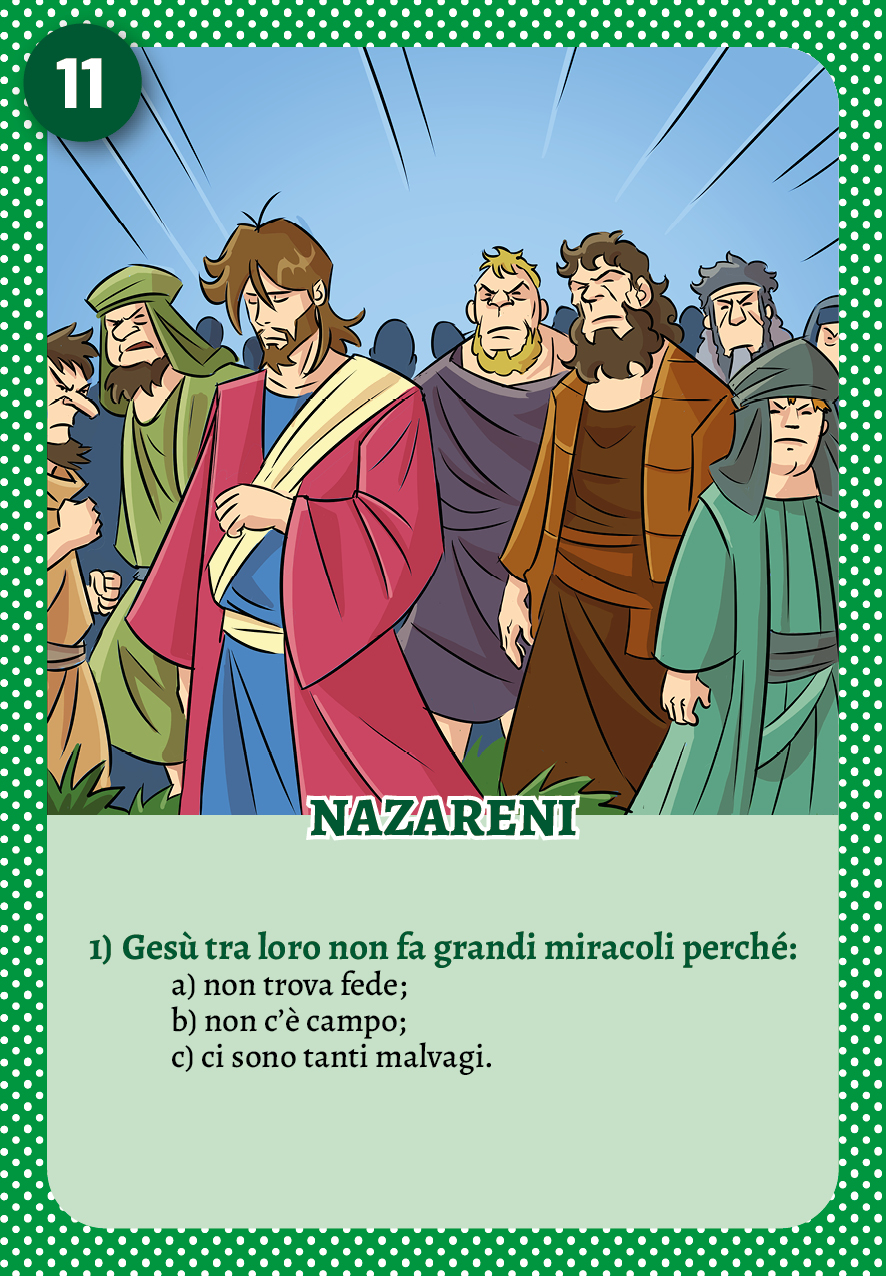 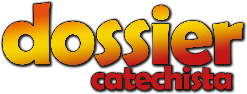 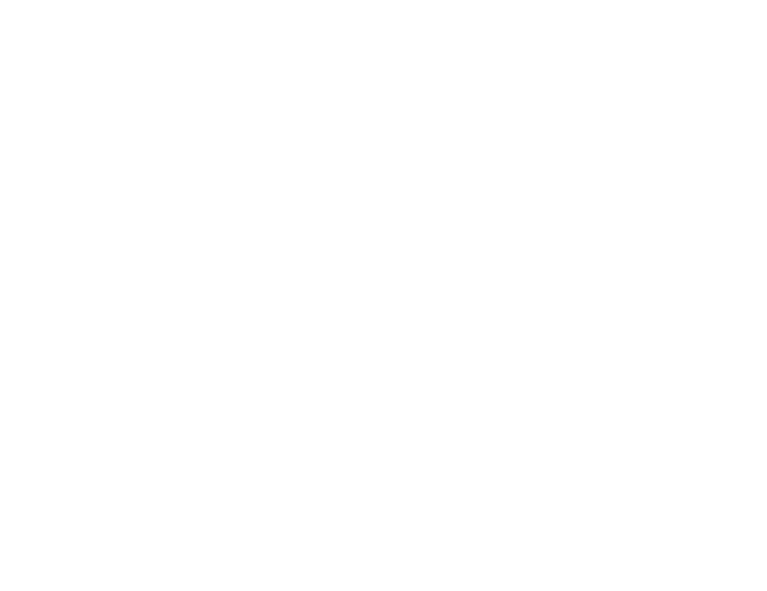 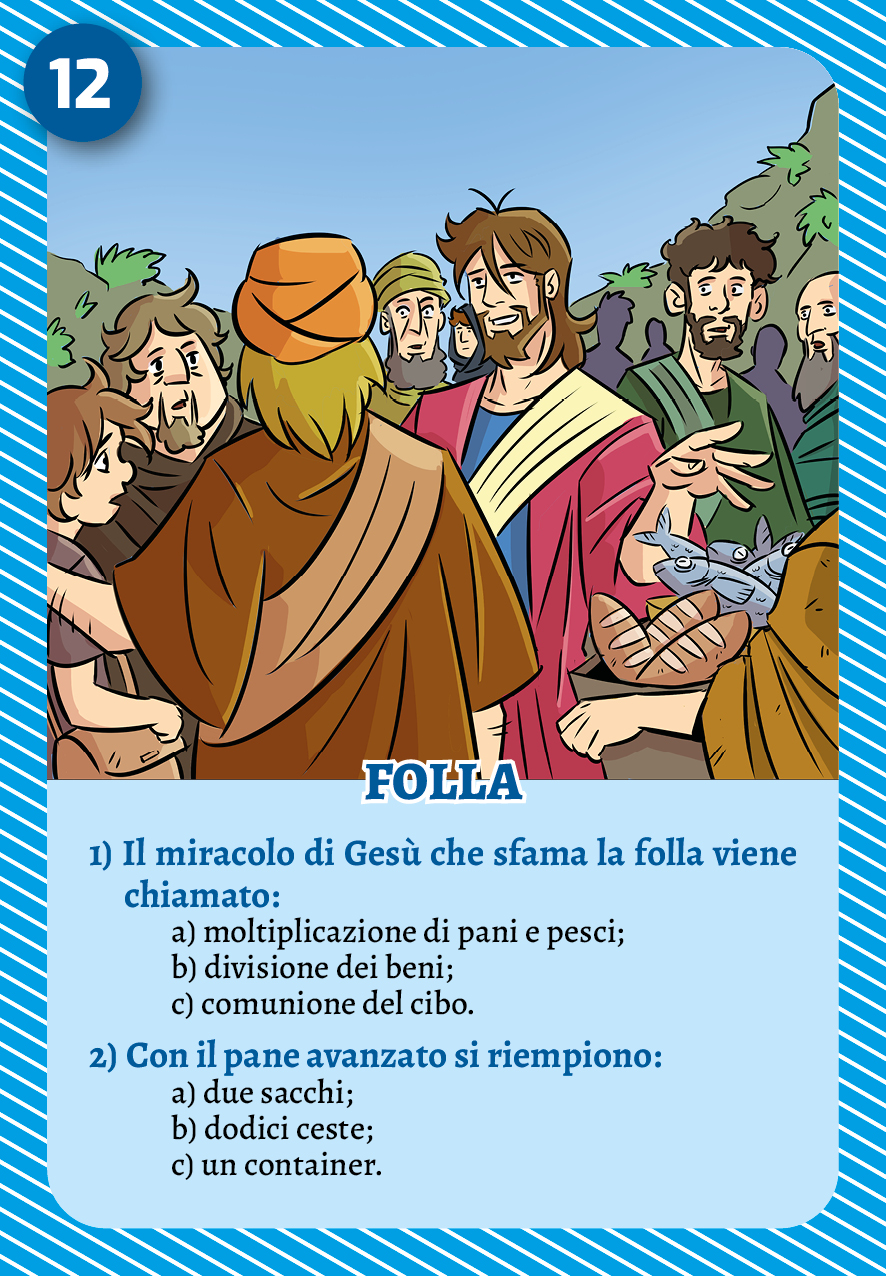 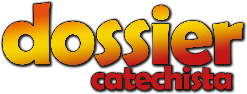 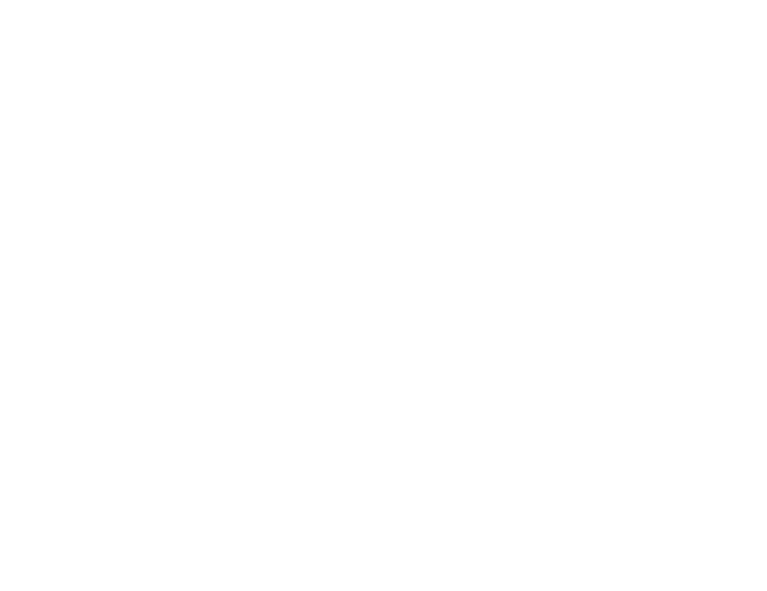 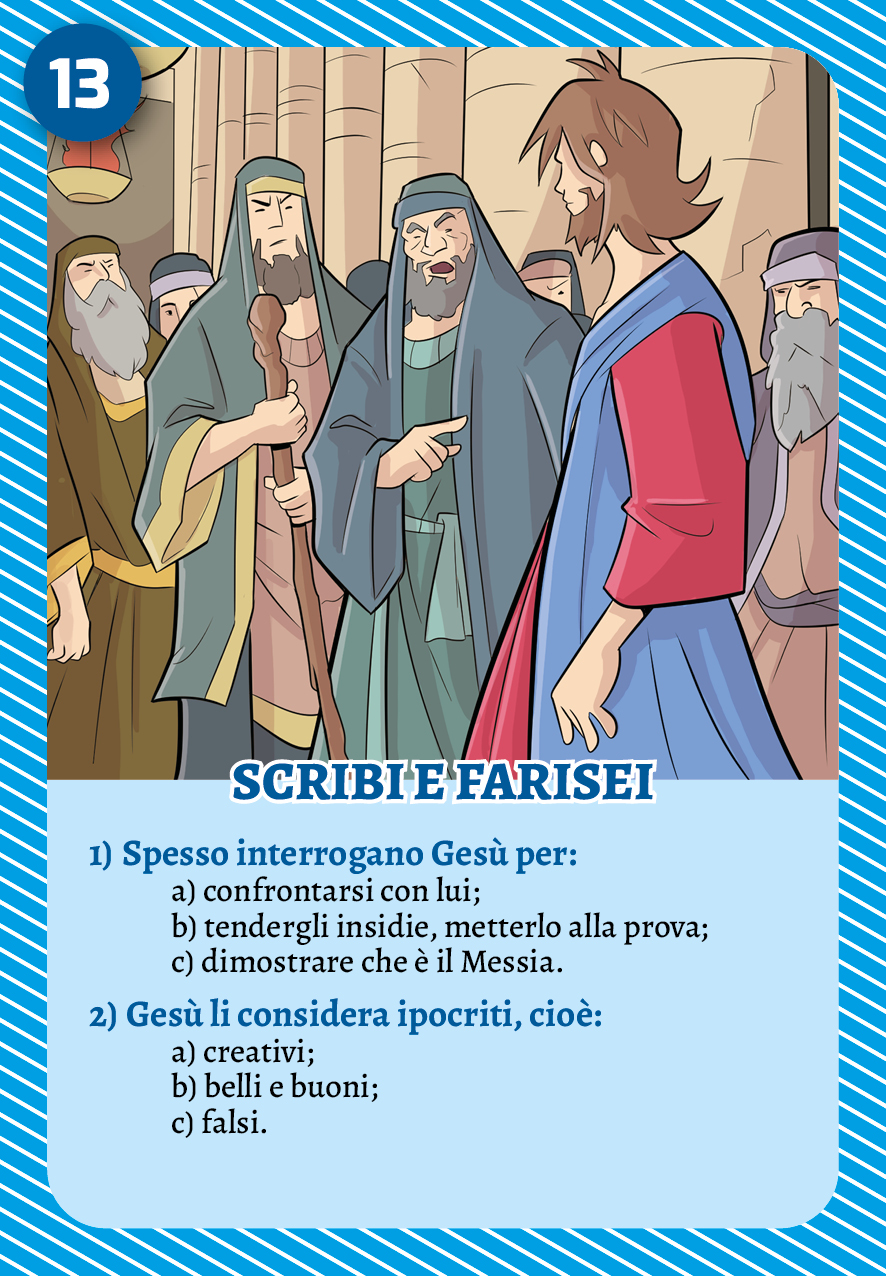 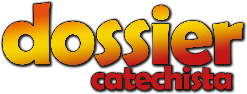 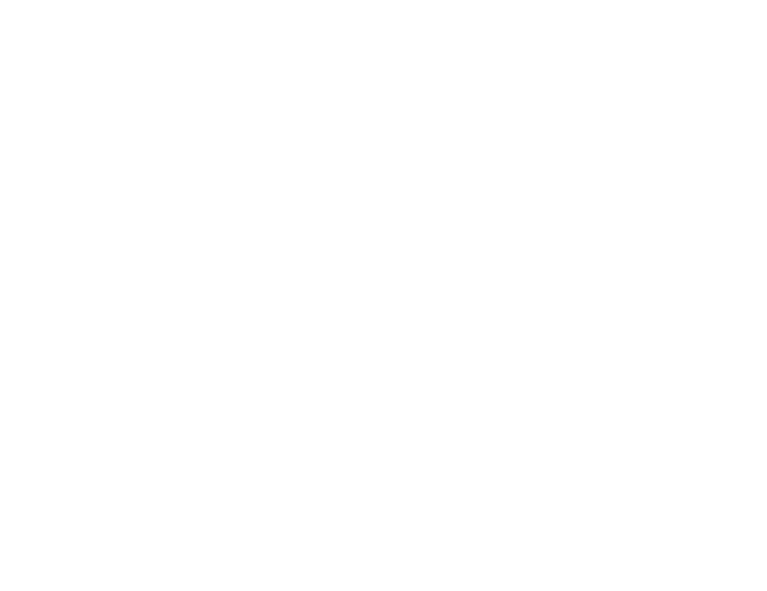 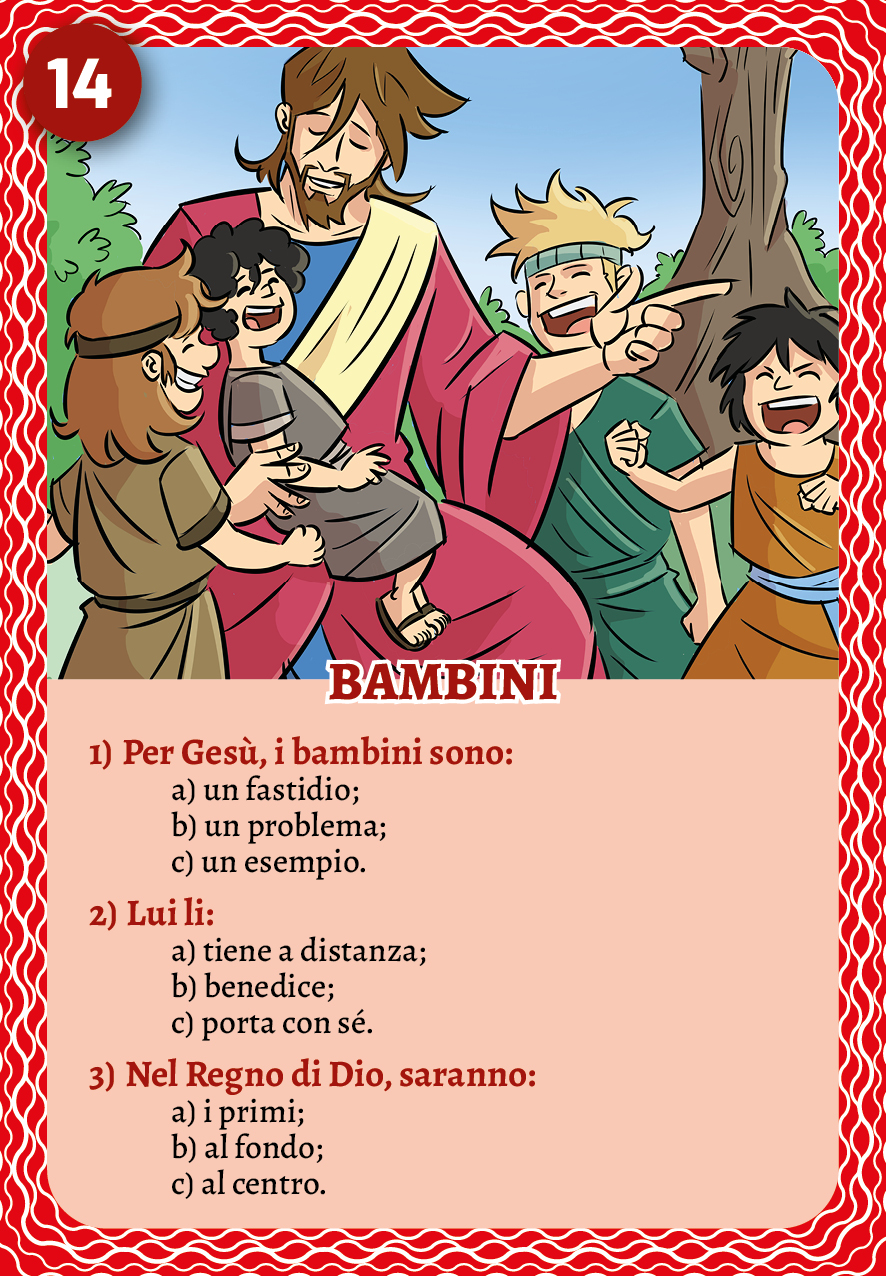 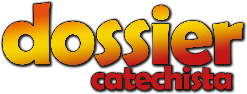 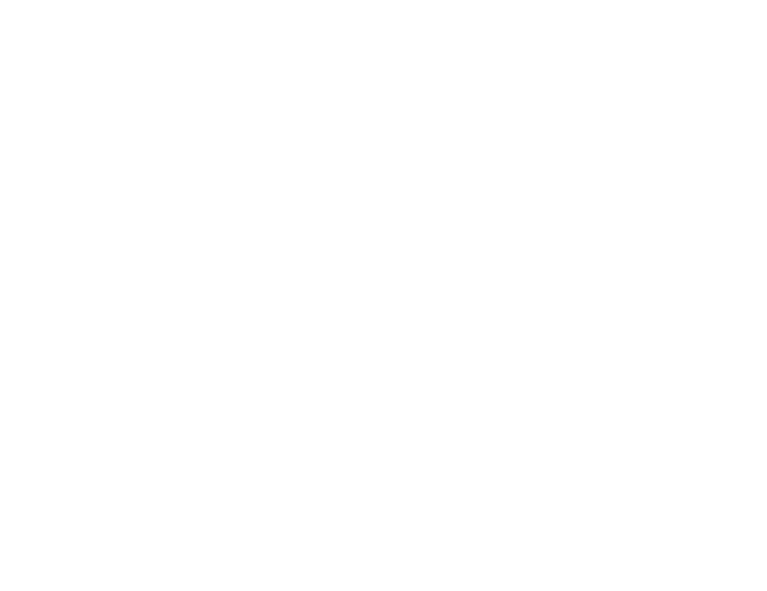 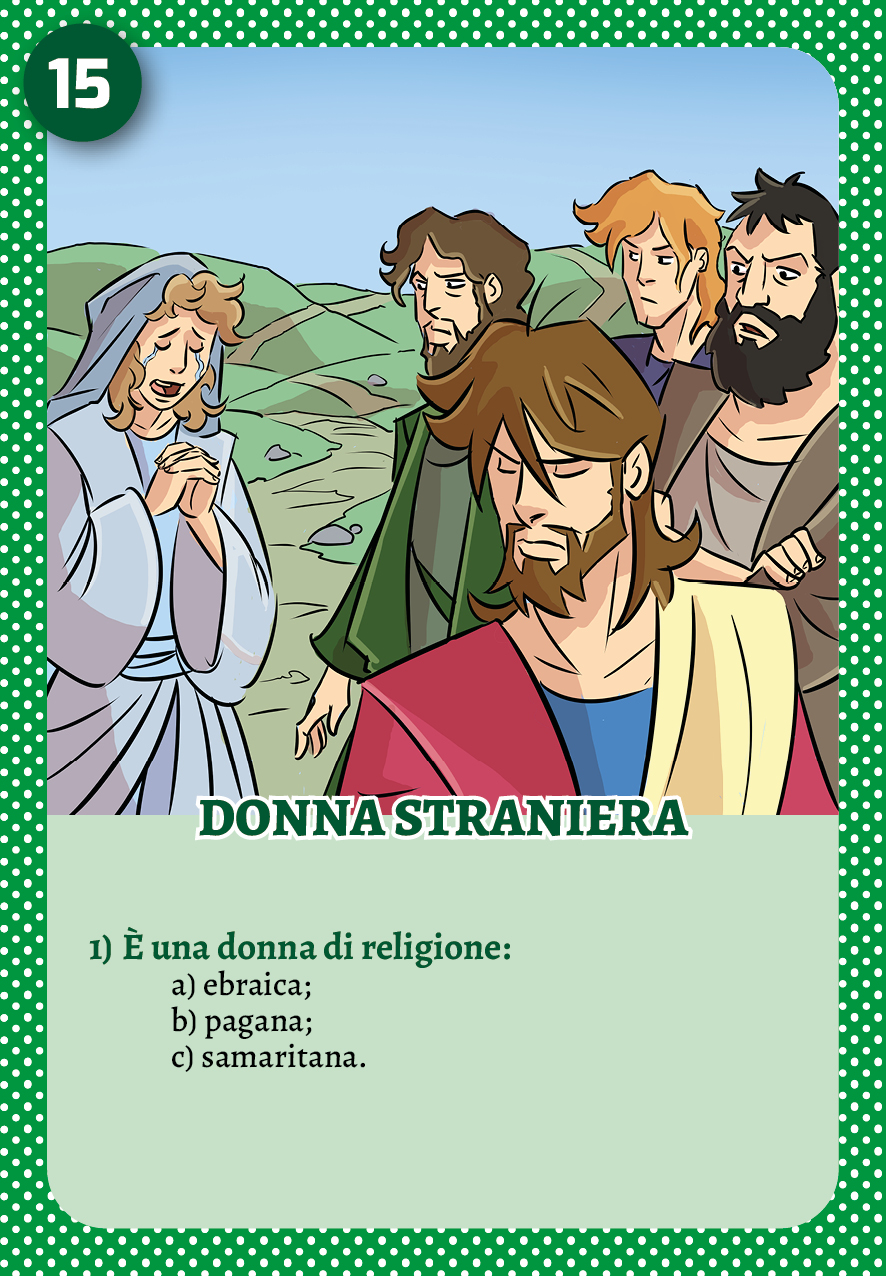 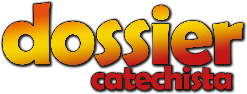 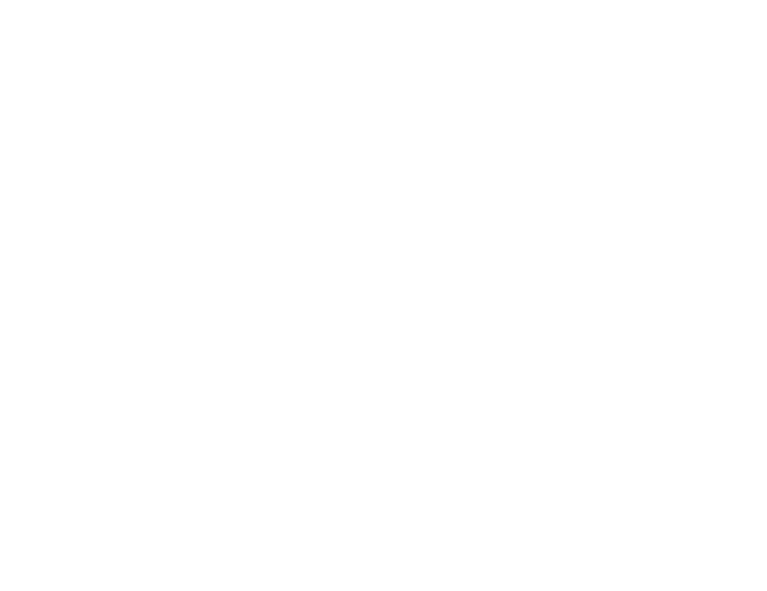 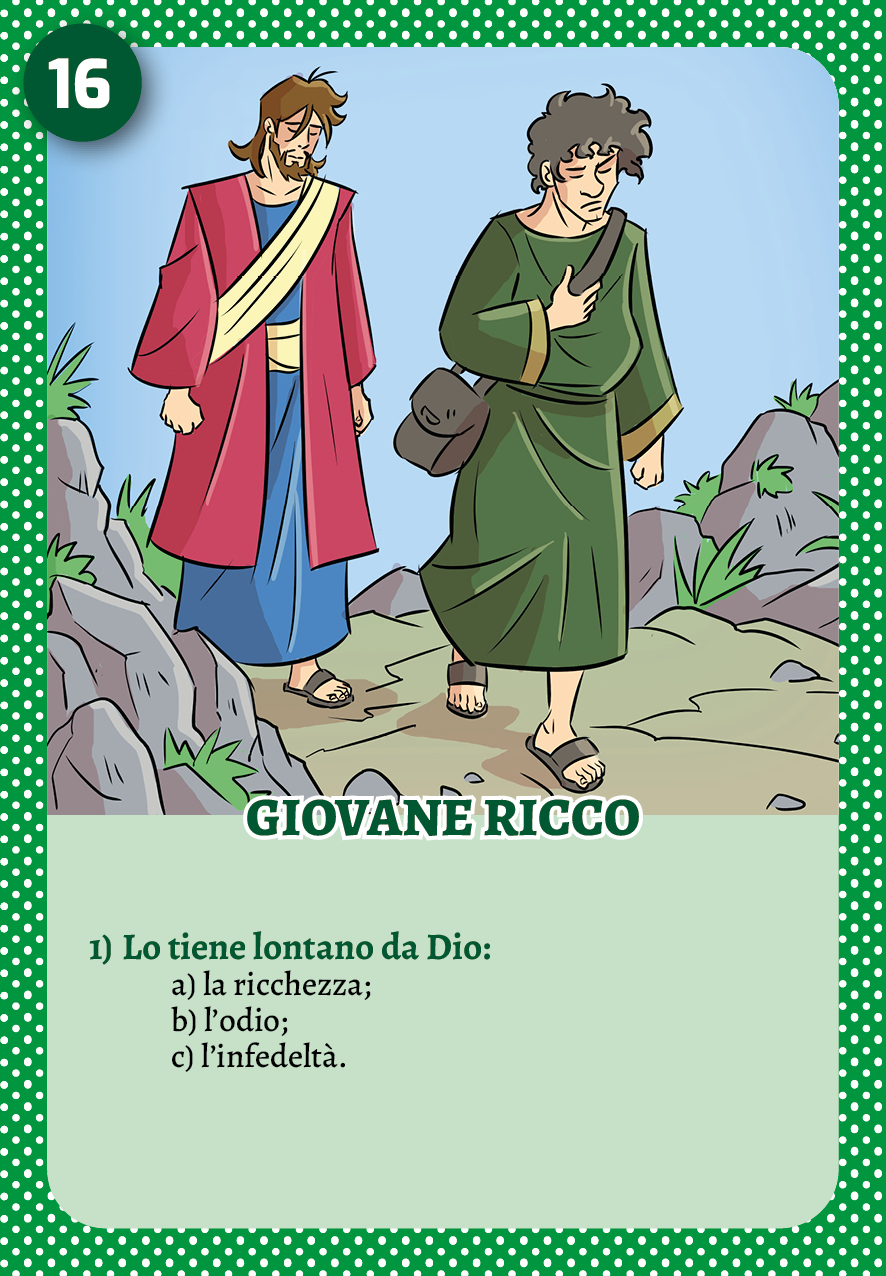 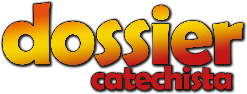 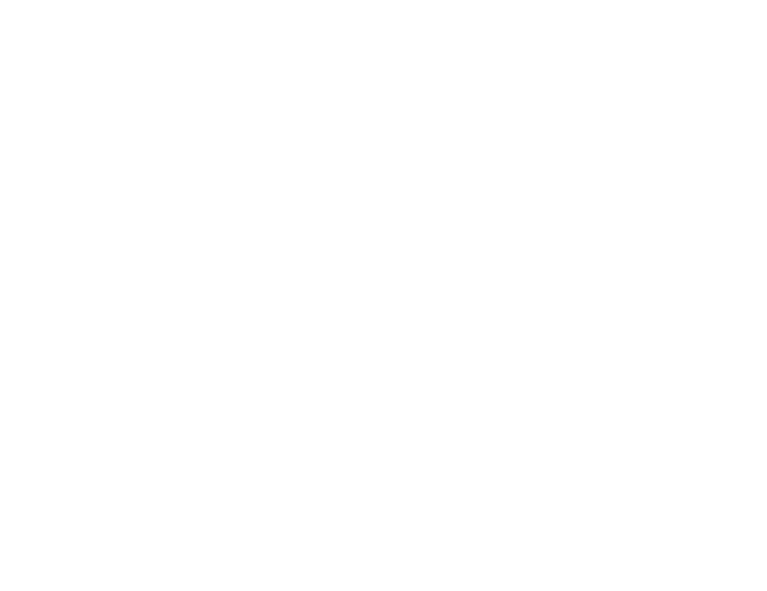 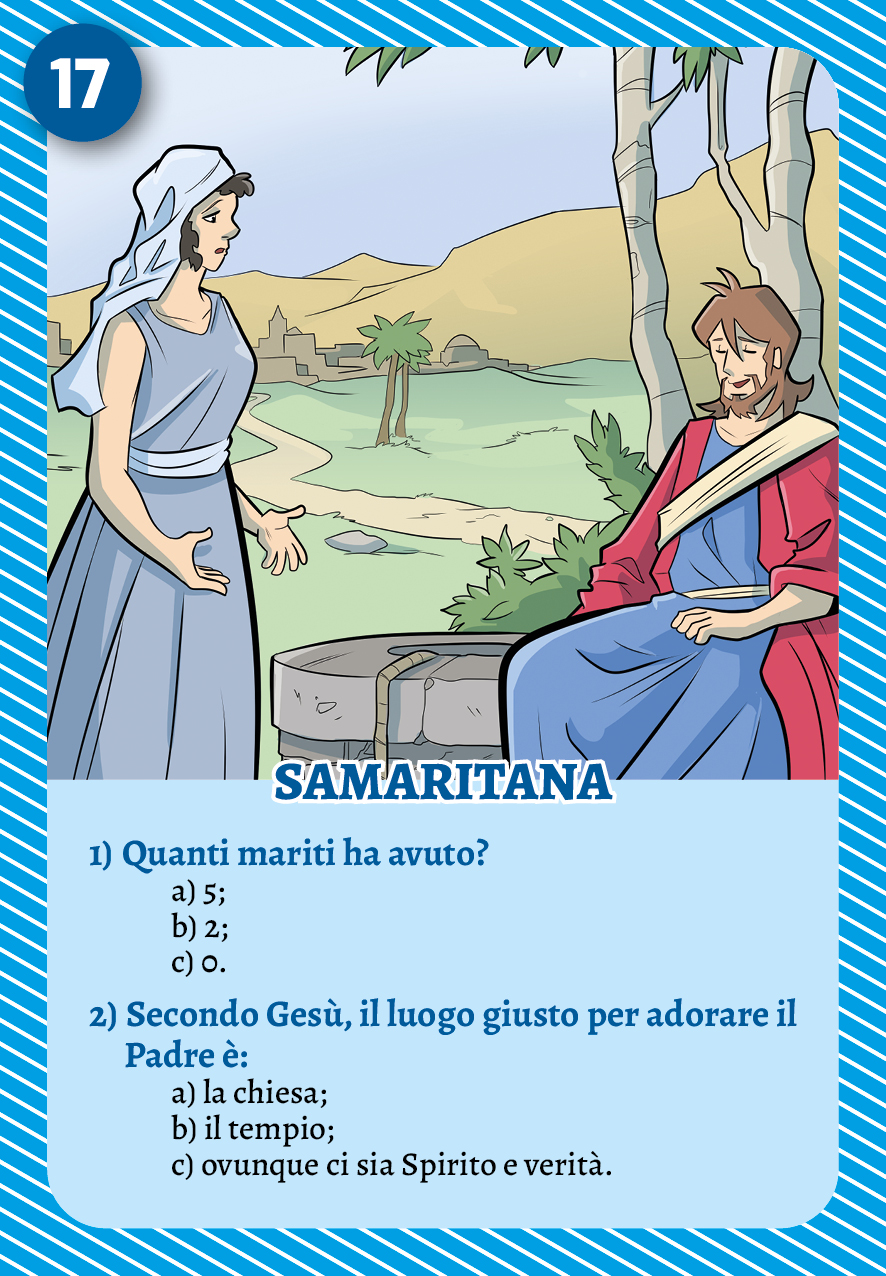 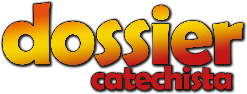 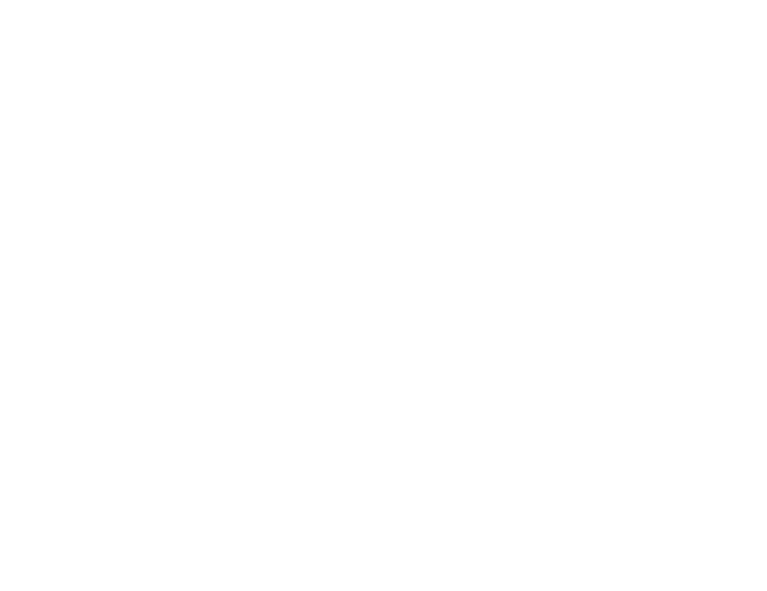 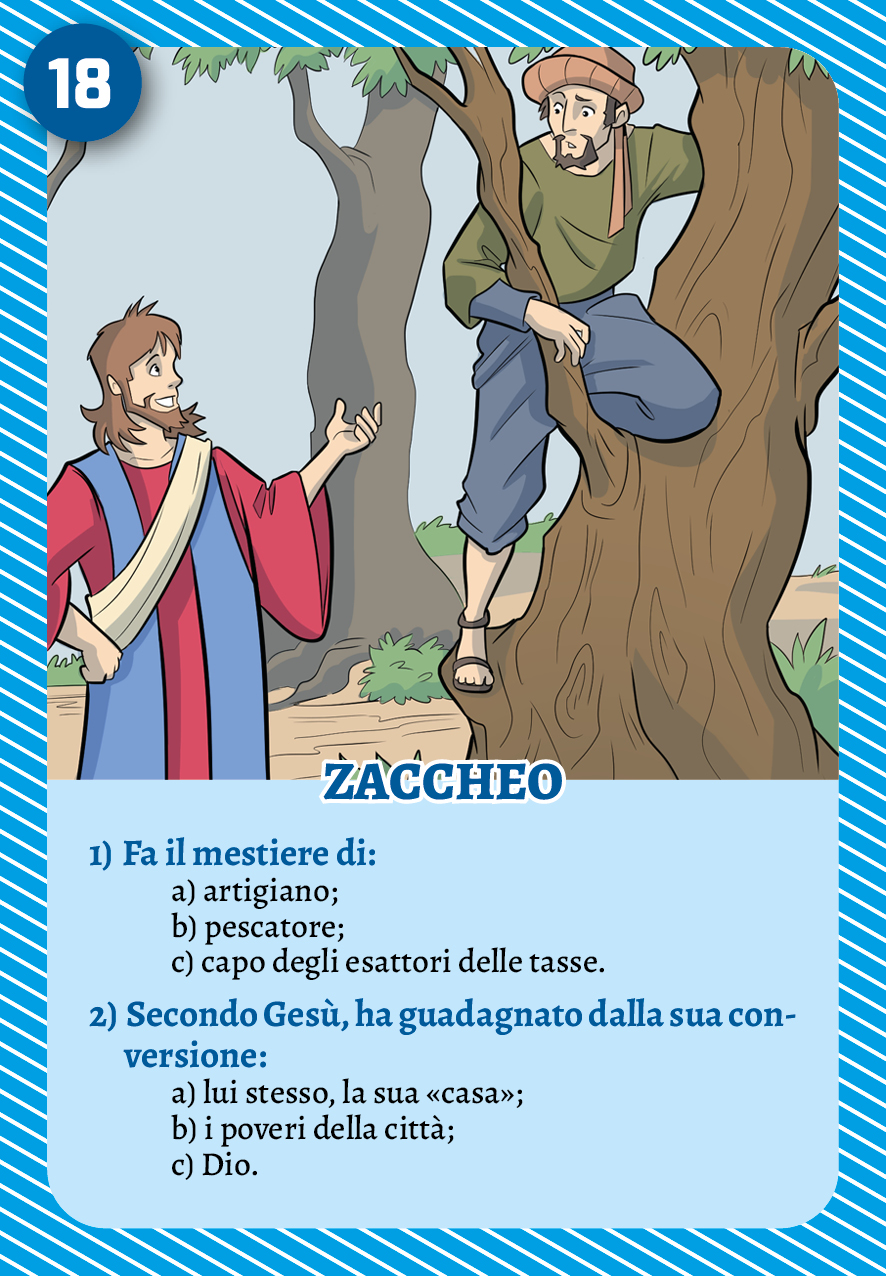 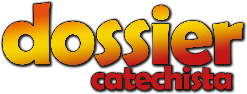 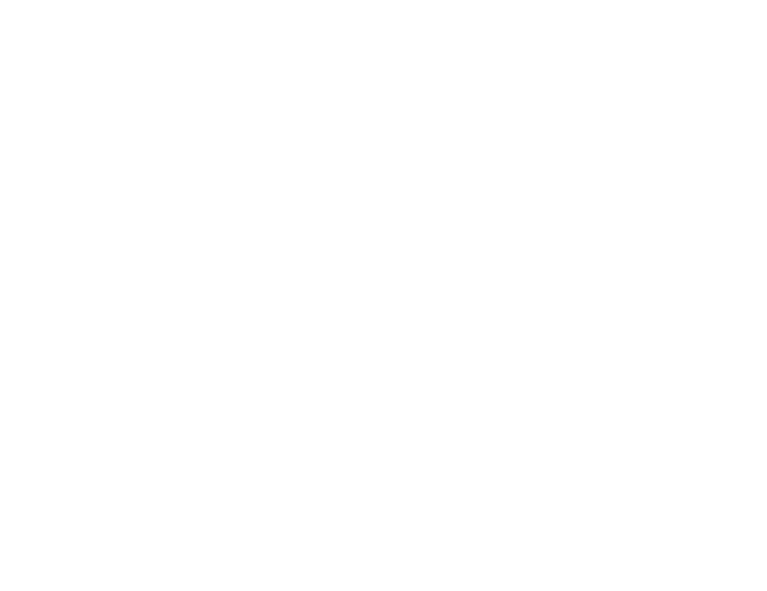 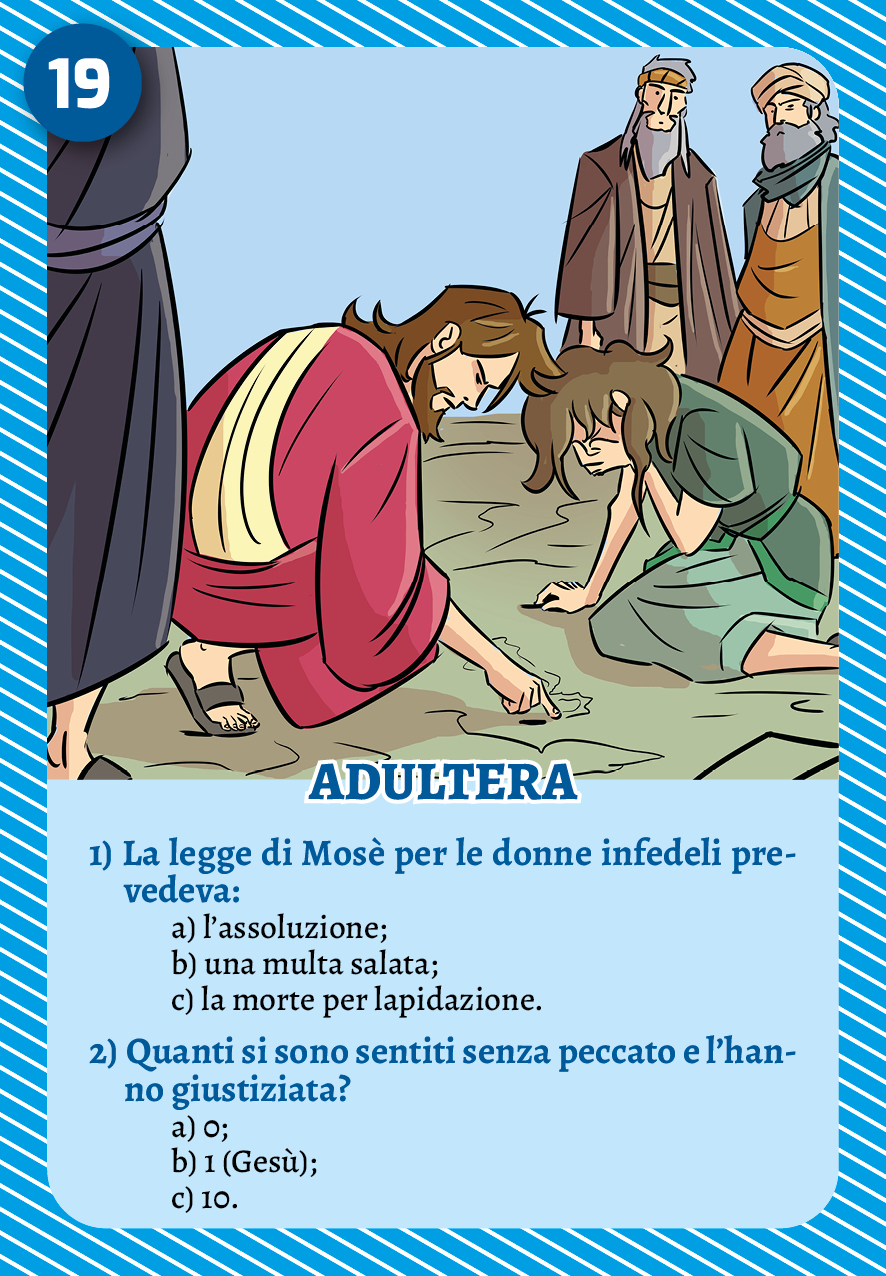 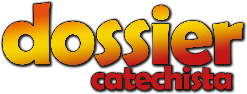 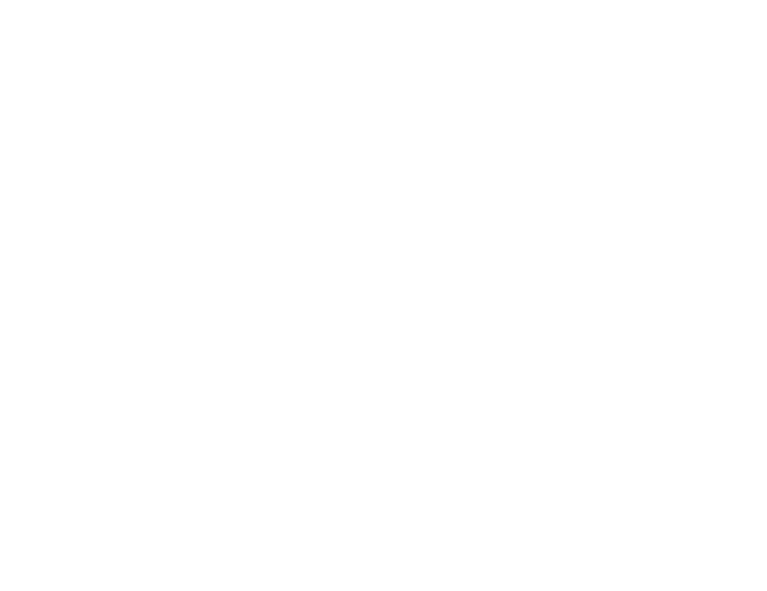 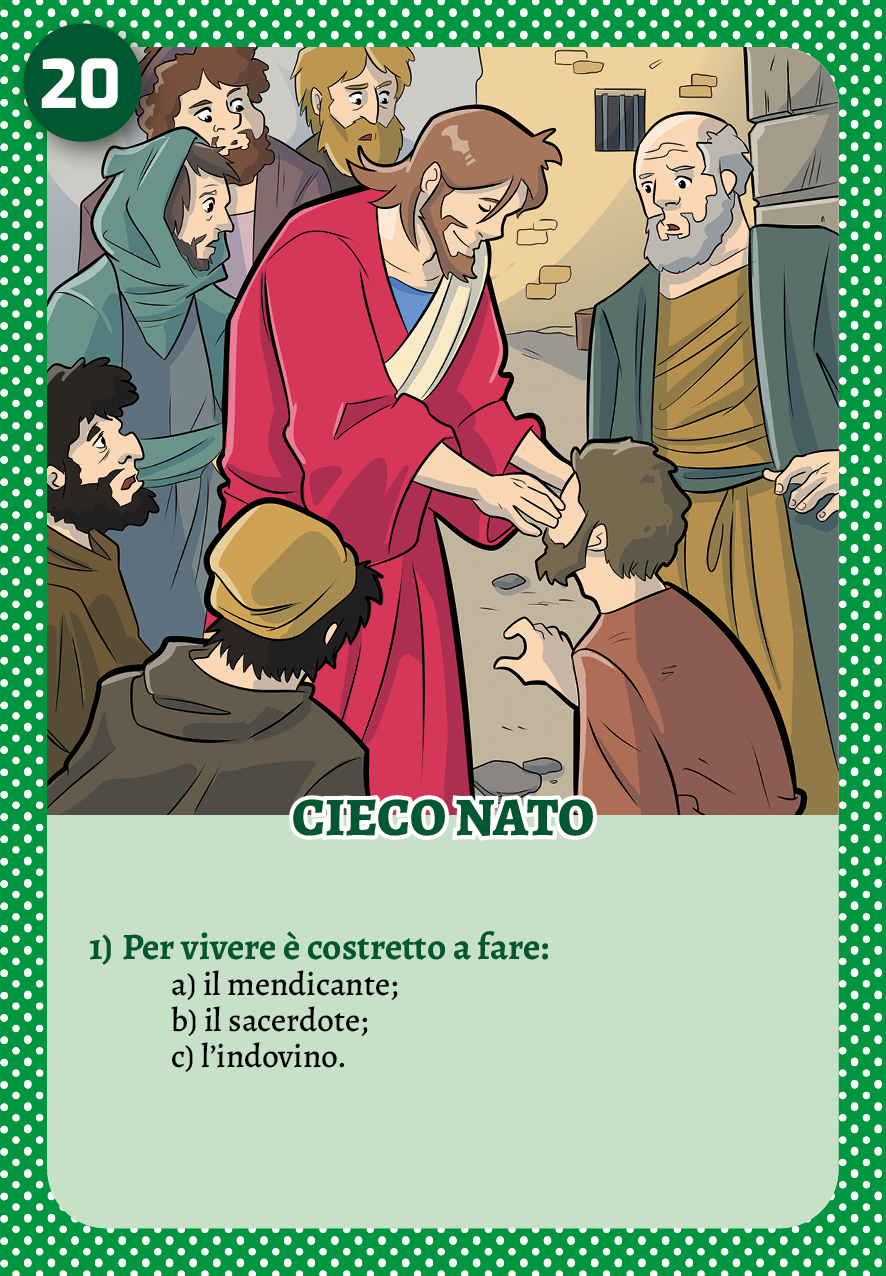 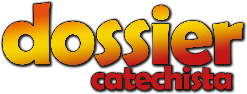 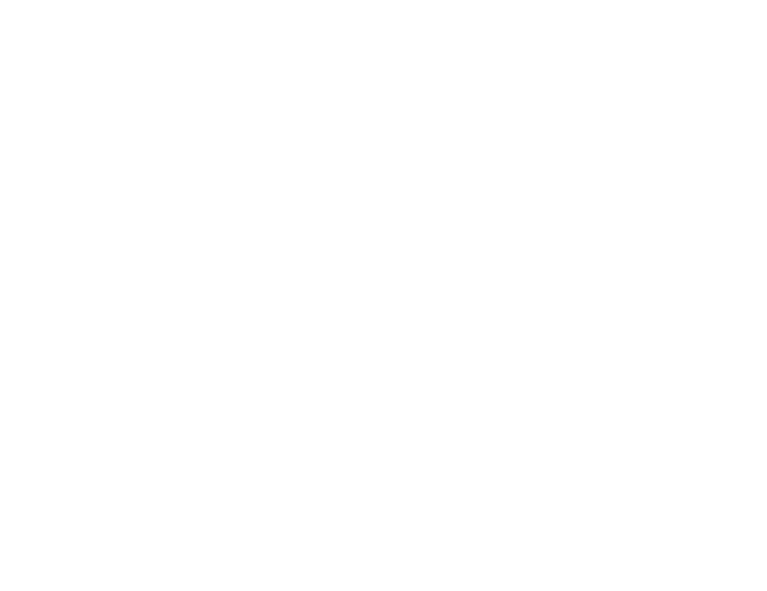 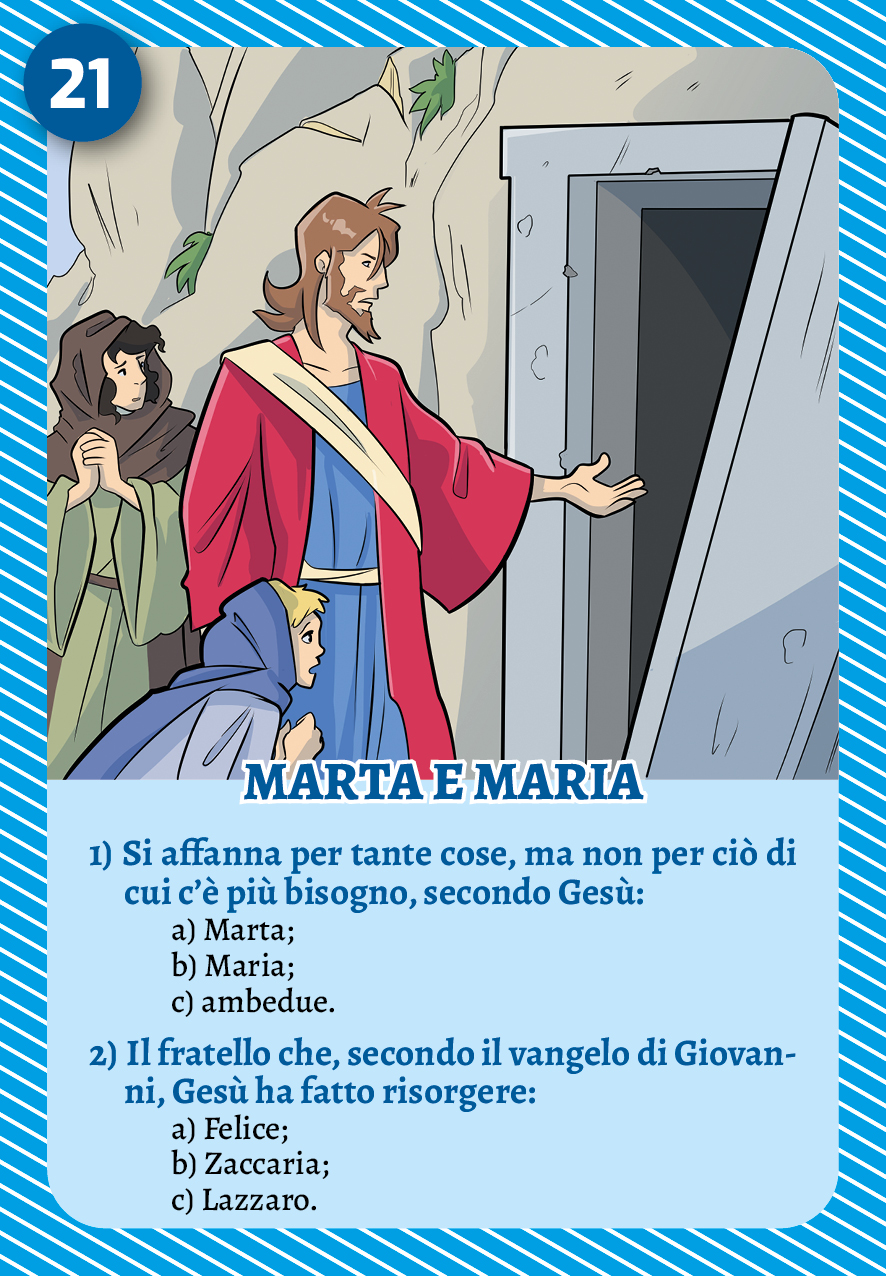 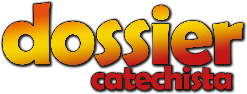 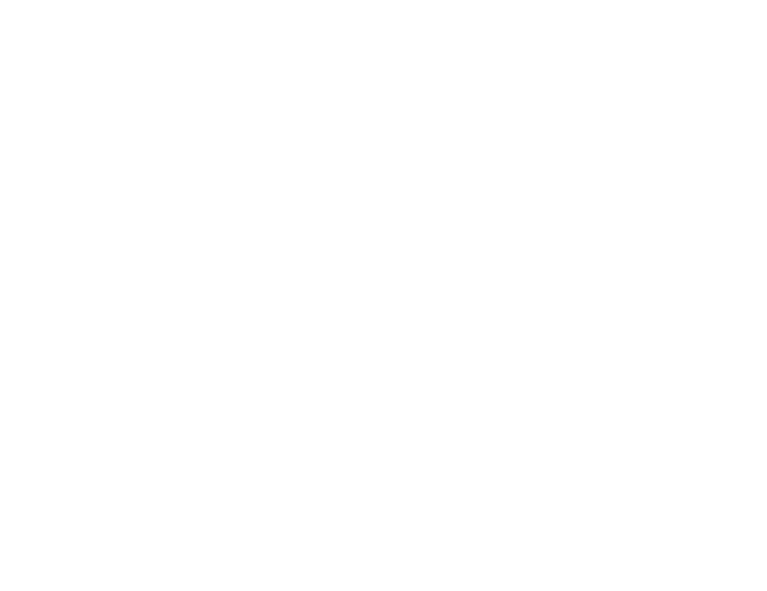 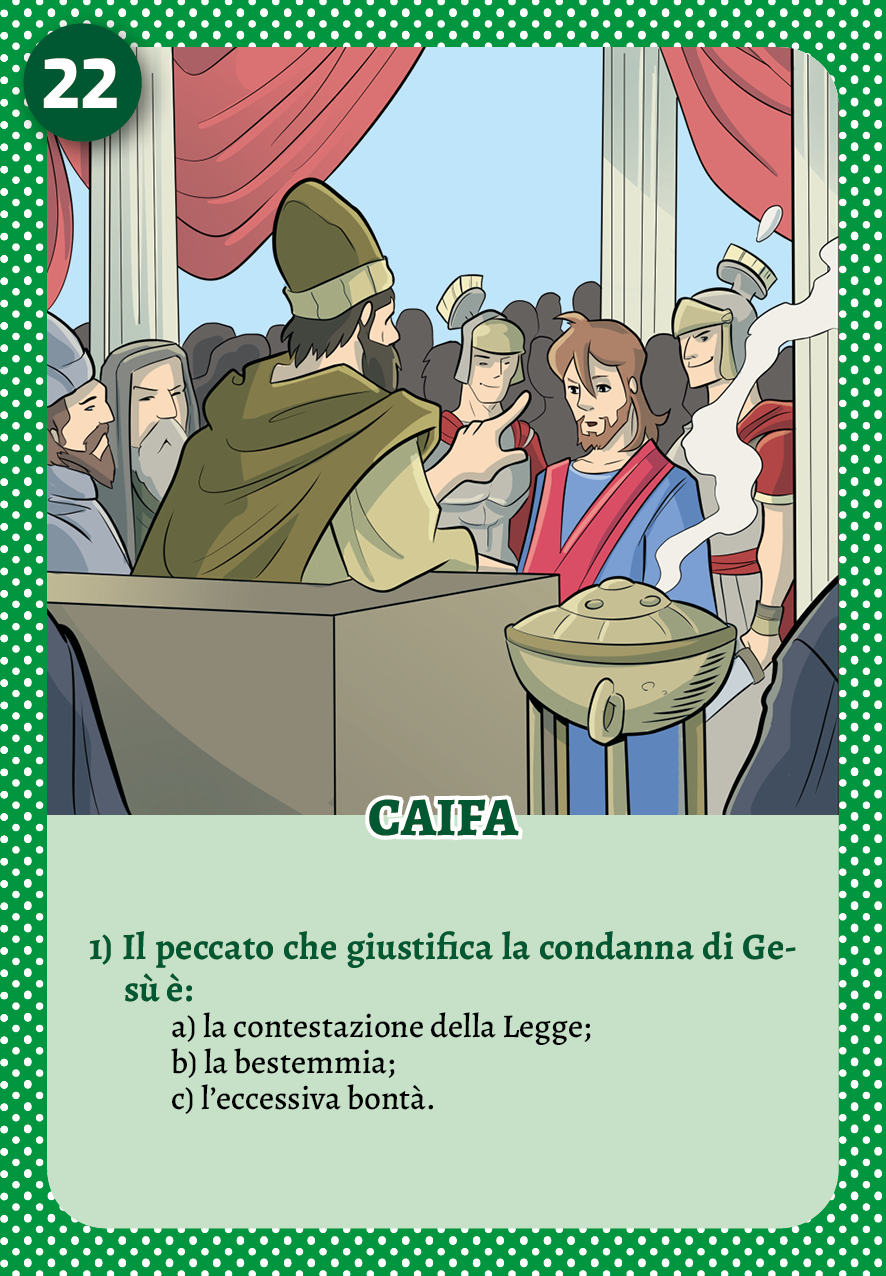 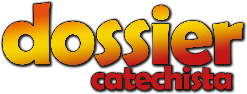 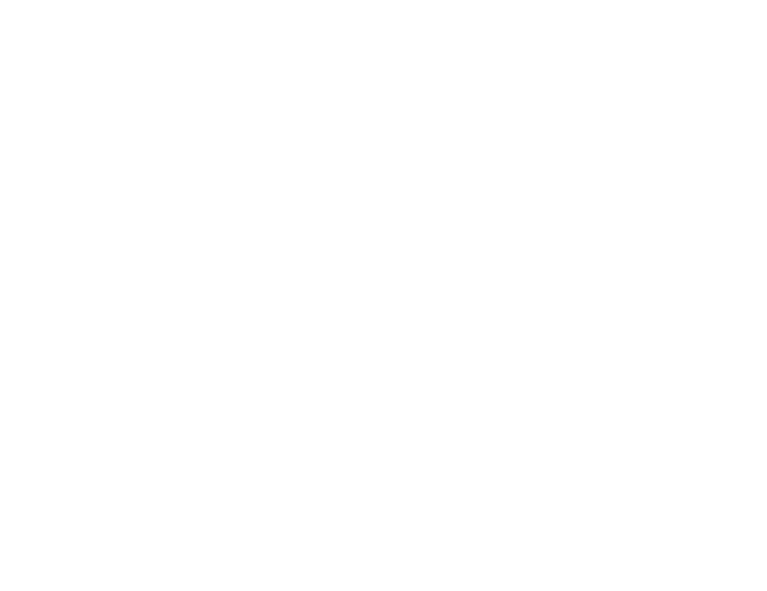 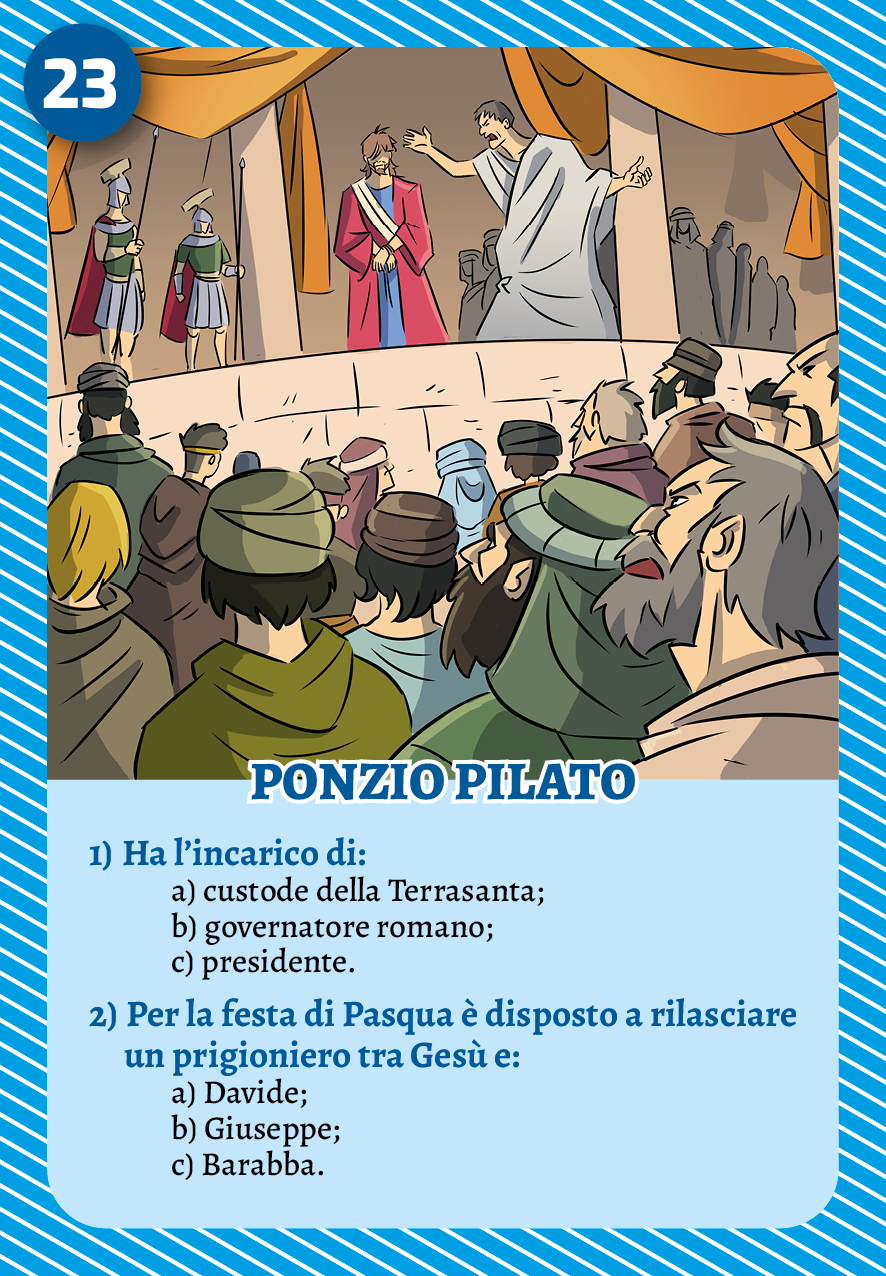 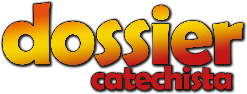 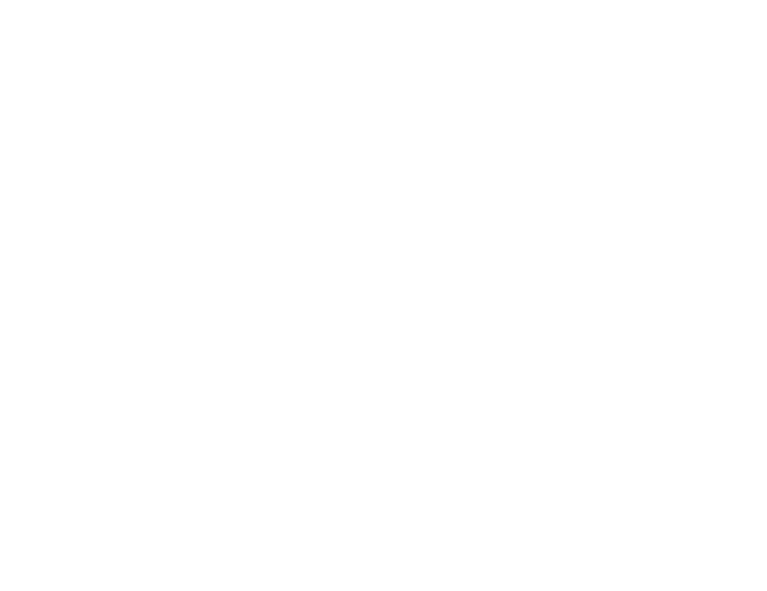 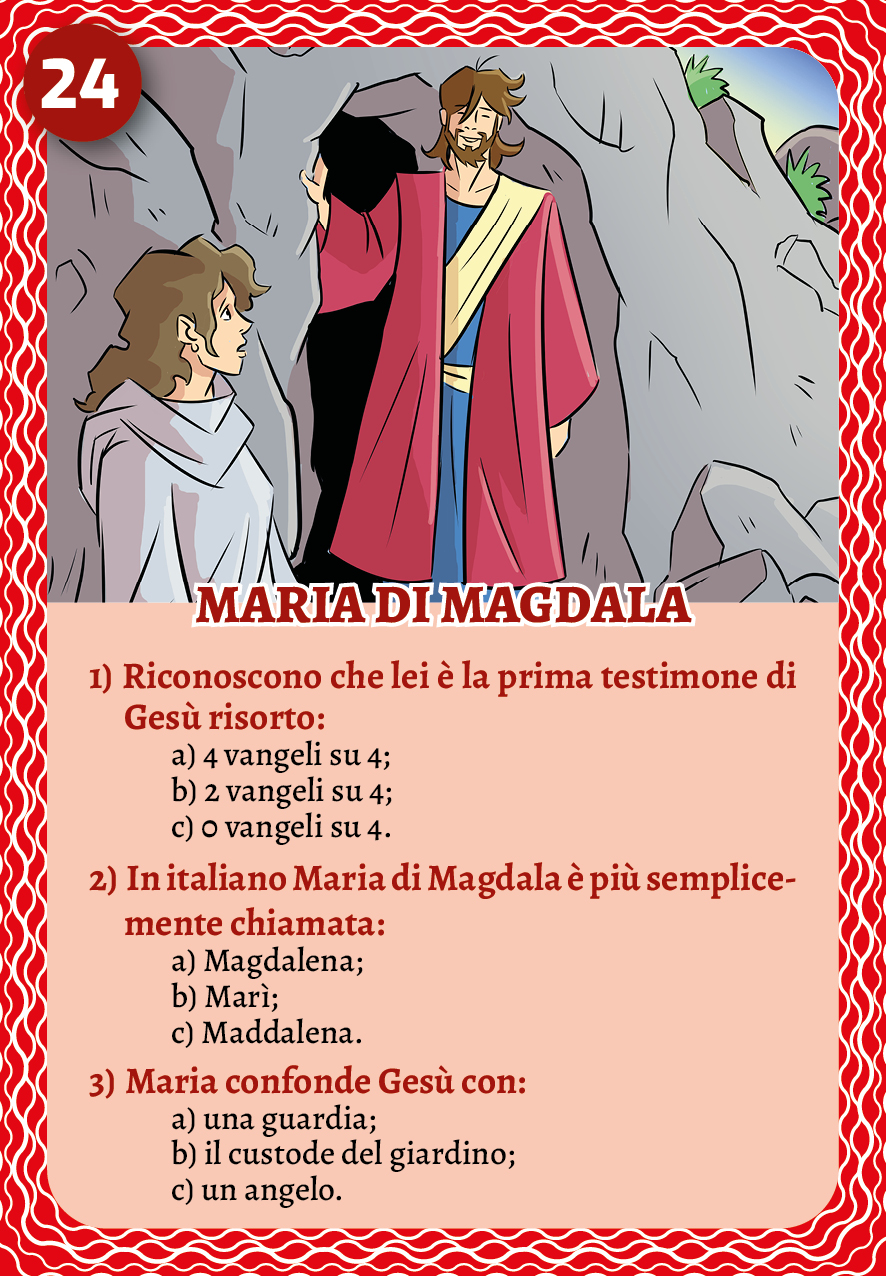 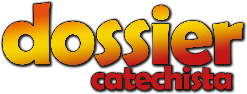 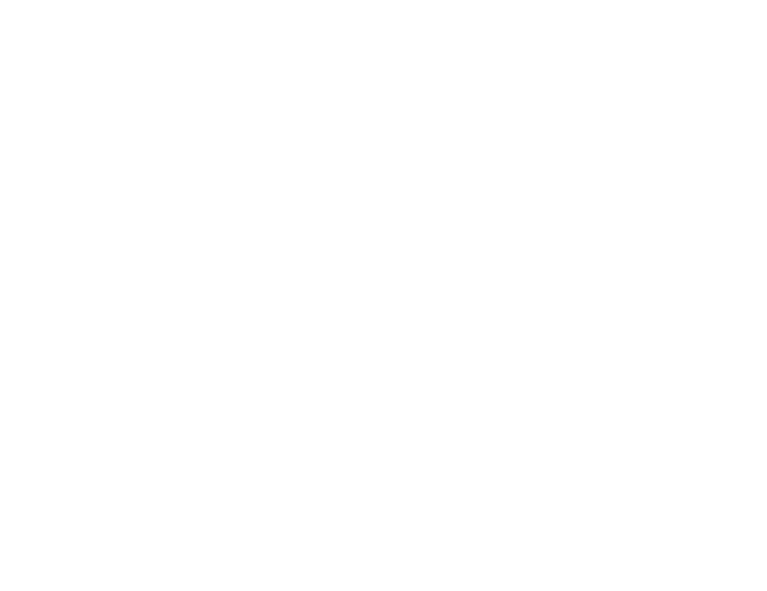 Mi dispiace,  risposta sbagliata!
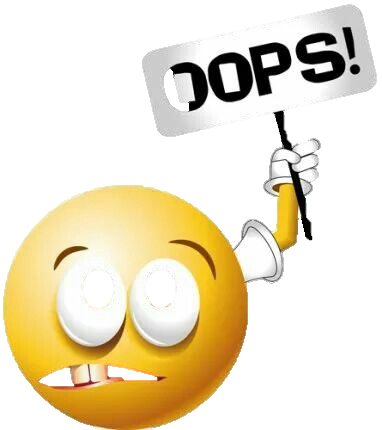 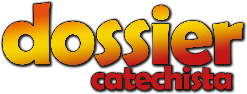 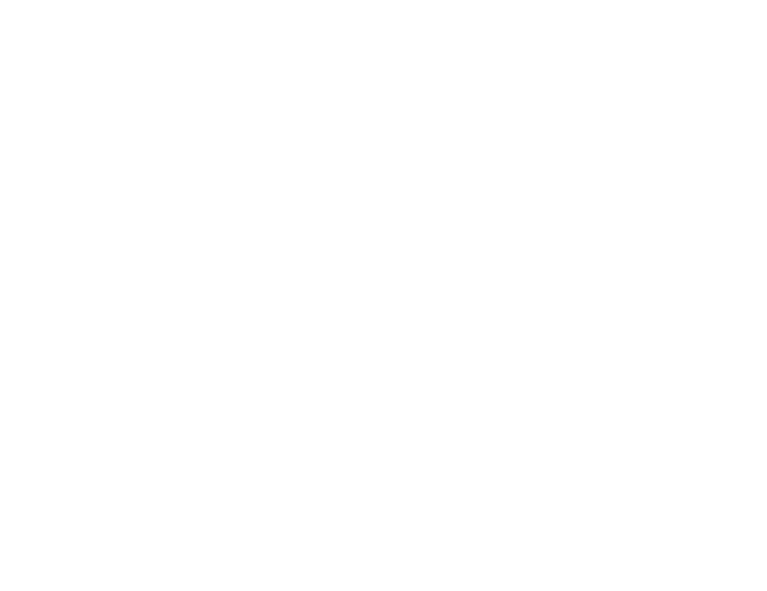 Bravi! 
Avete risposto bene! 

 1 punto
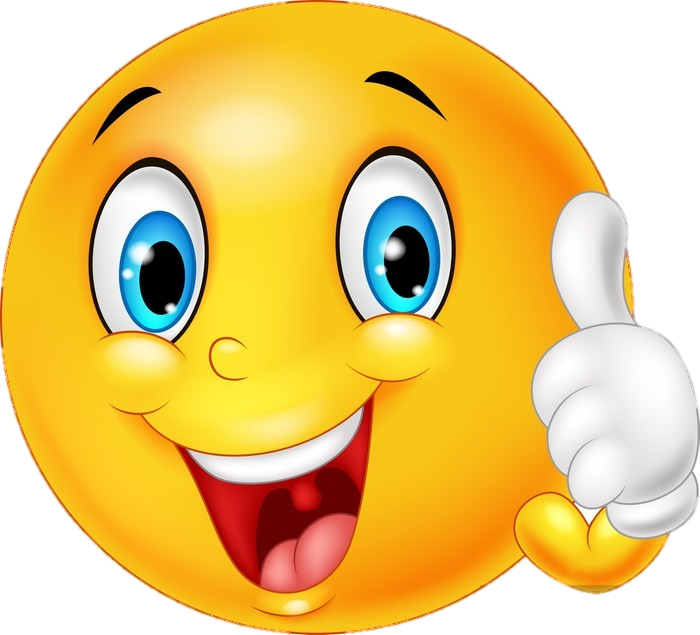 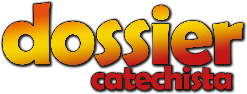 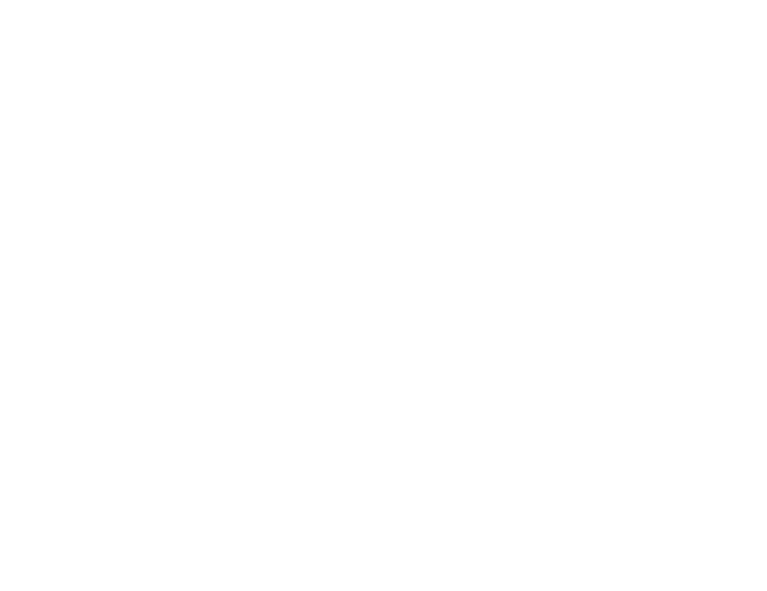 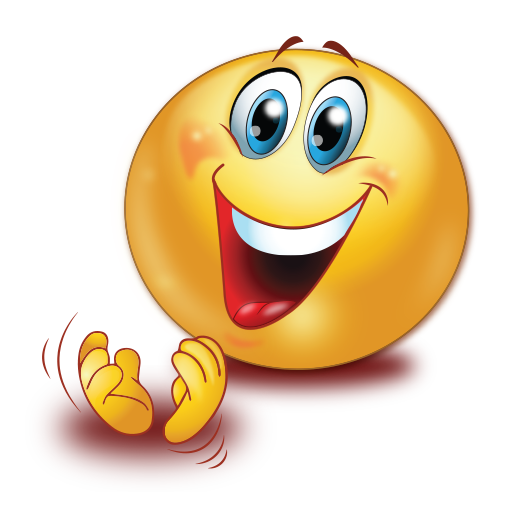 Complimenti! 

Ancora 
1 punto!
Raddoppiate il punteggio conquistato superando la prova 

(tornate alla carta e cliccate su        )
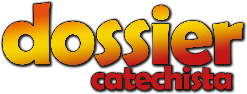 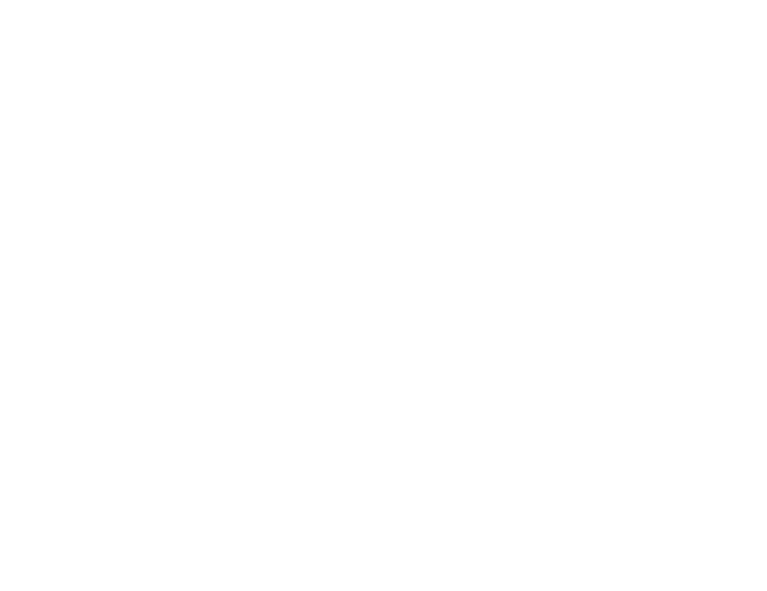 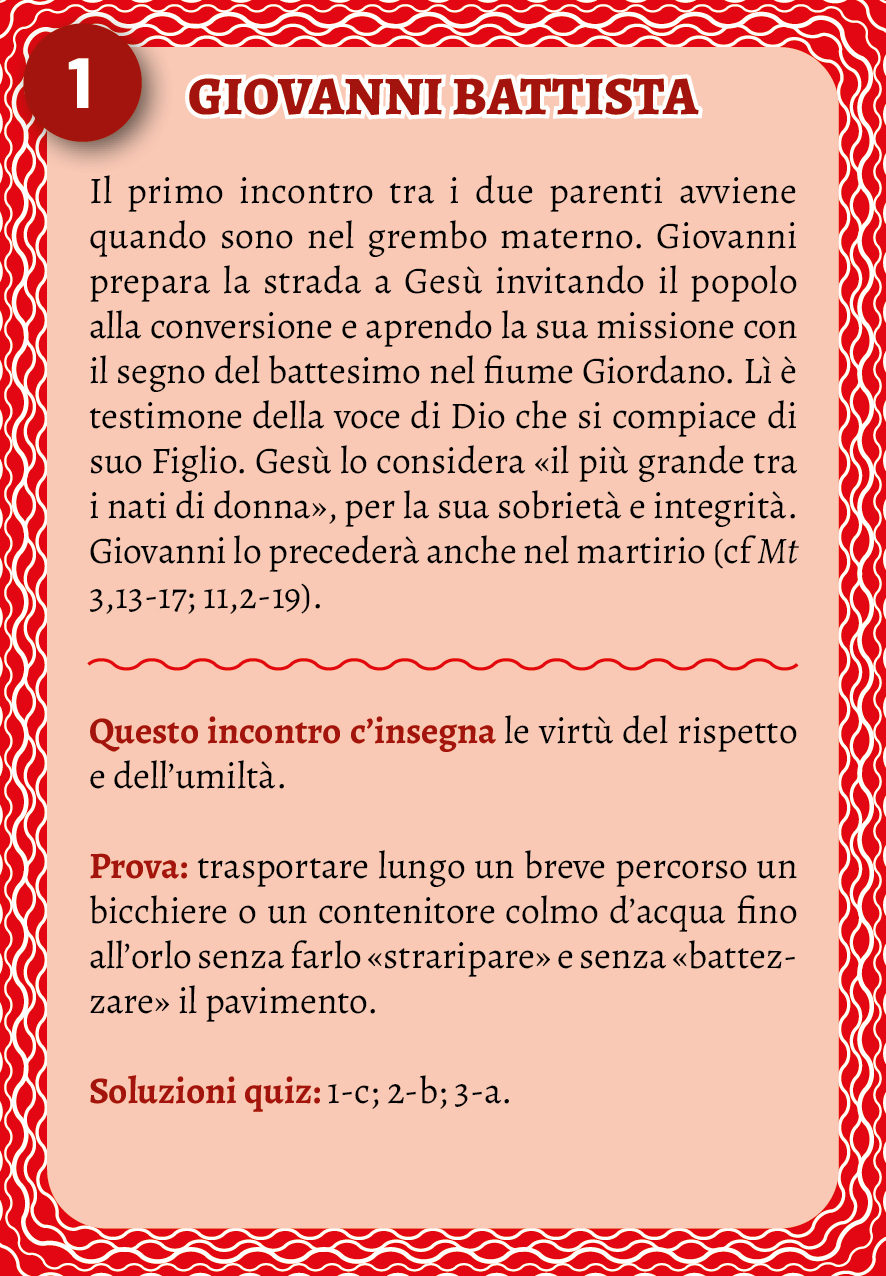 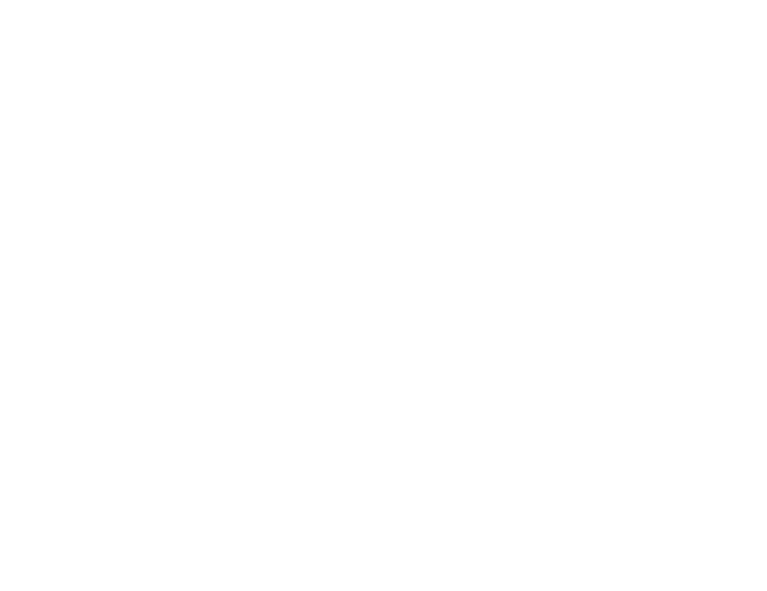 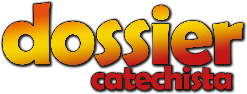 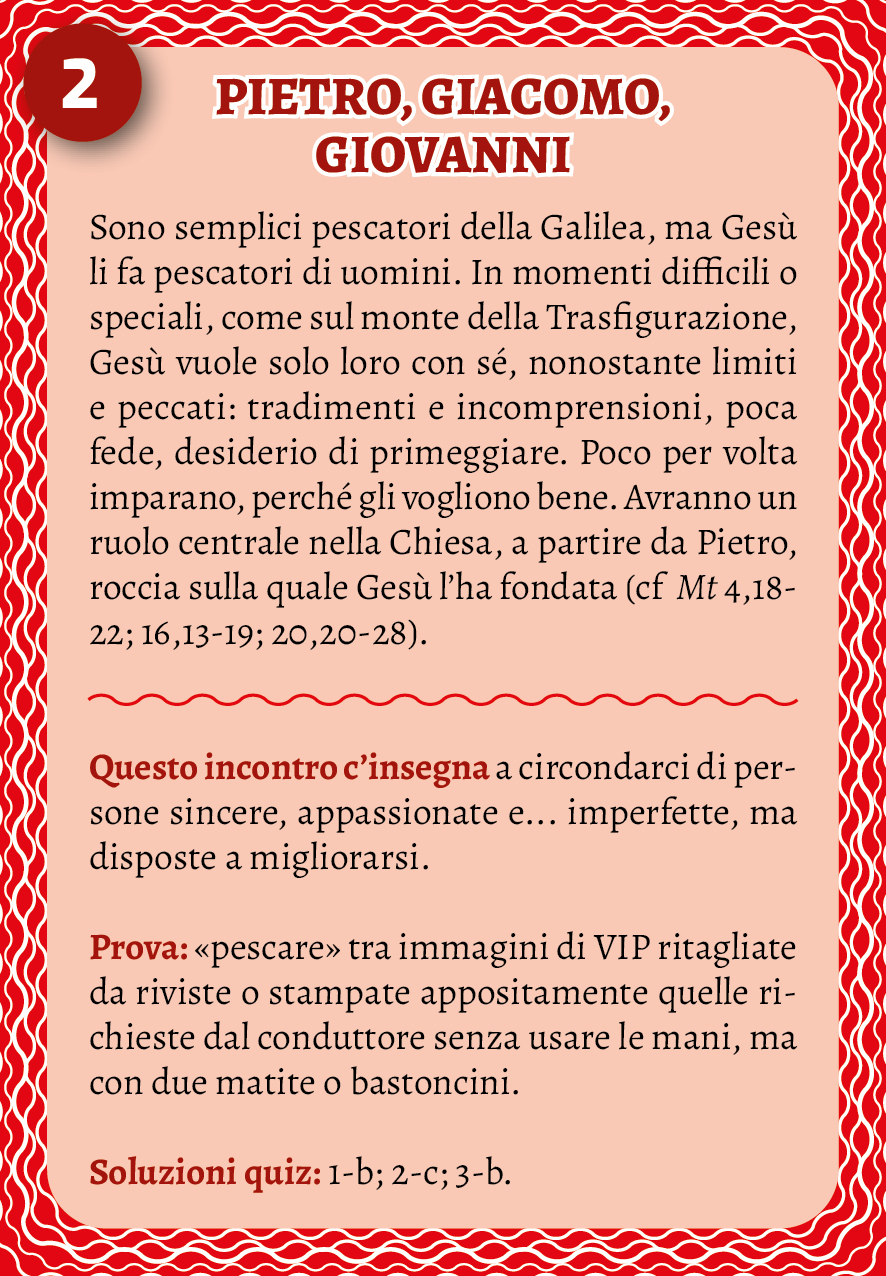 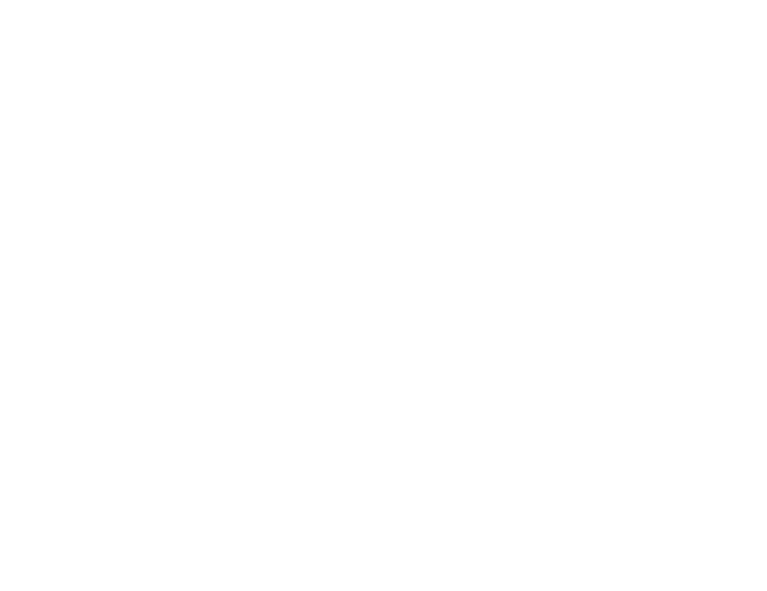 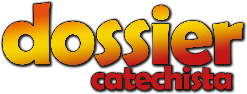 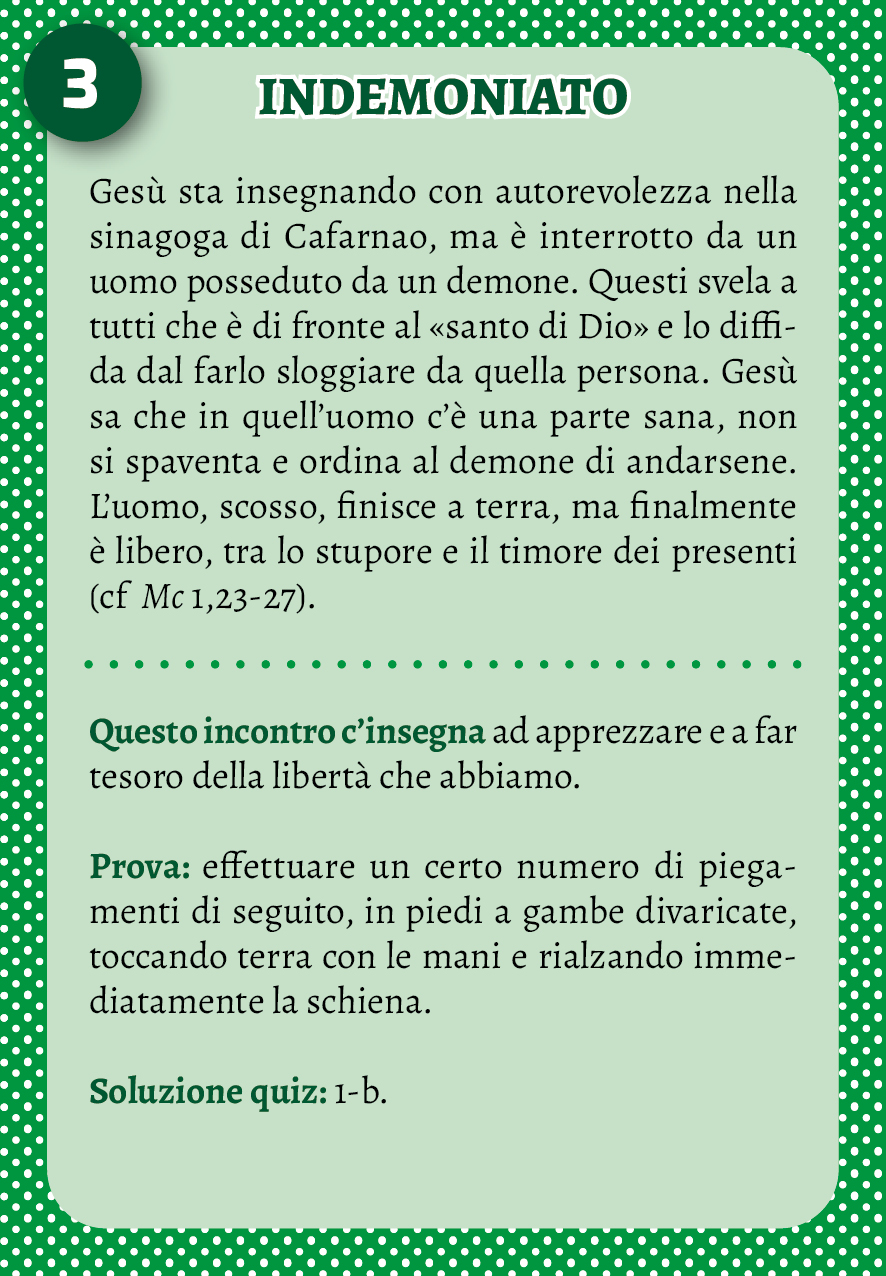 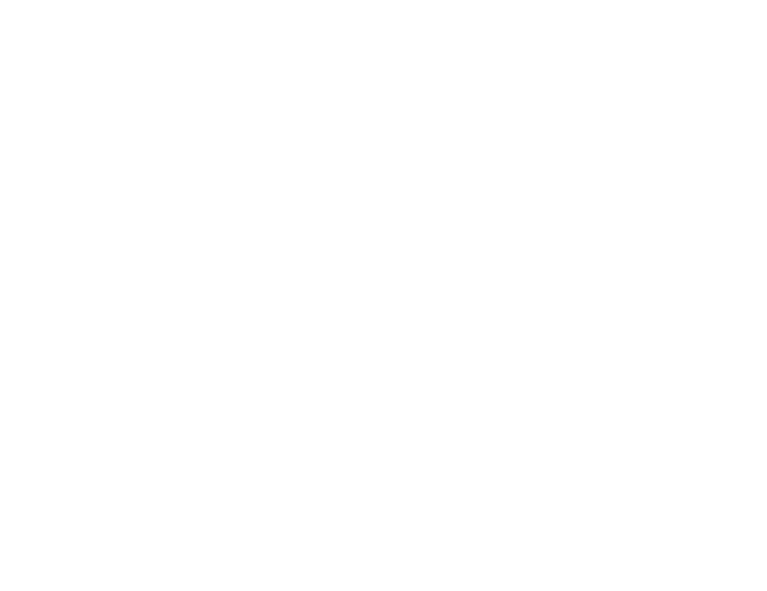 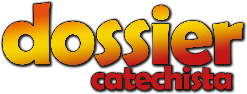 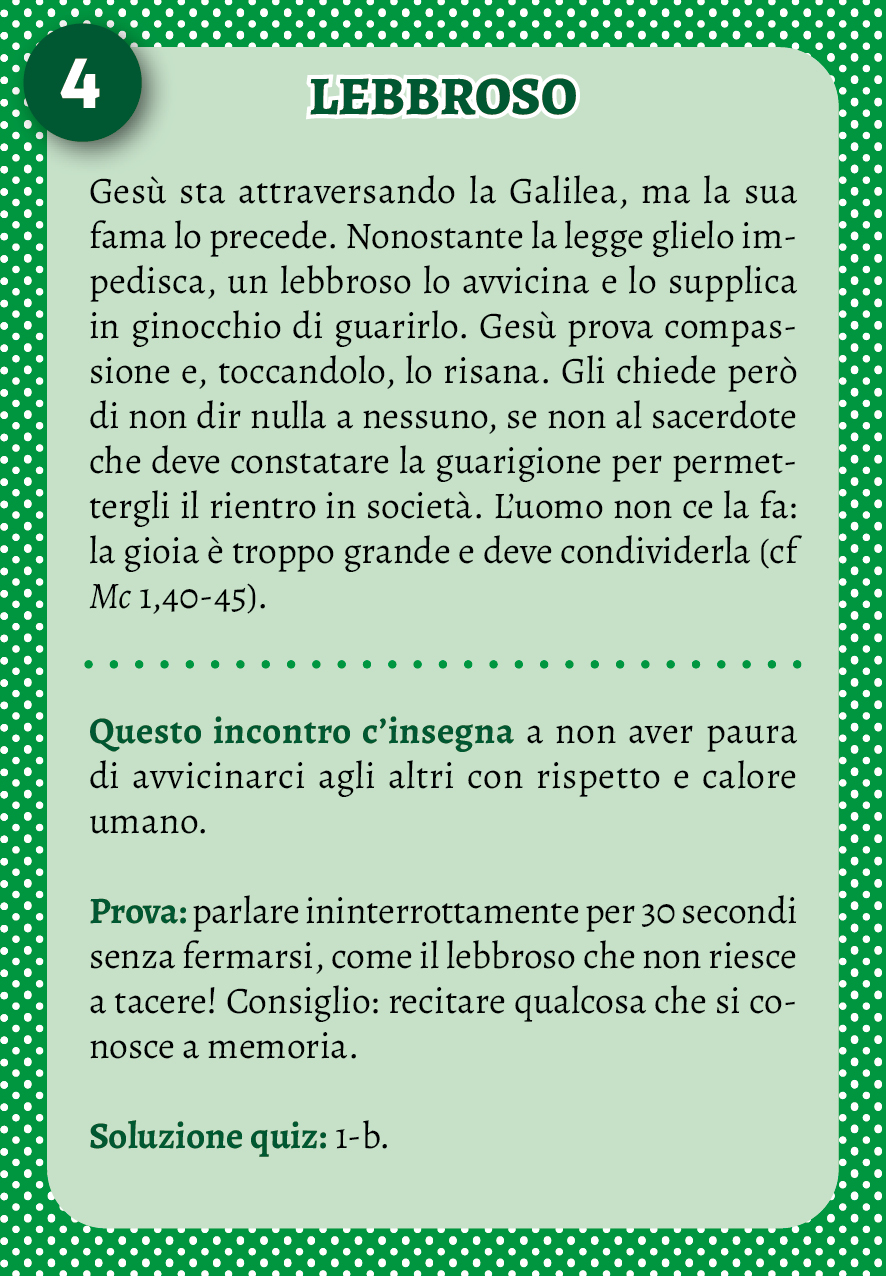 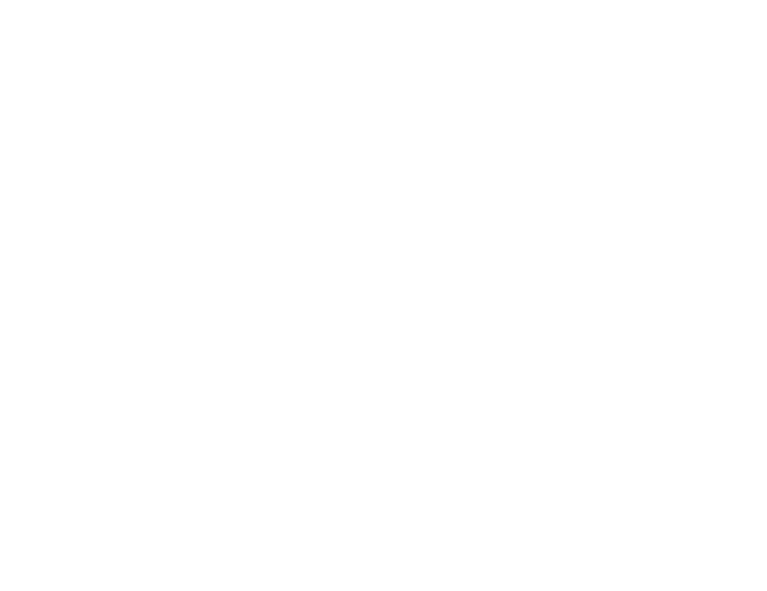 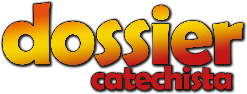 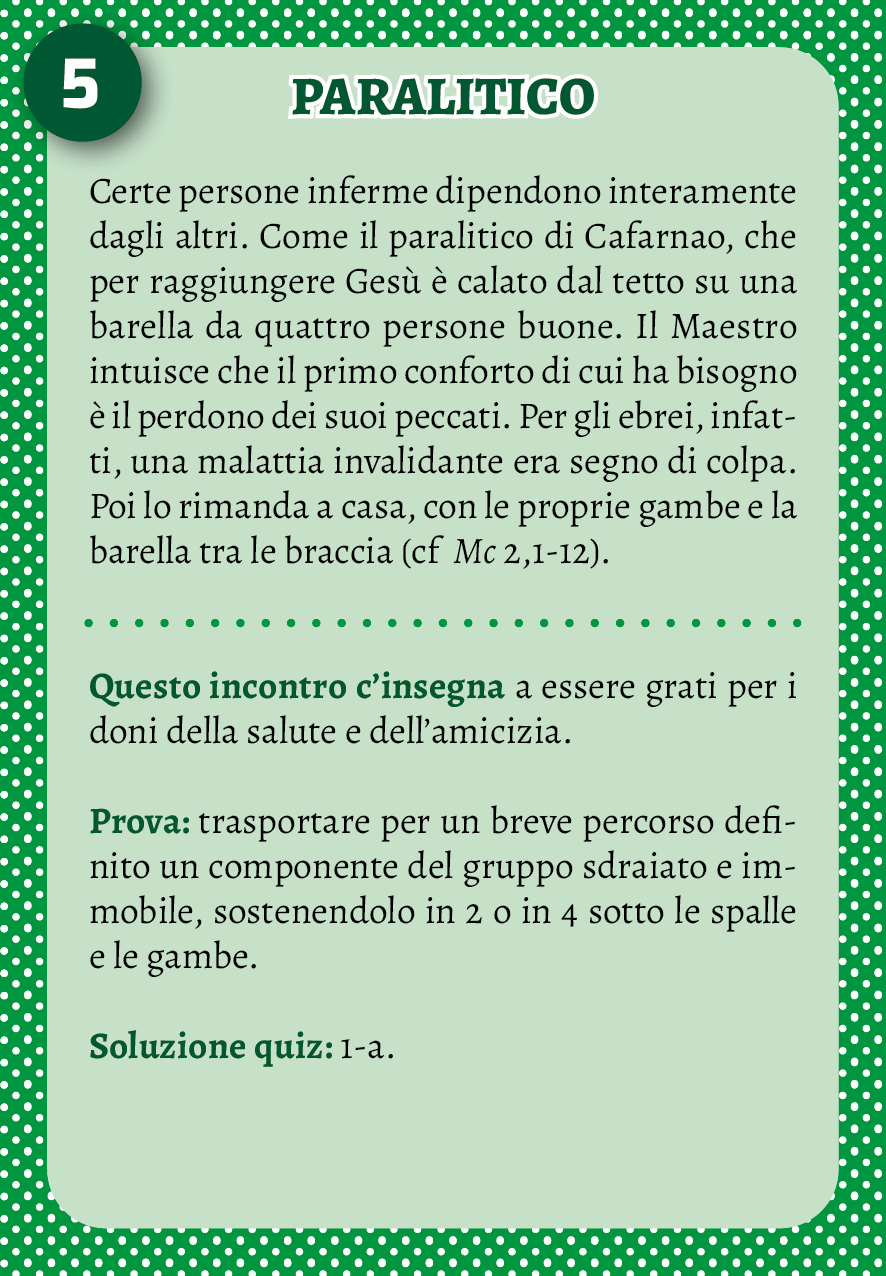 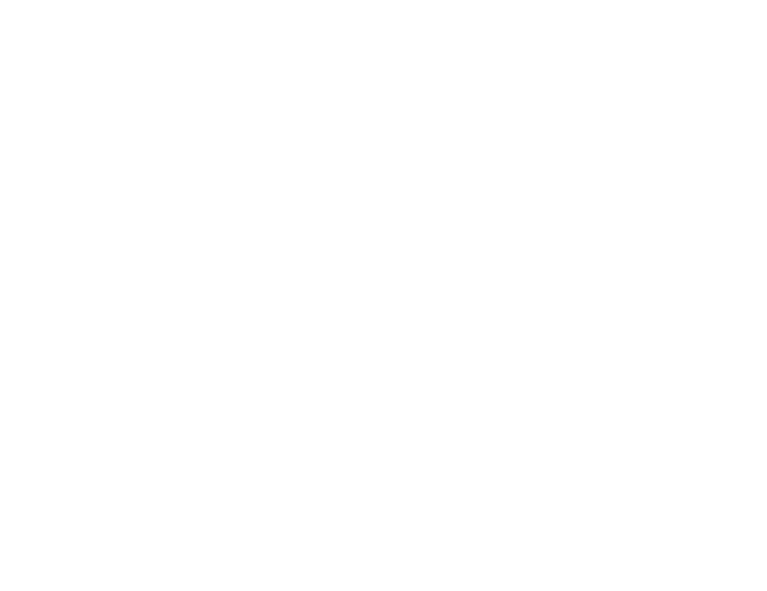 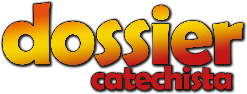 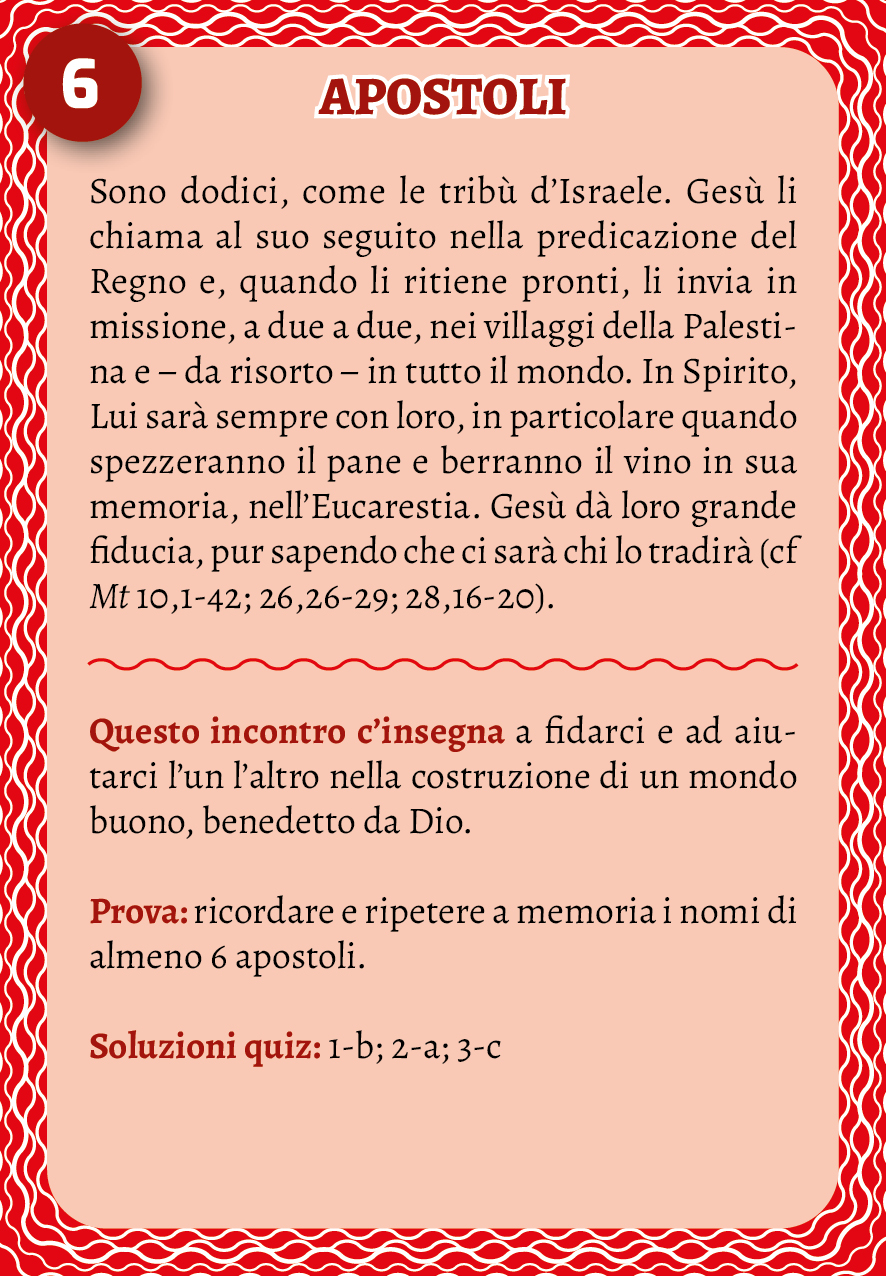 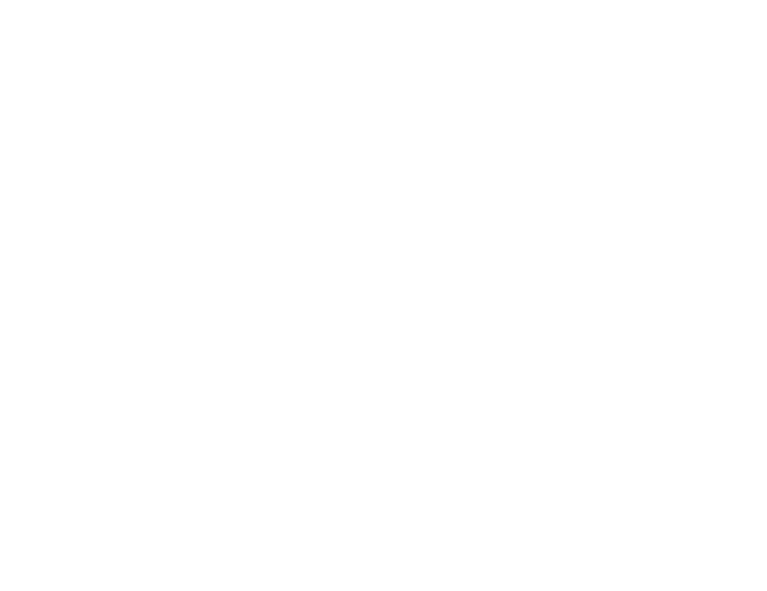 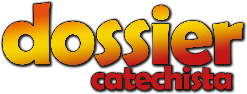 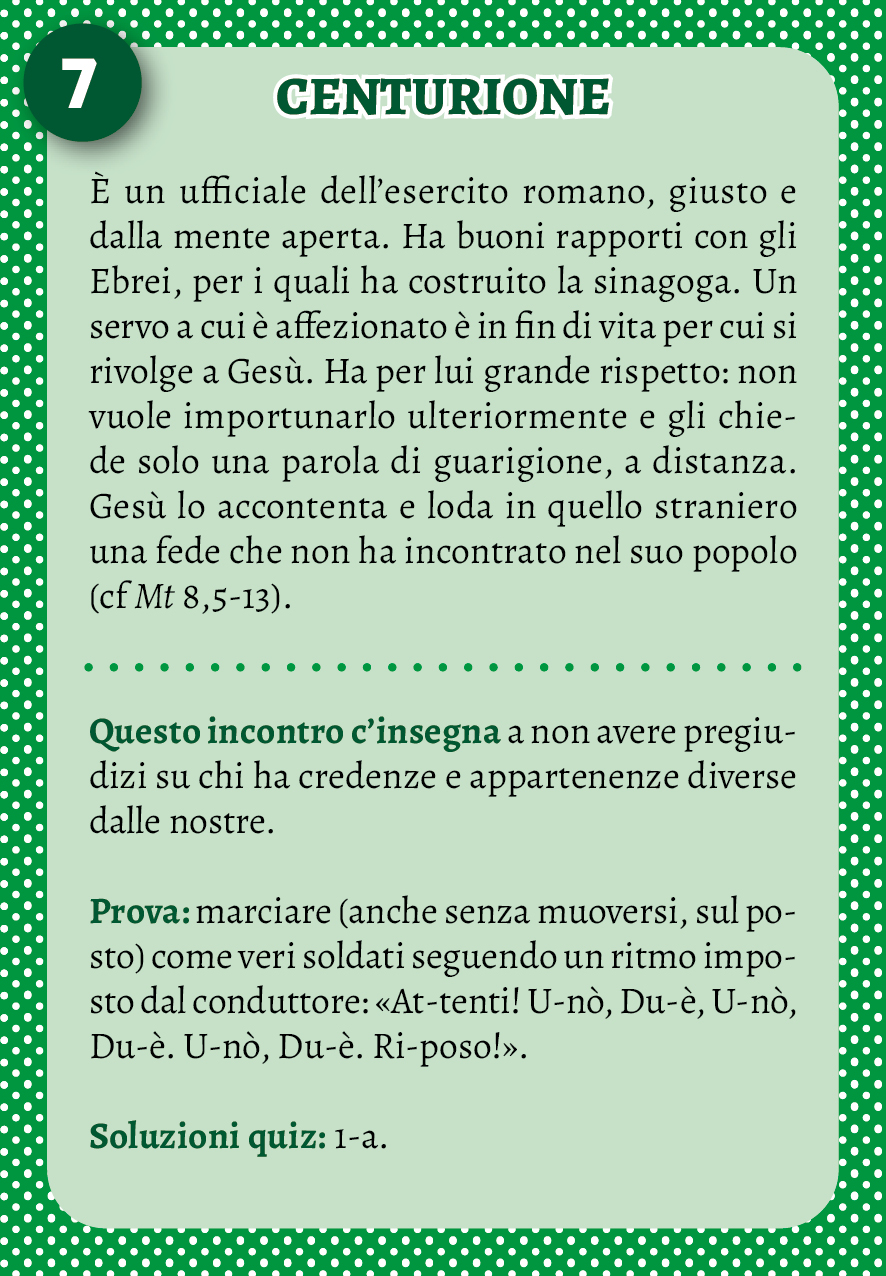 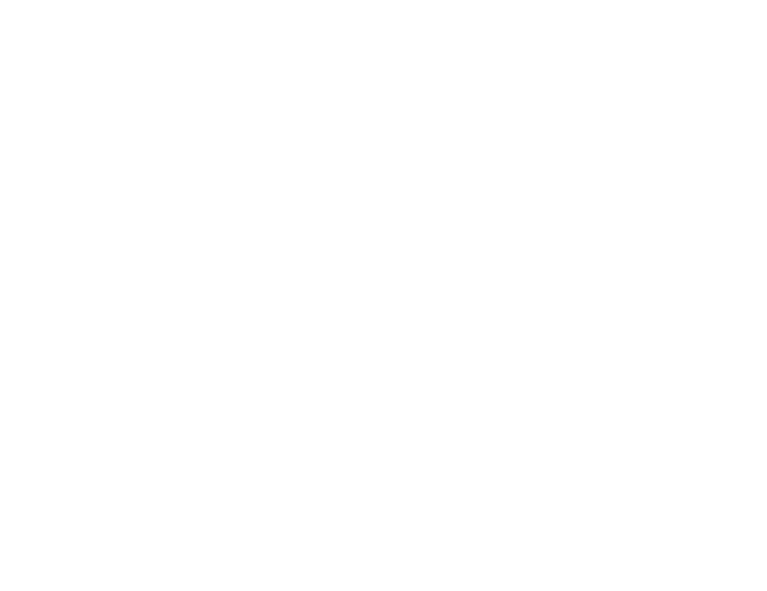 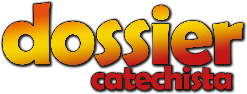 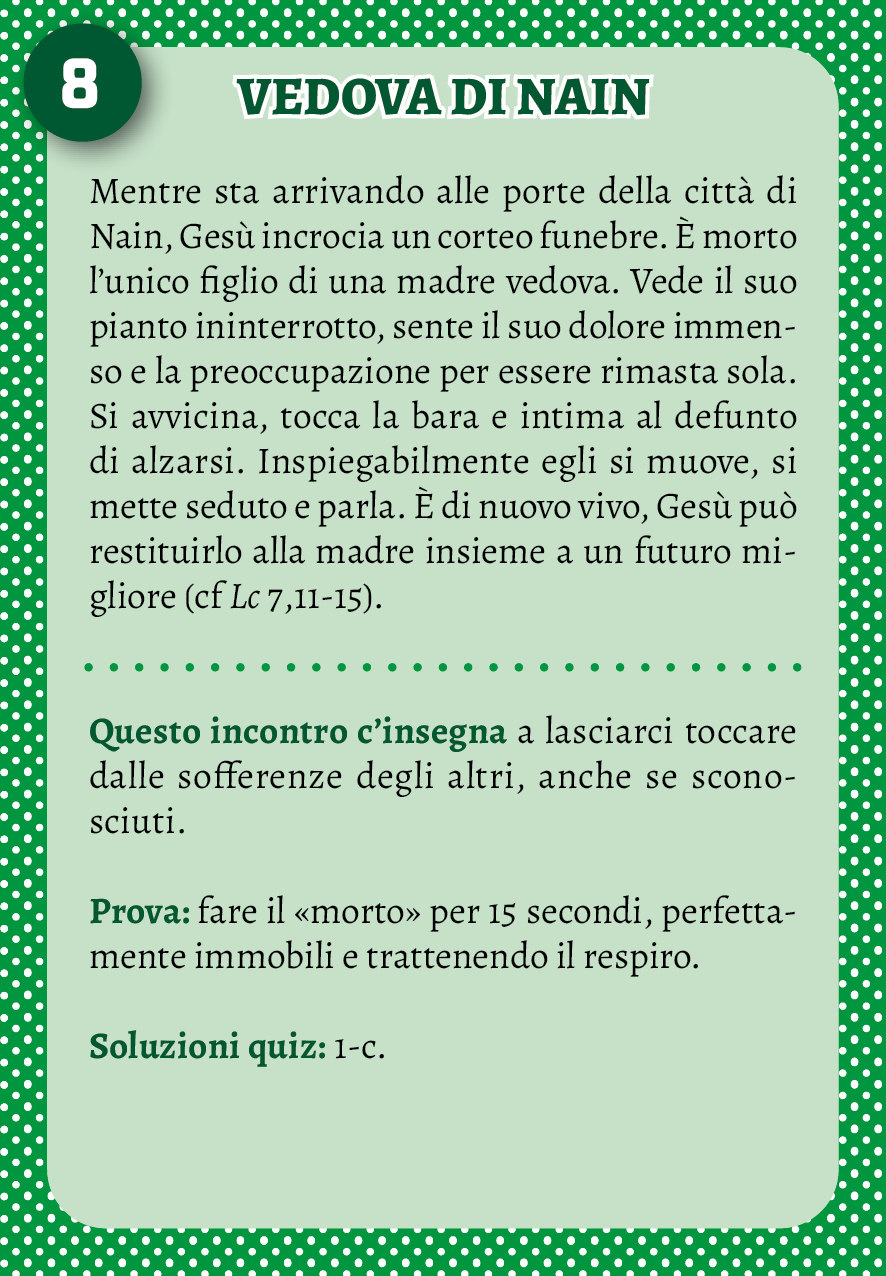 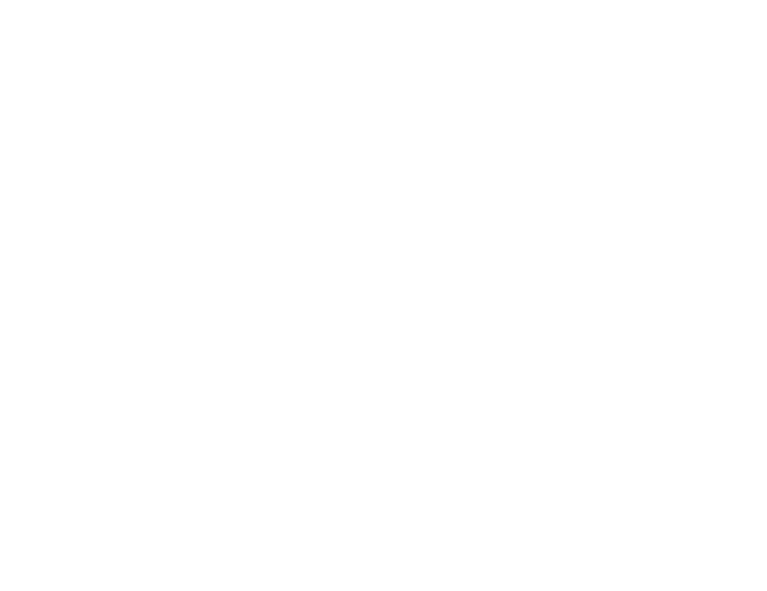 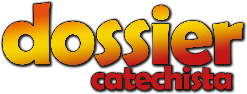 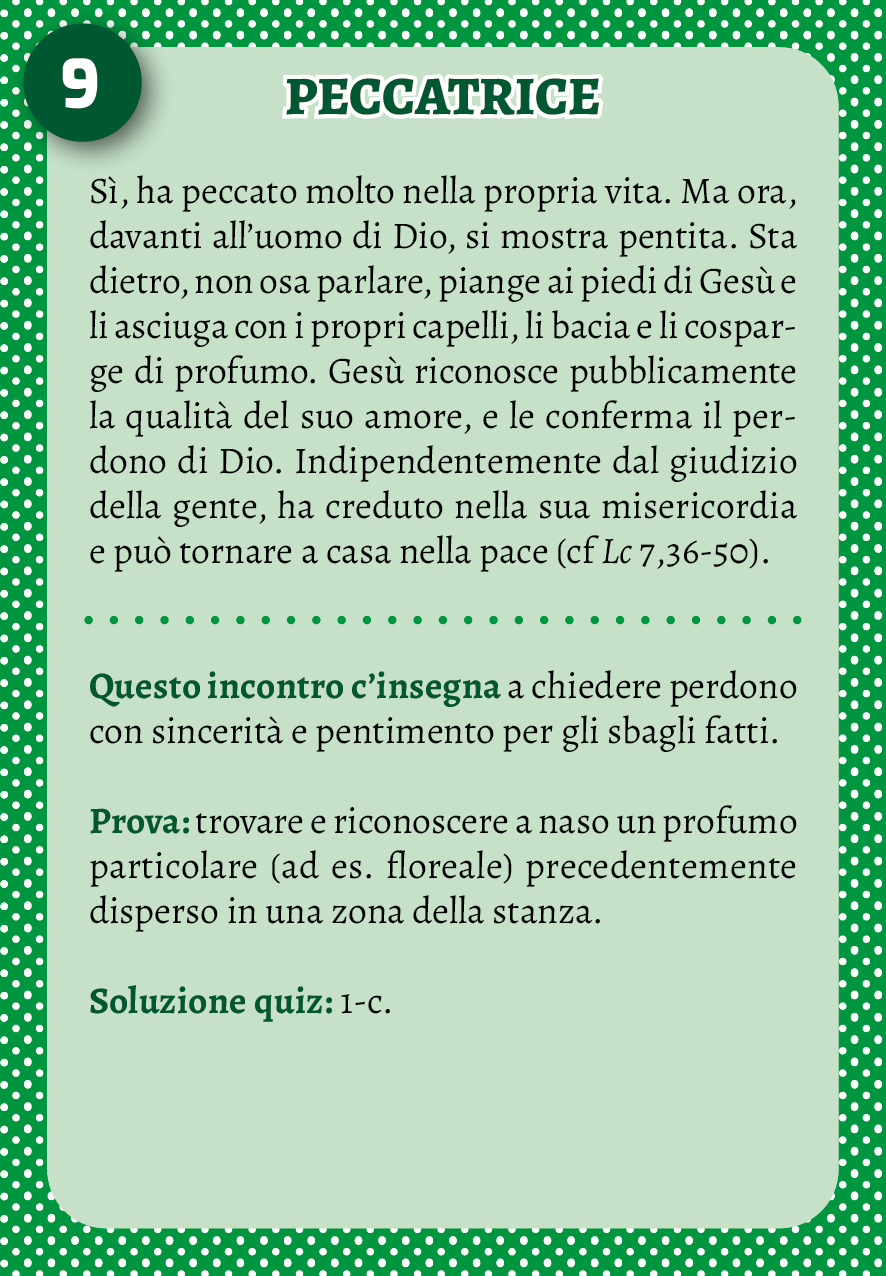 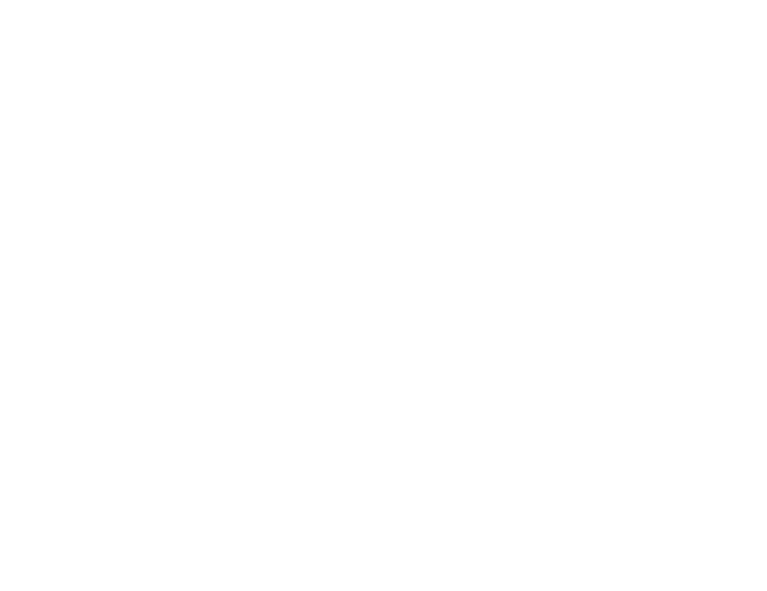 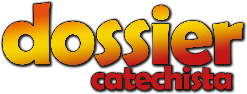 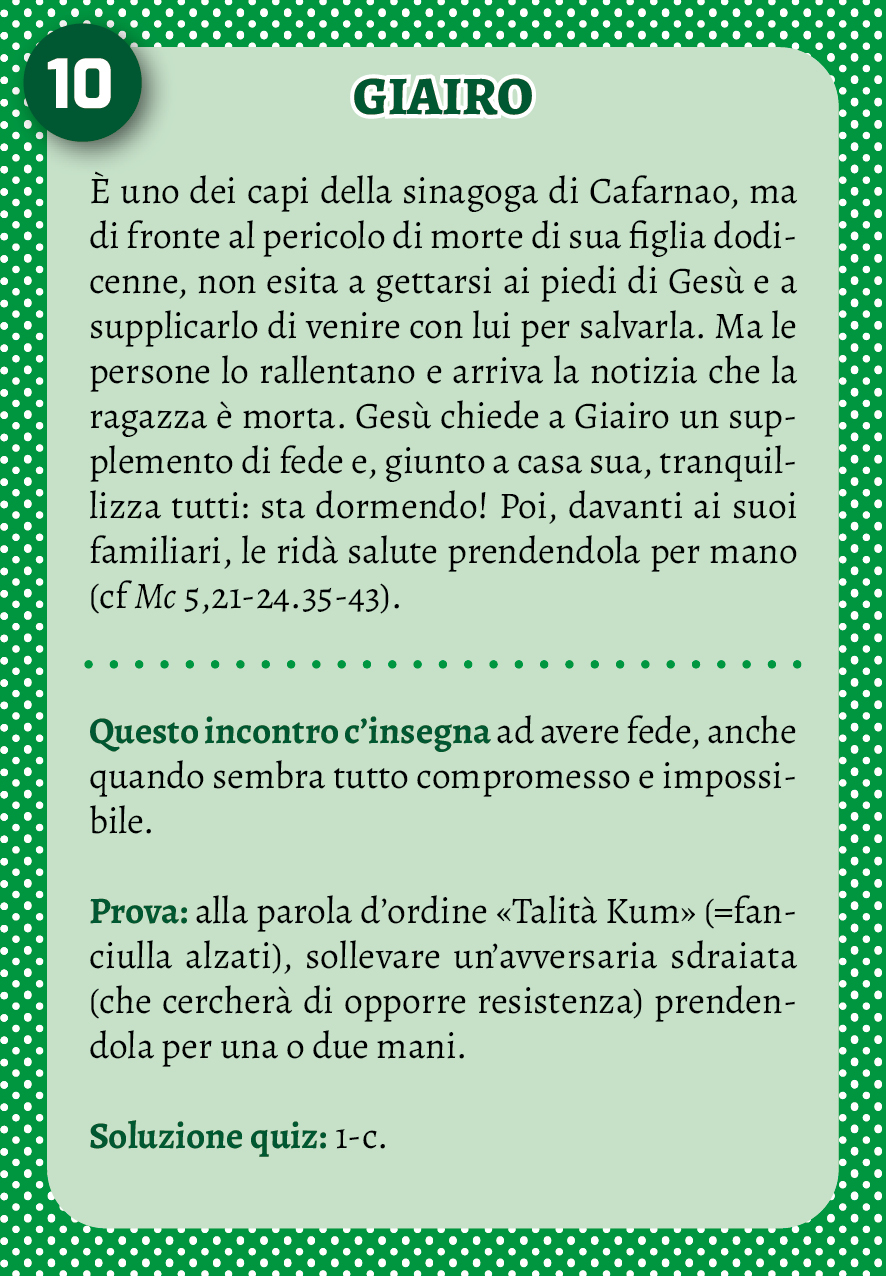 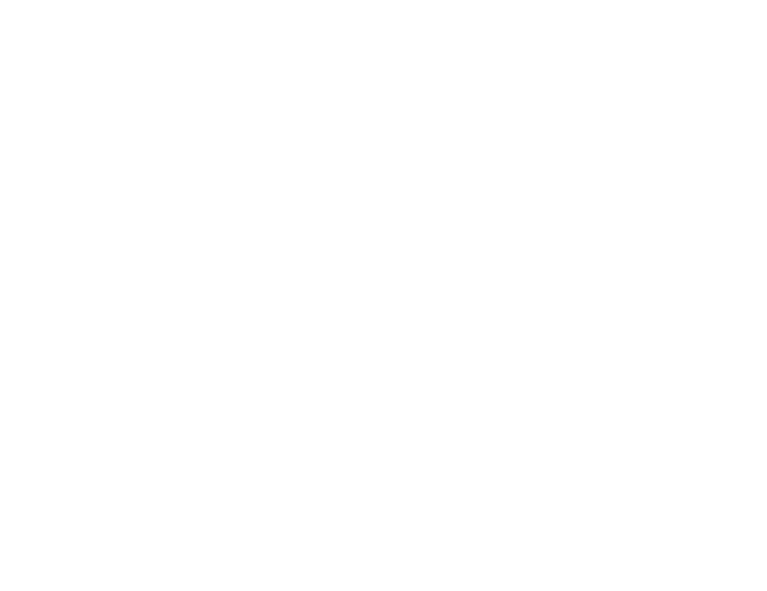 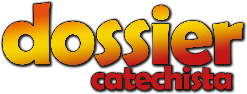 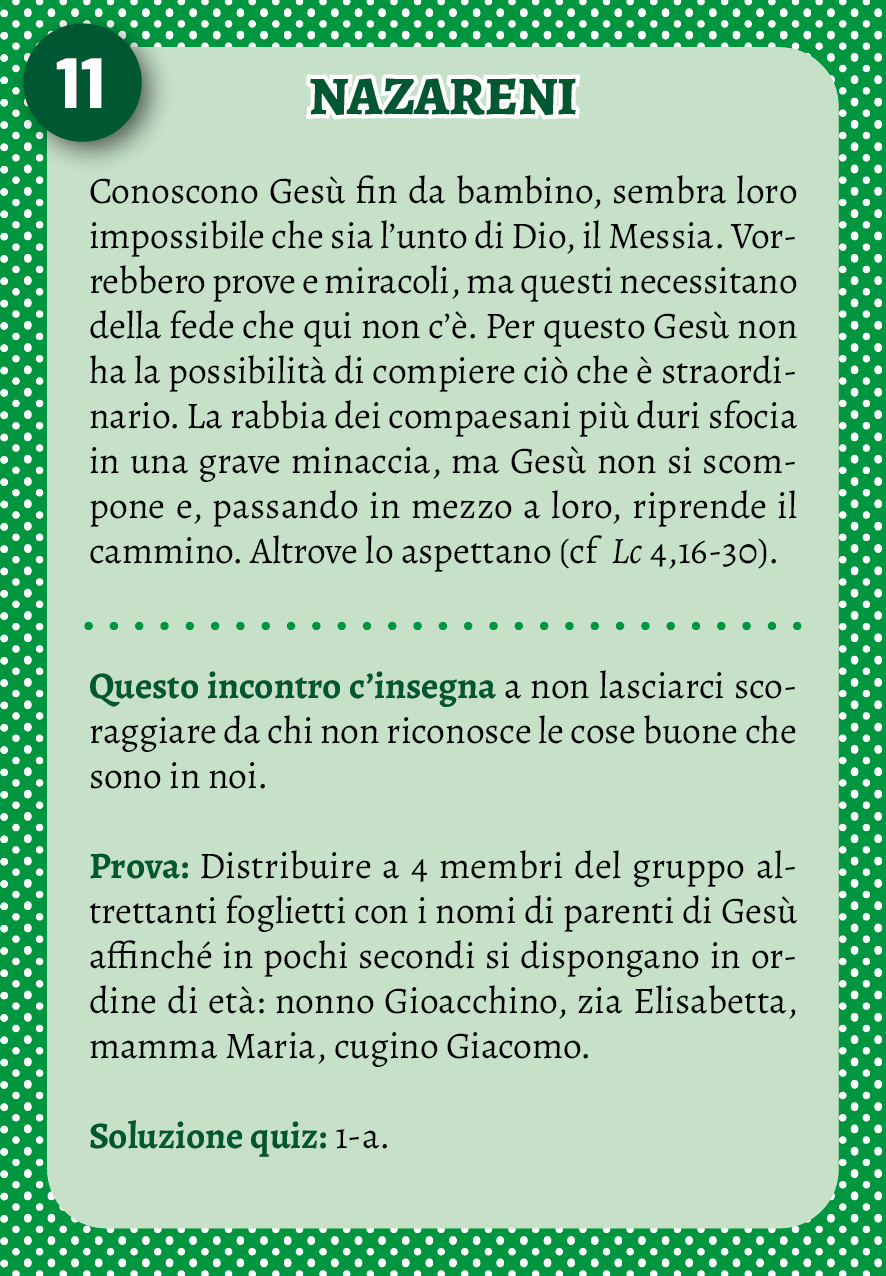 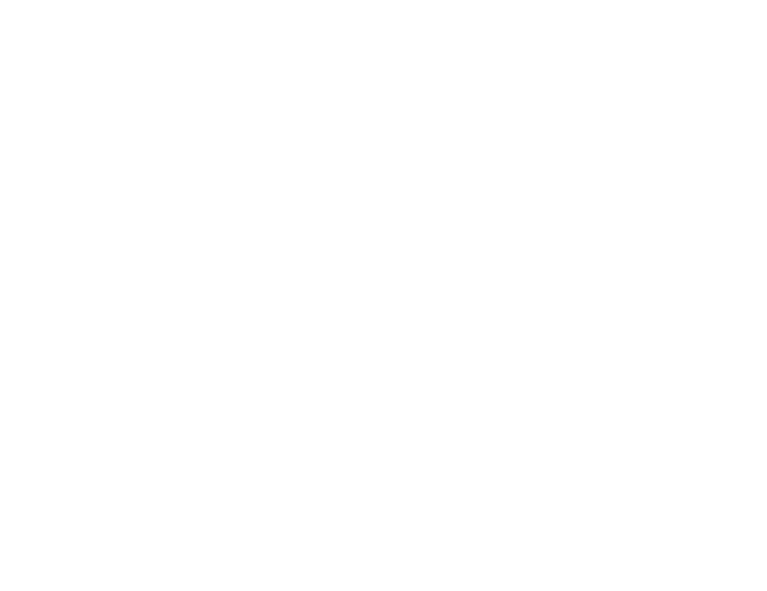 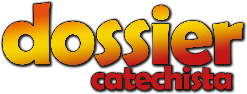 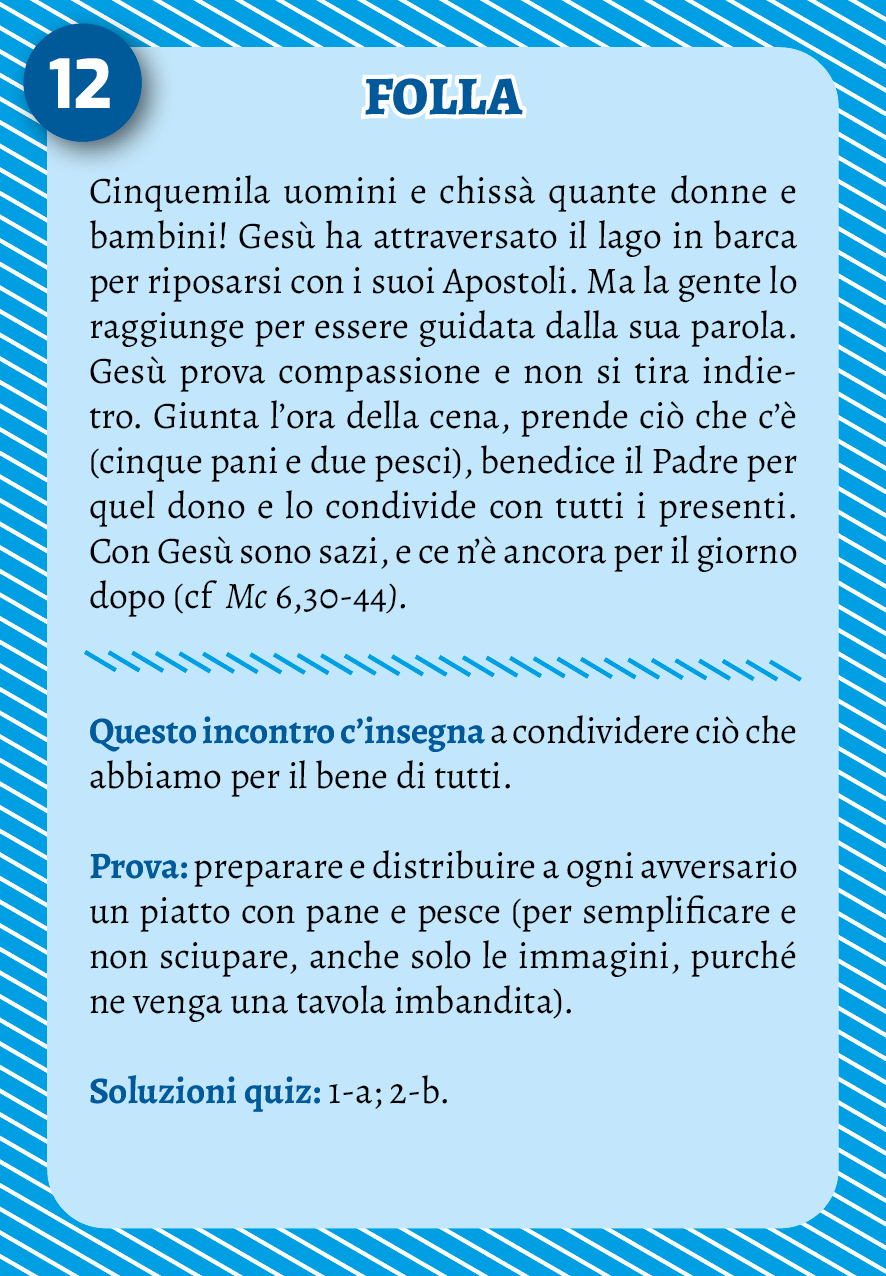 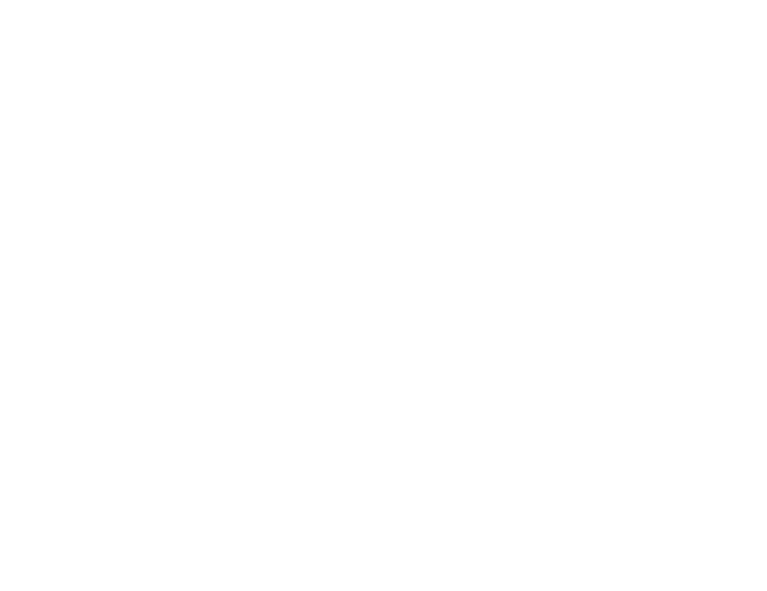 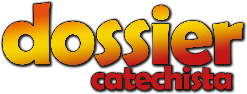 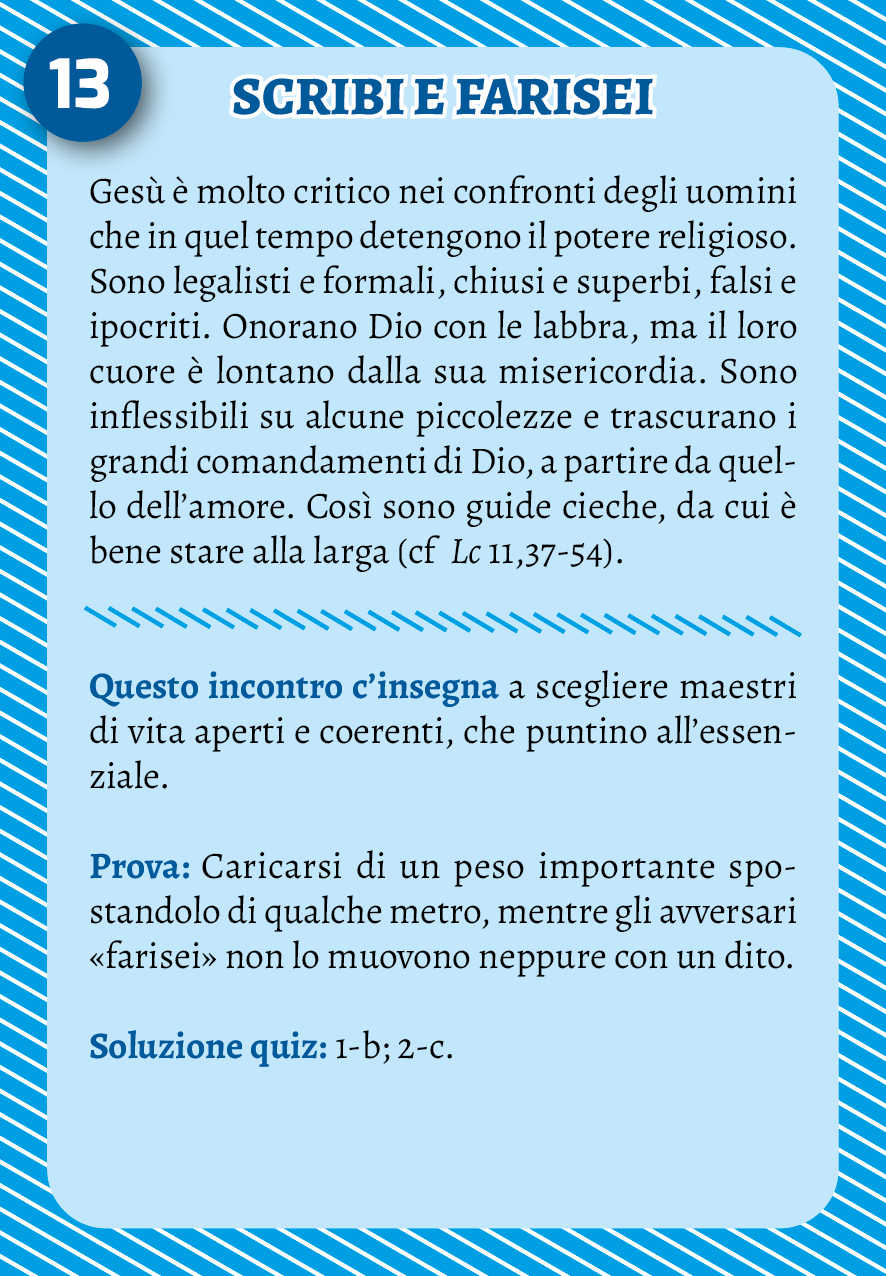 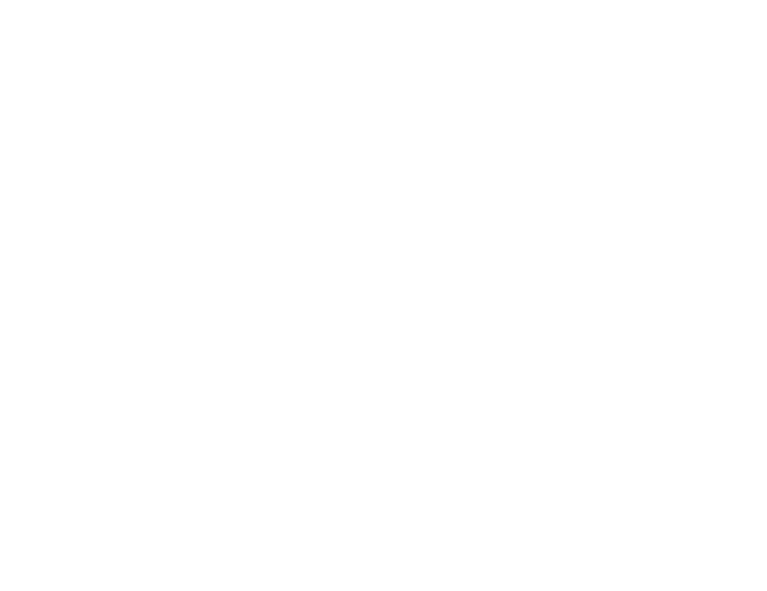 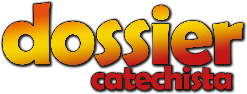 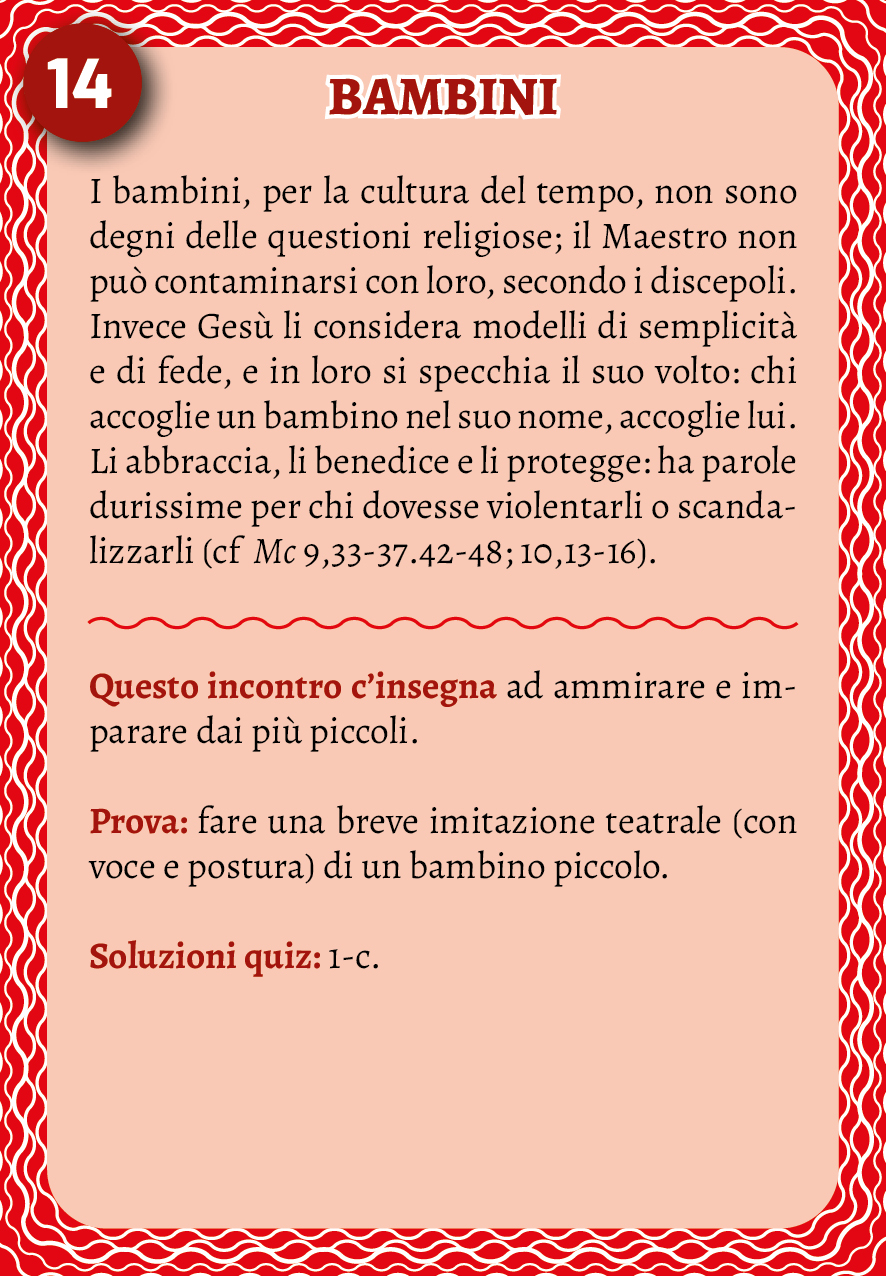 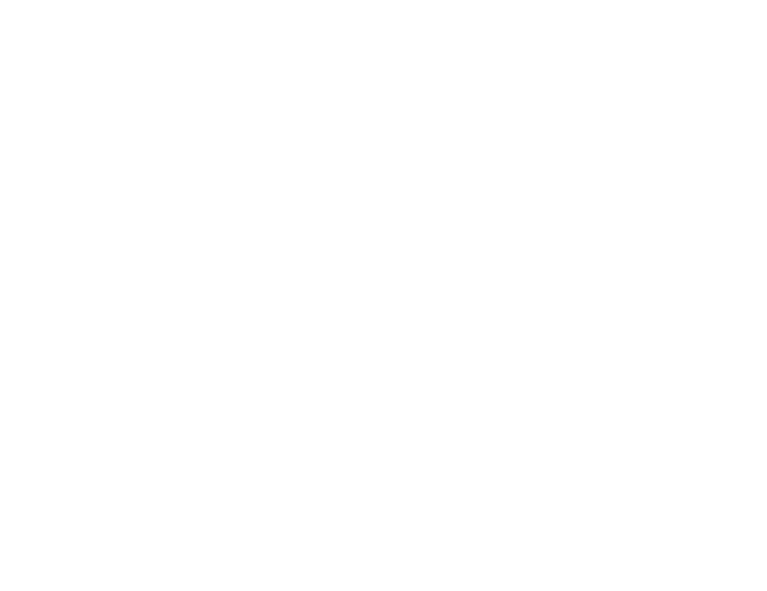 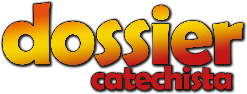 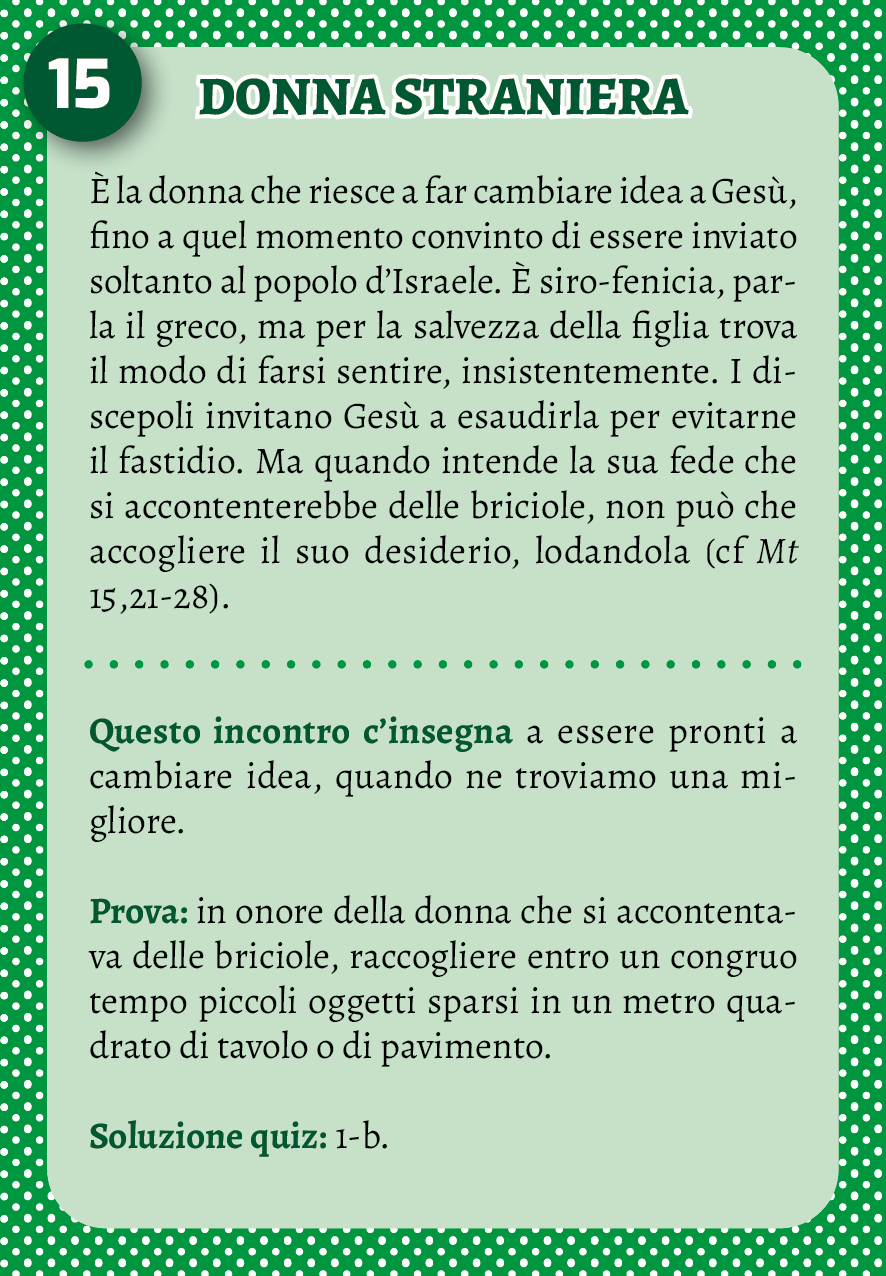 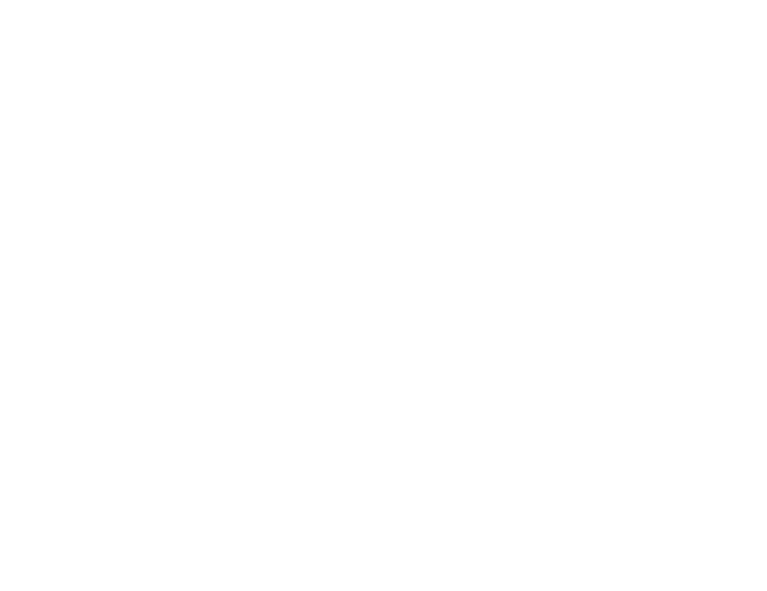 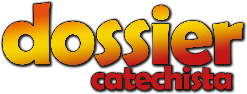 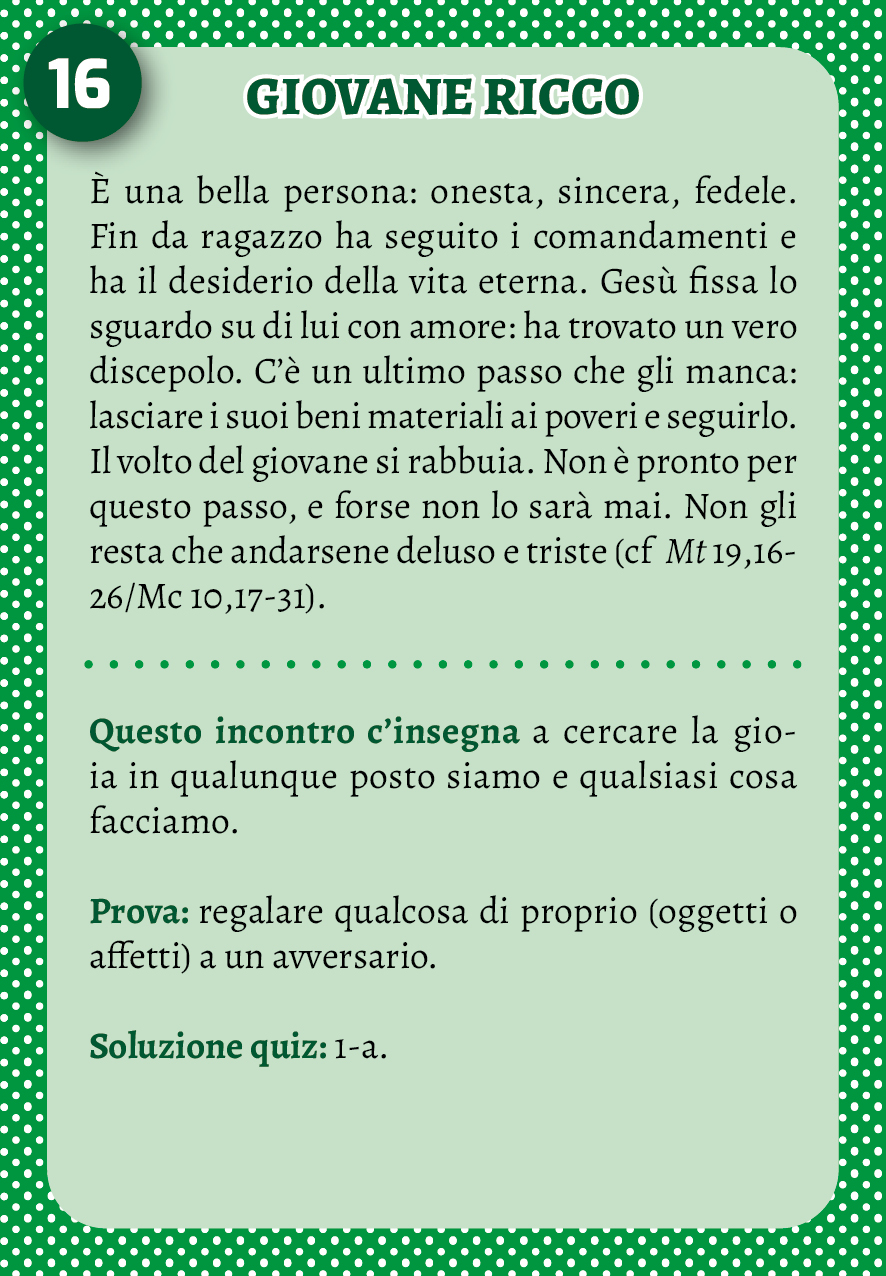 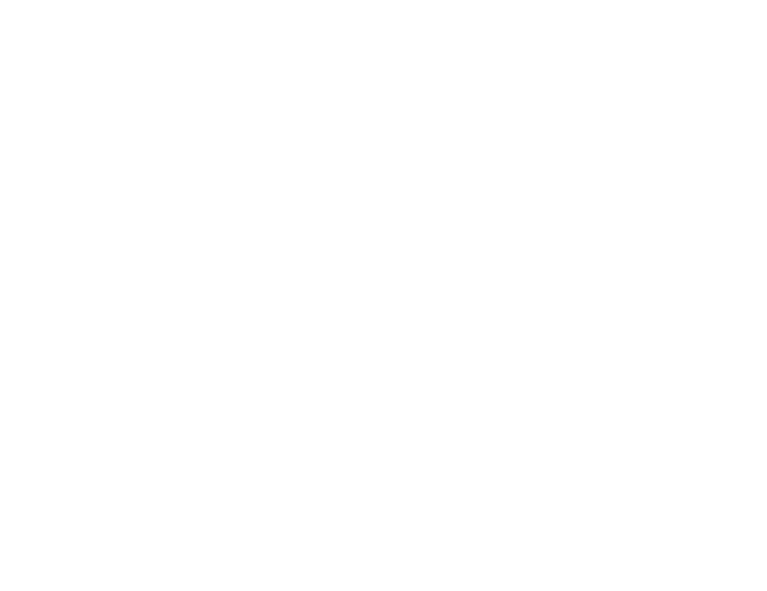 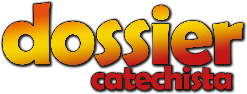 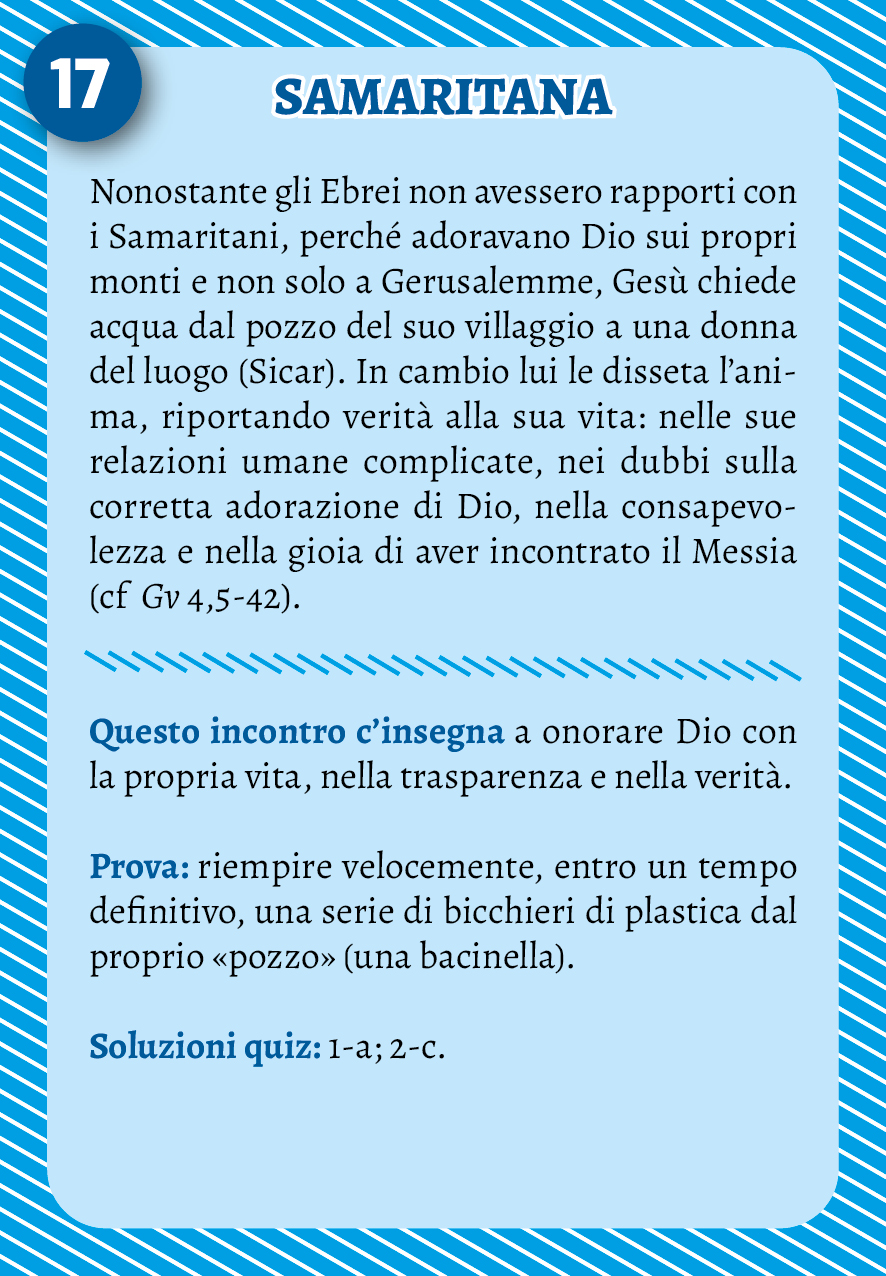 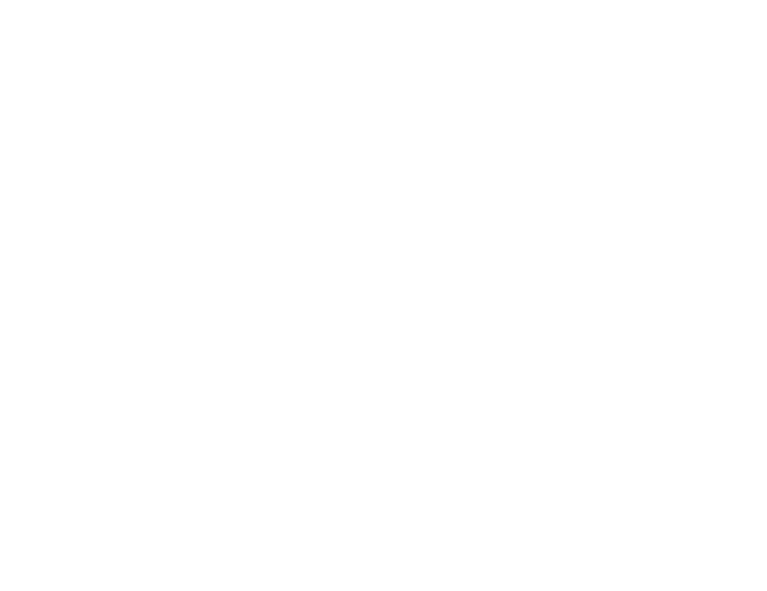 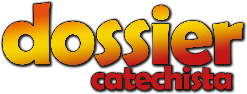 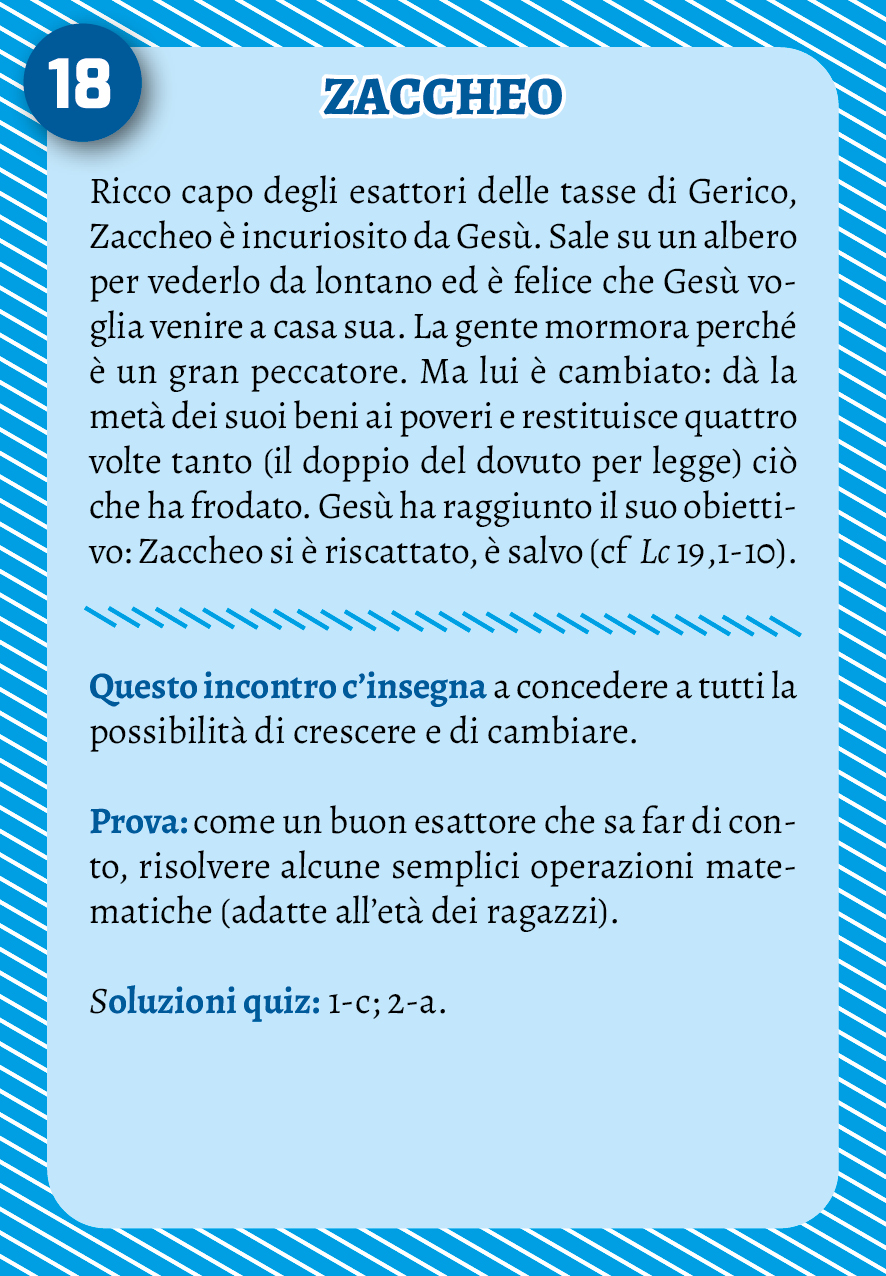 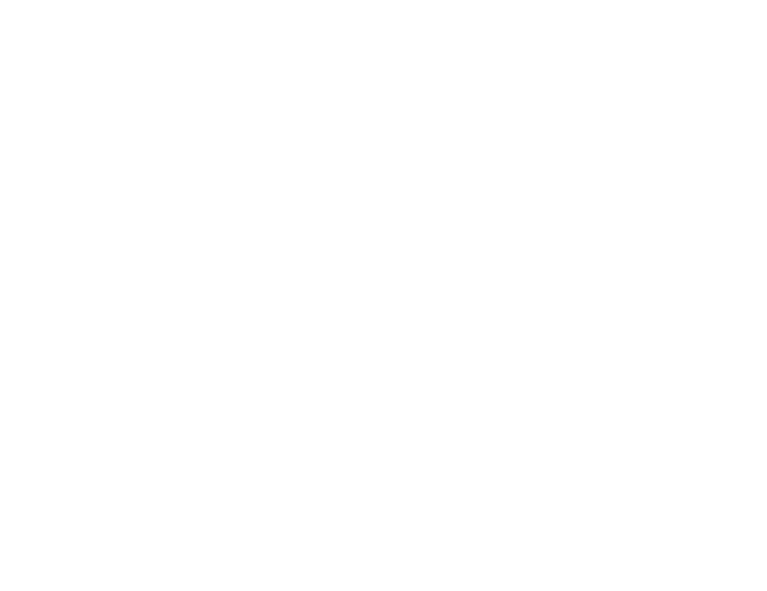 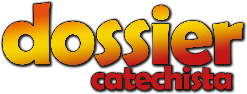 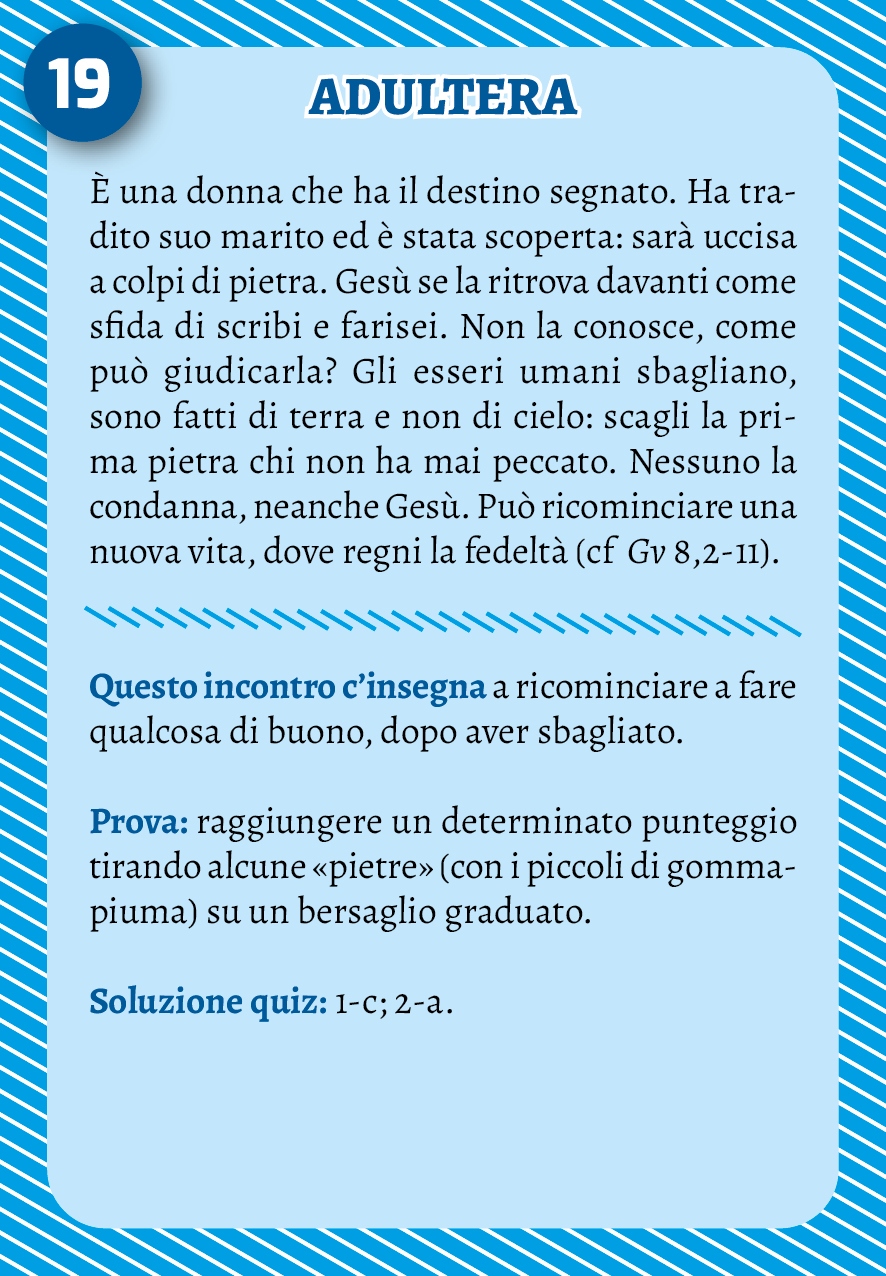 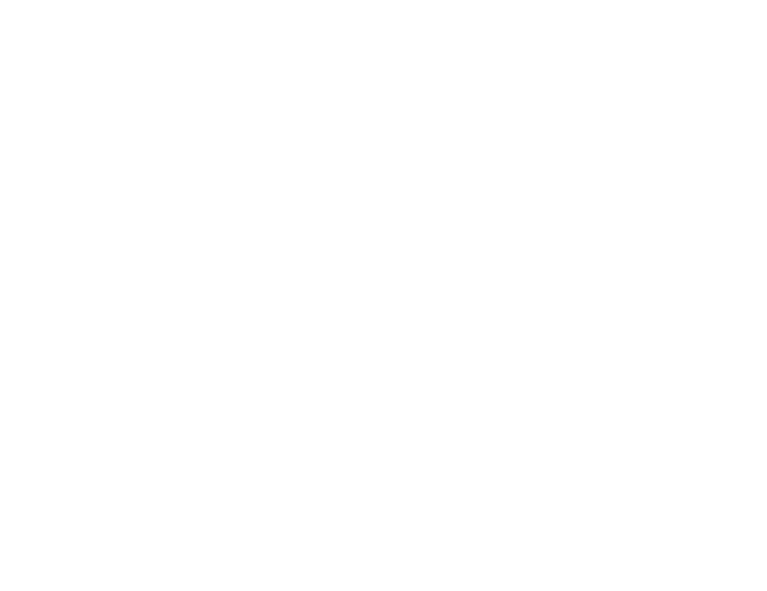 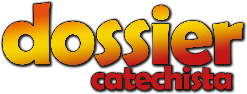 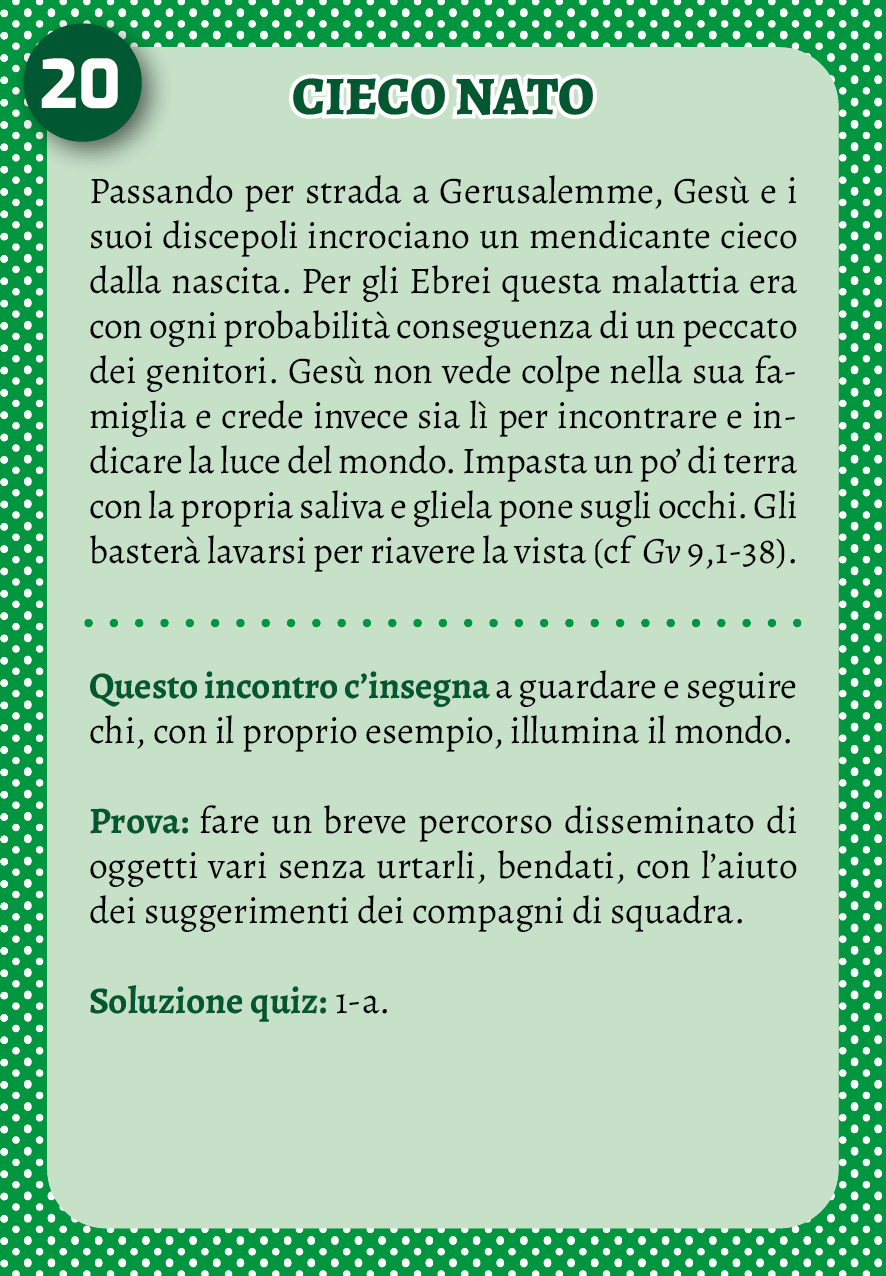 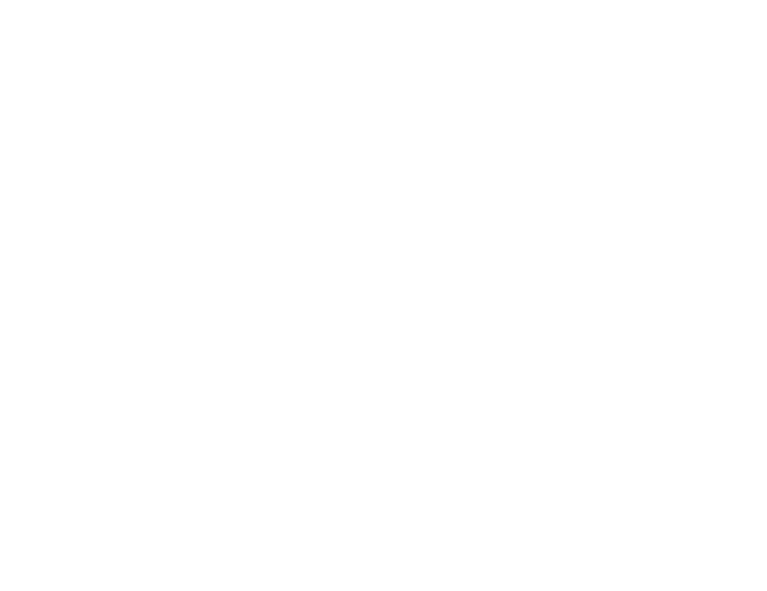 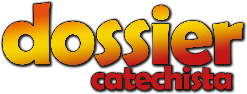 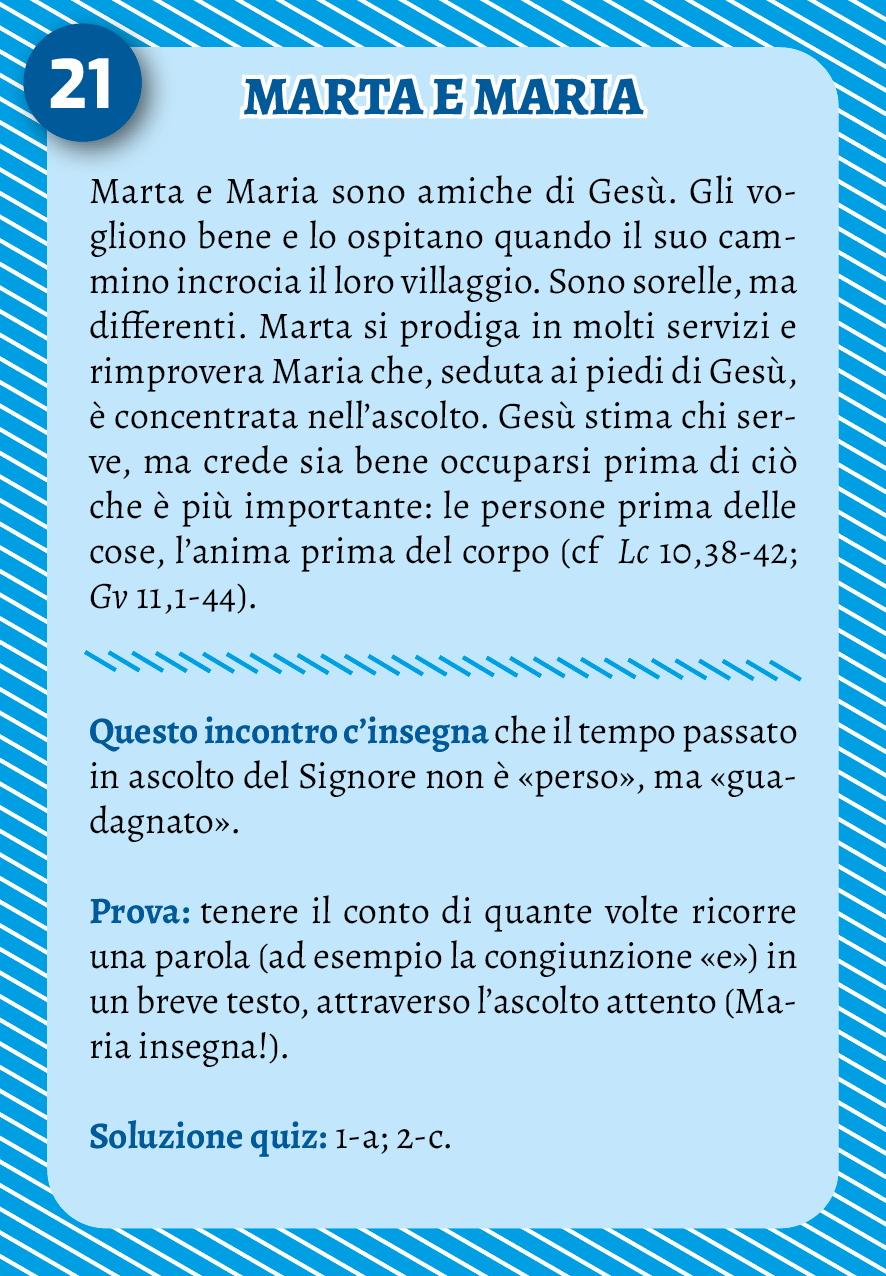 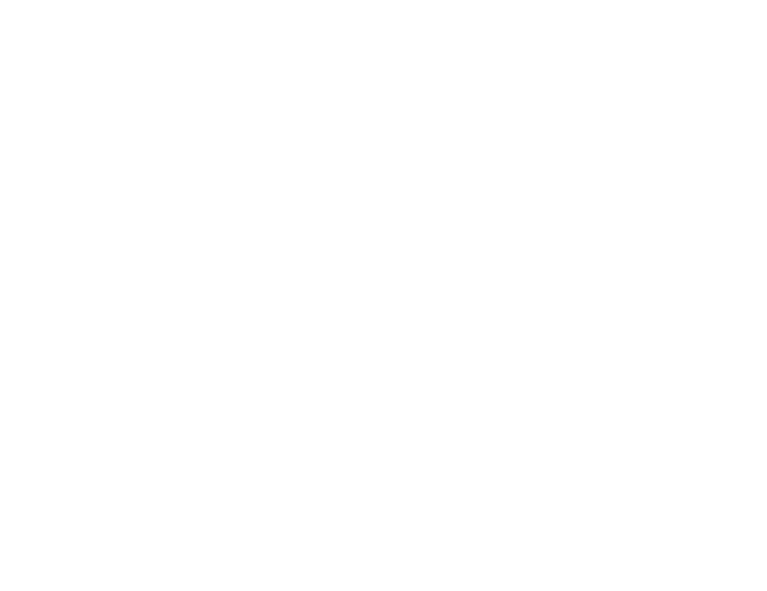 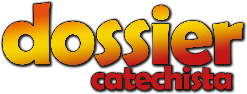 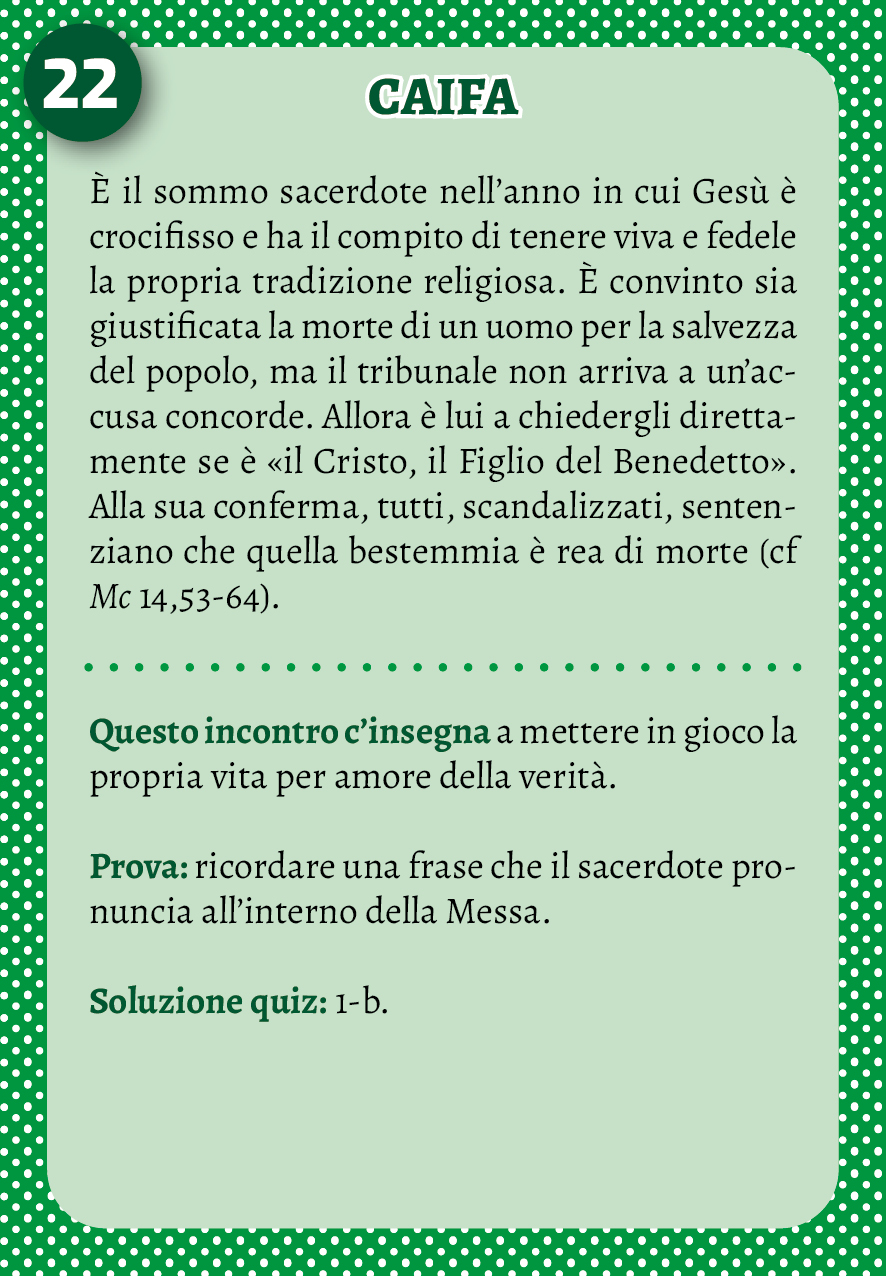 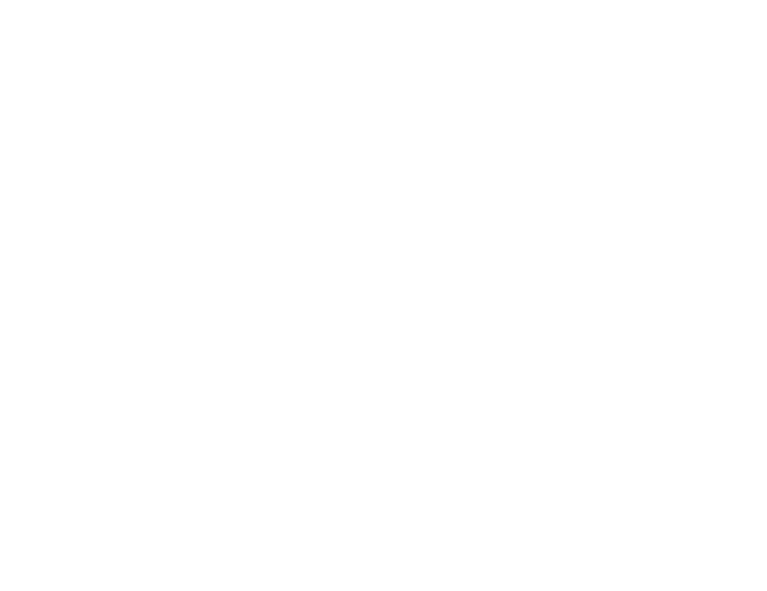 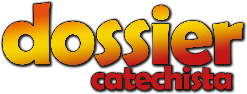 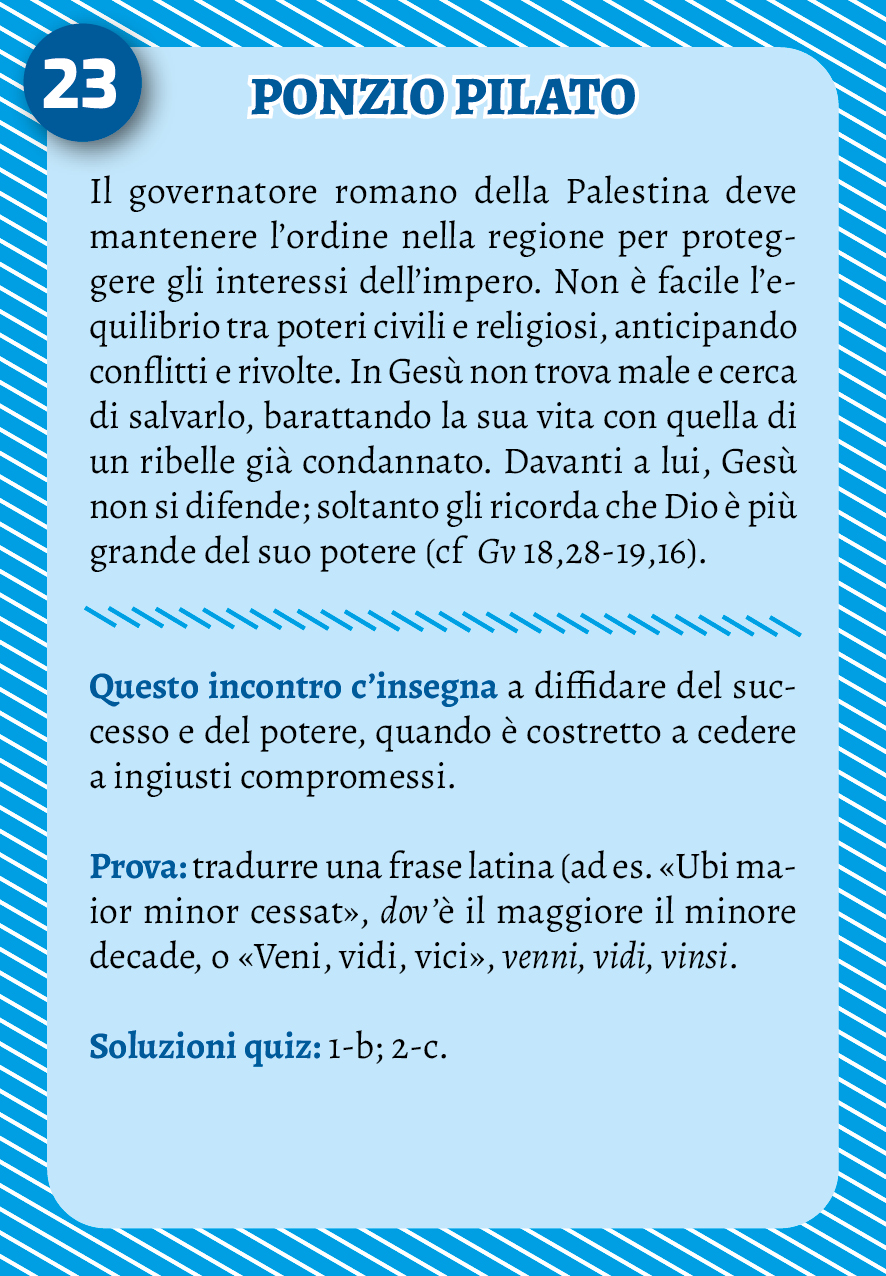 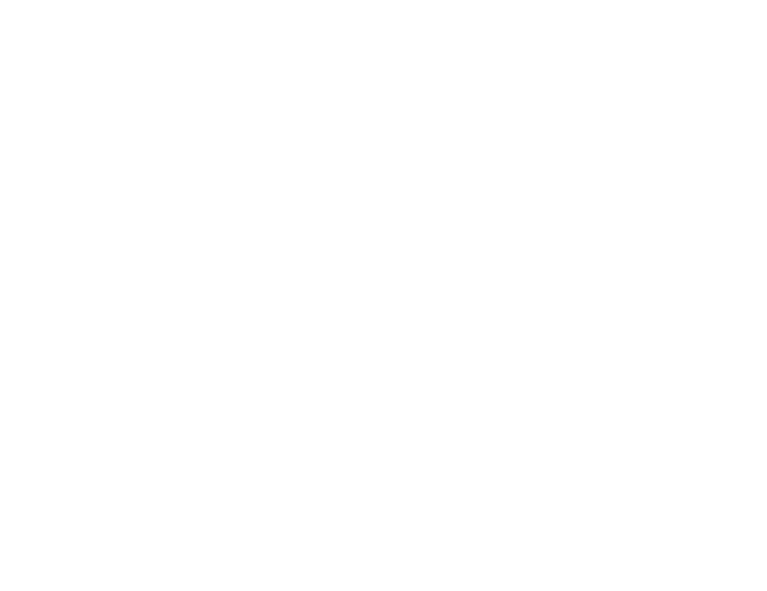 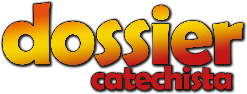 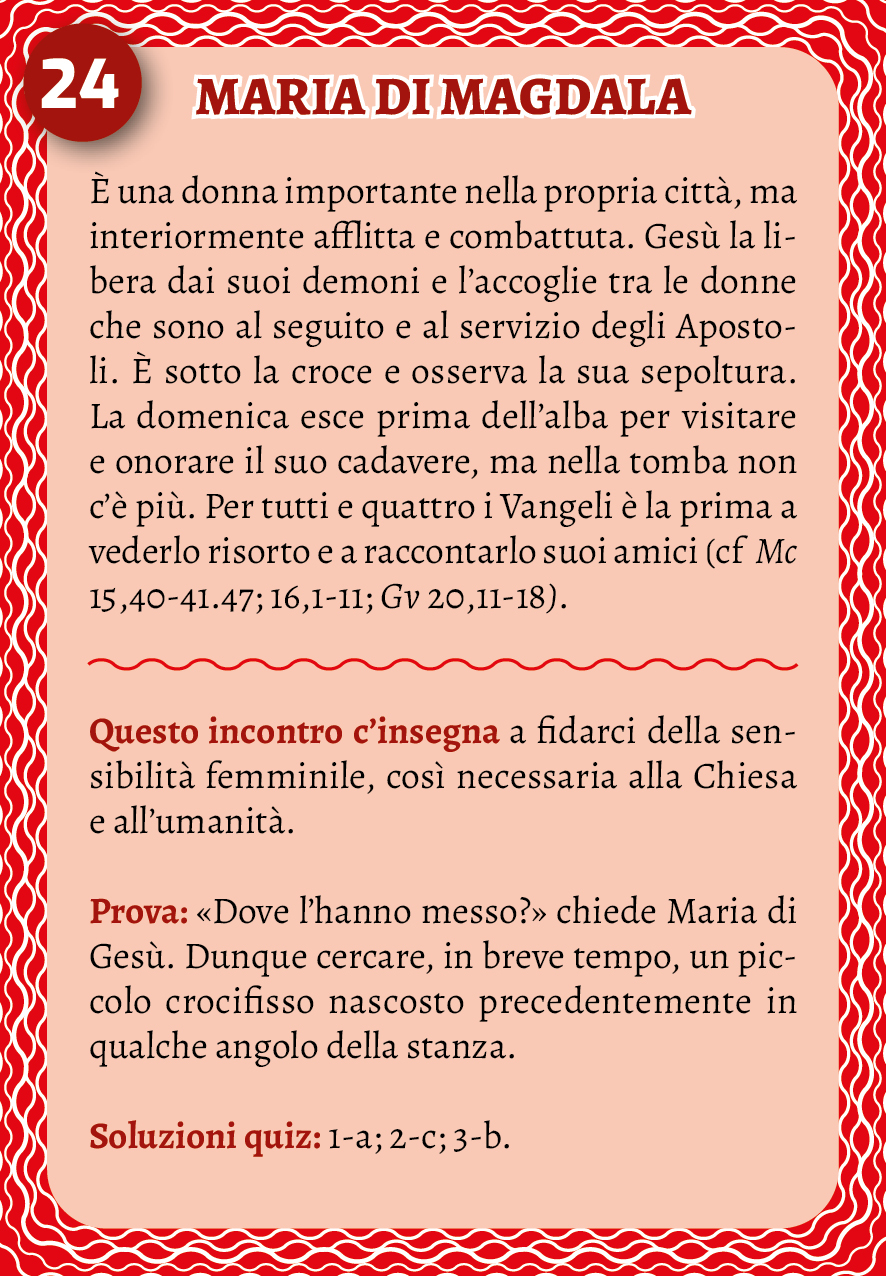 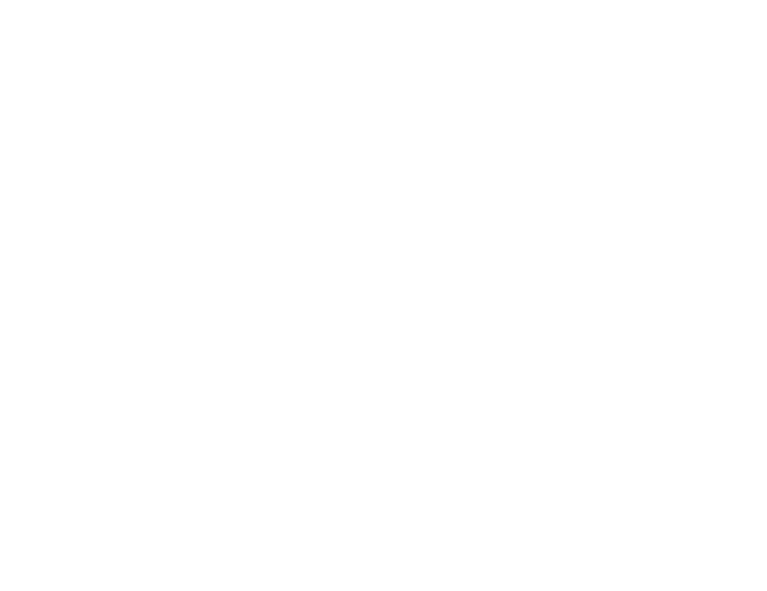 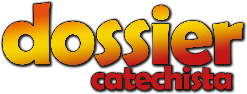 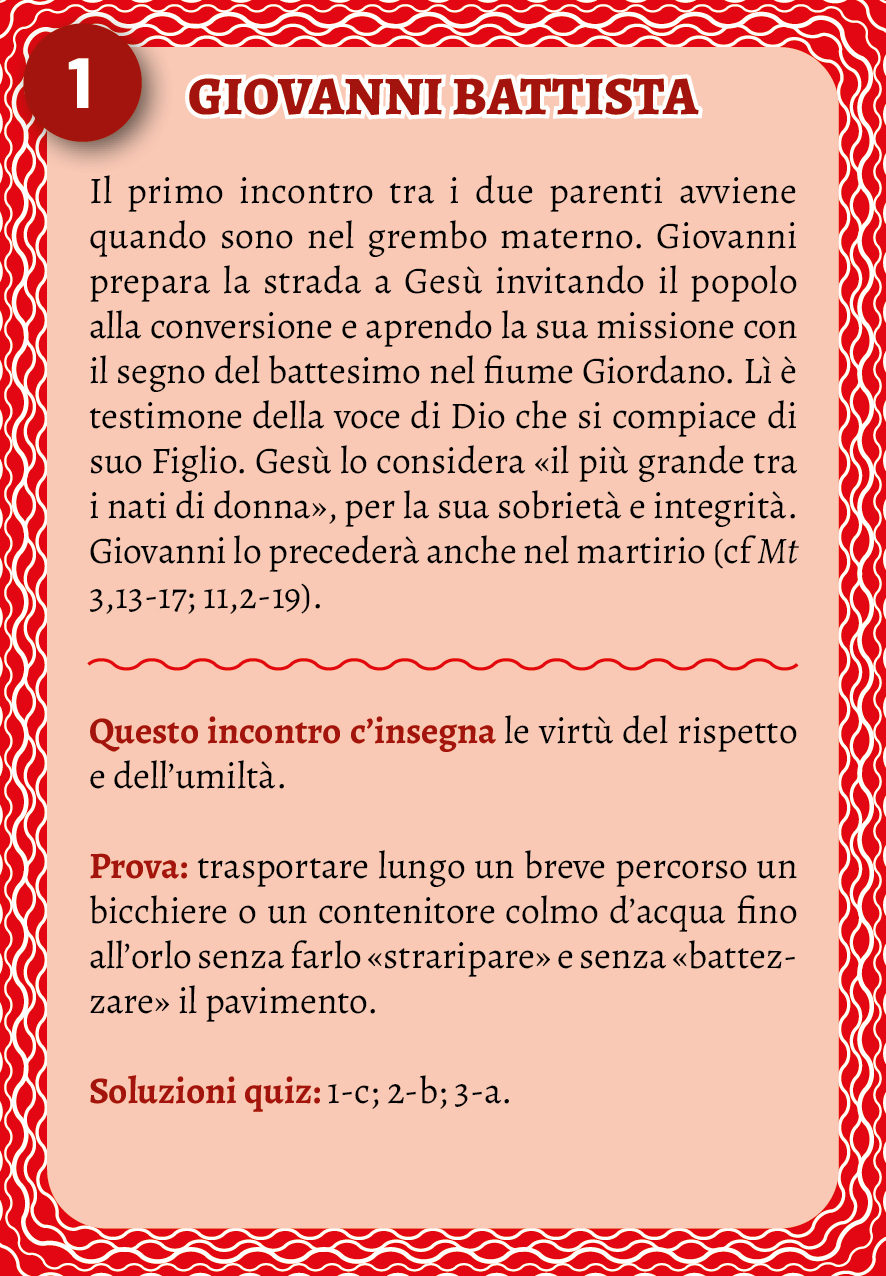 Prova: portare una bacinella piena d’acqua senza rovesciarla fino allo schermo.
Vince chi arriva prima.
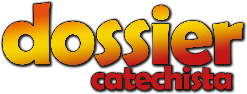 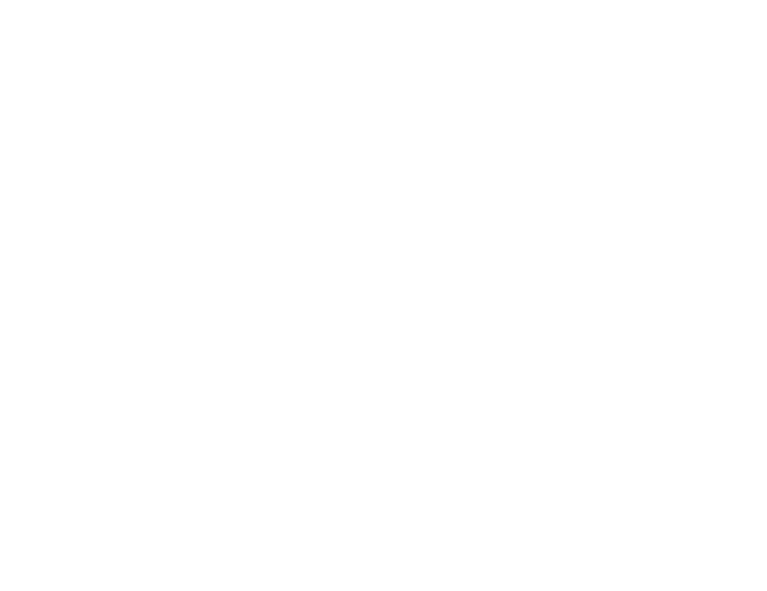 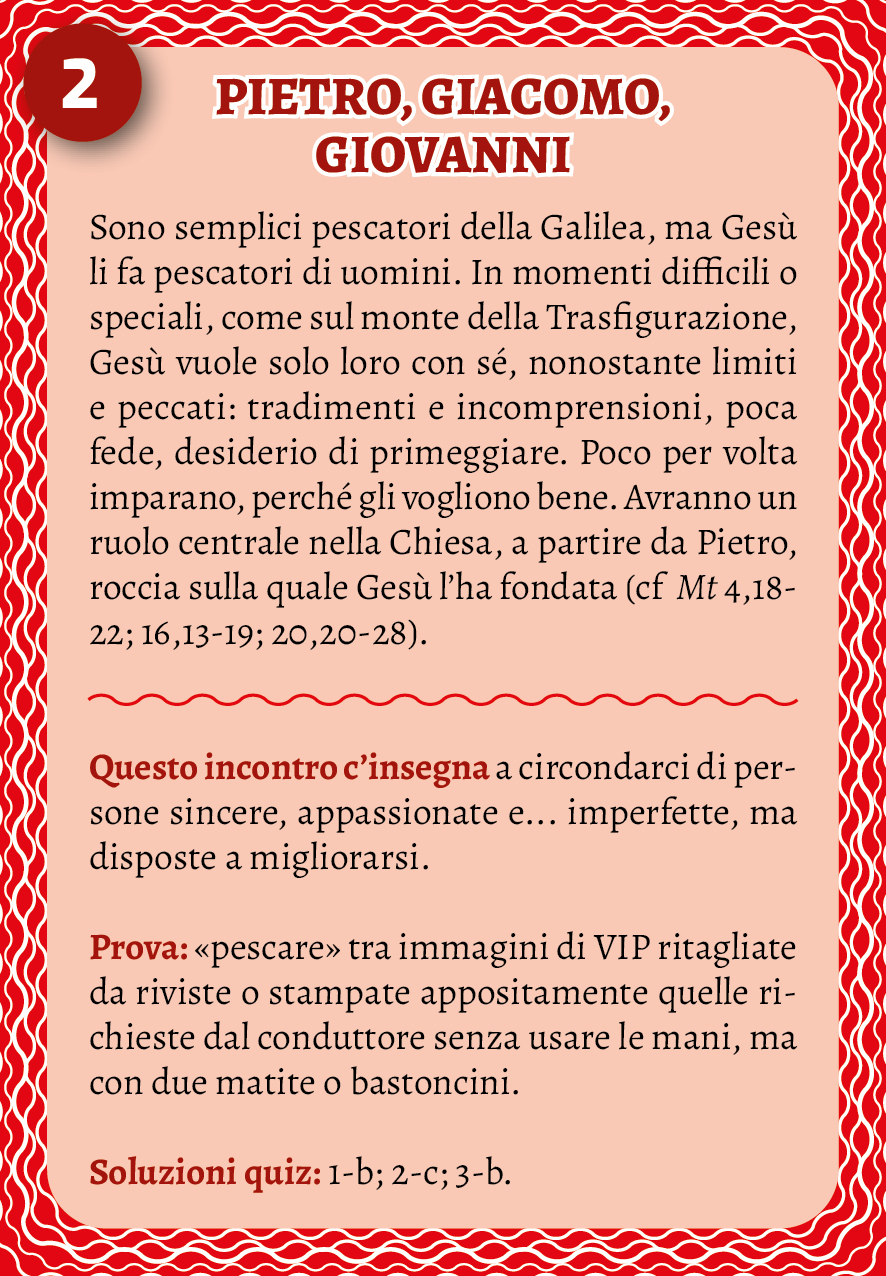 Prova: raccontare un episodio in cui è presente Pietro,  Giacomo o Giovanni.
A squadre: scrivere le lettere del nome di un apostolo su fogli singoli e metterli davanti alle telecamere in modo da leggerlo.
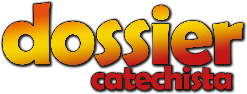 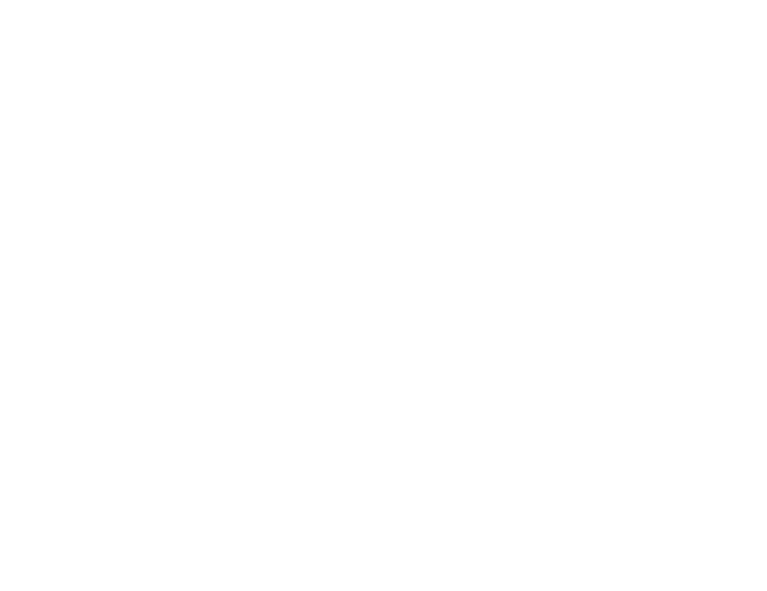 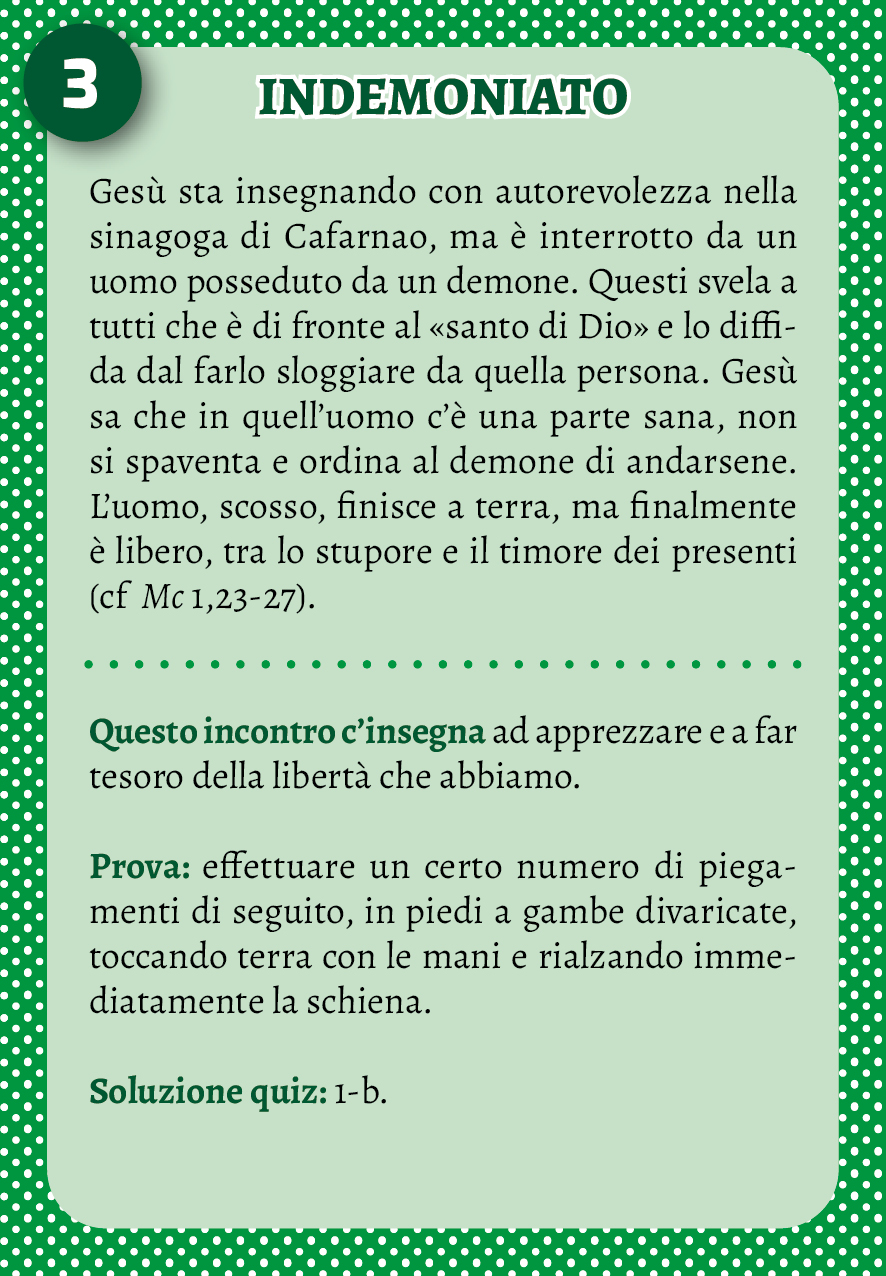 Prova: eseguire dei movimenti al comando dell’animatore (piegamenti, giri su se stessi, restare su una gamba sola…). Chi sbaglia si siede.
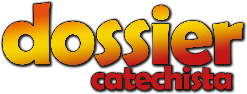 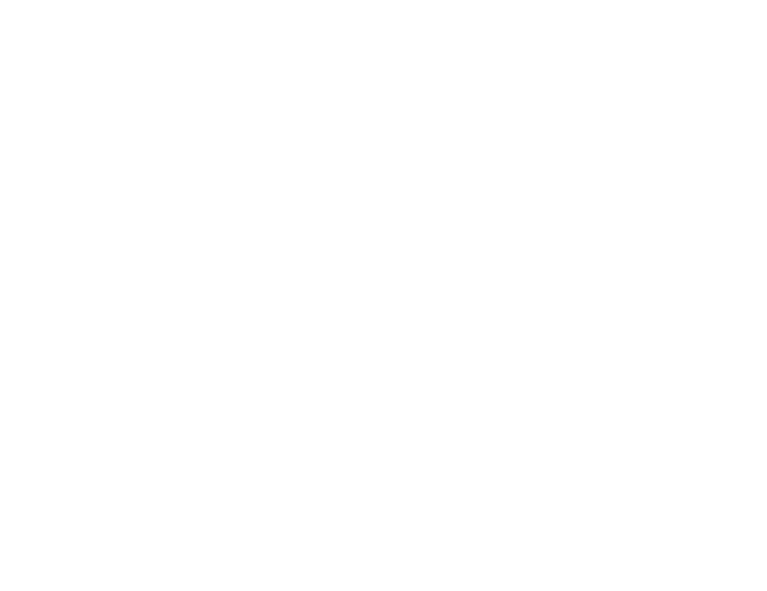 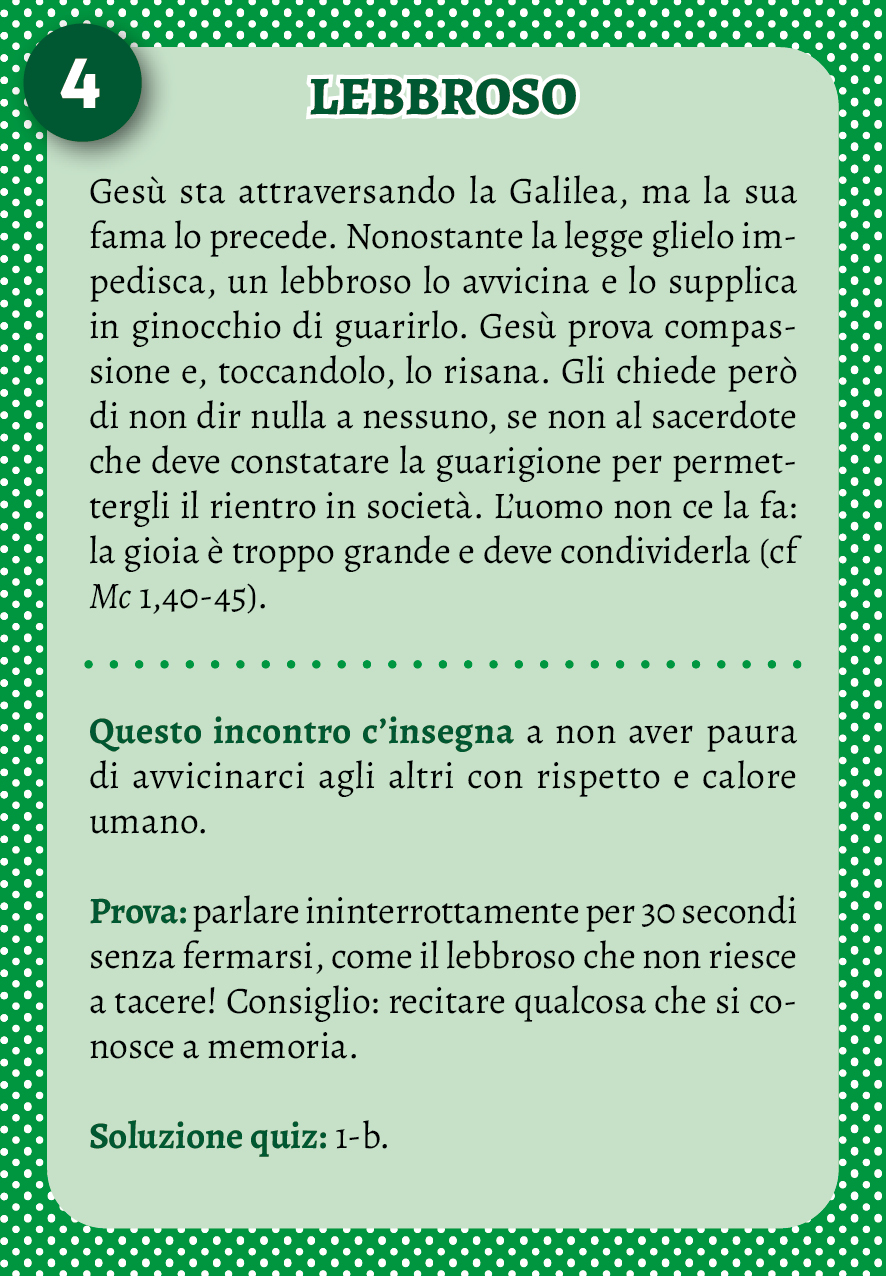 Prova: parlare ininterrottamente per 30 secondi senza fermarsi, come il lebbroso che non riesce a tacere. Consiglio: recitare qualcosa che si conosce a memoria.
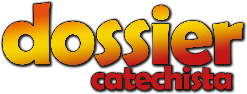 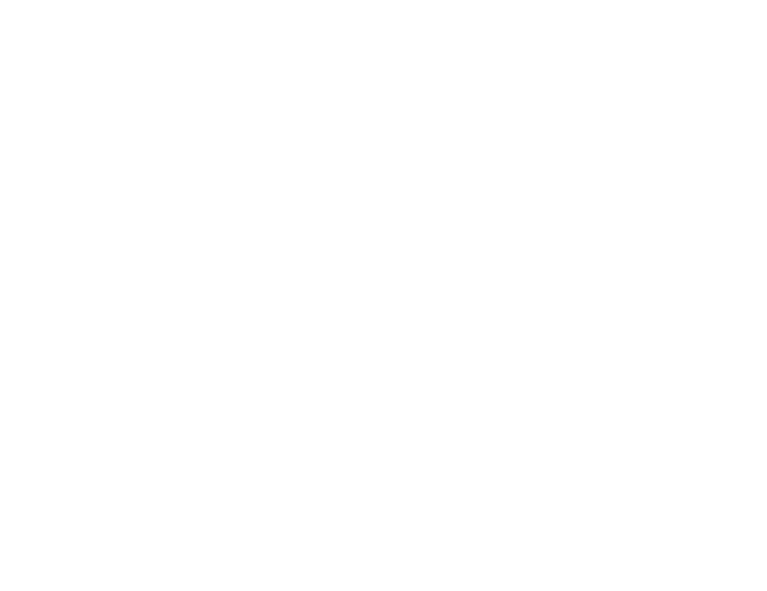 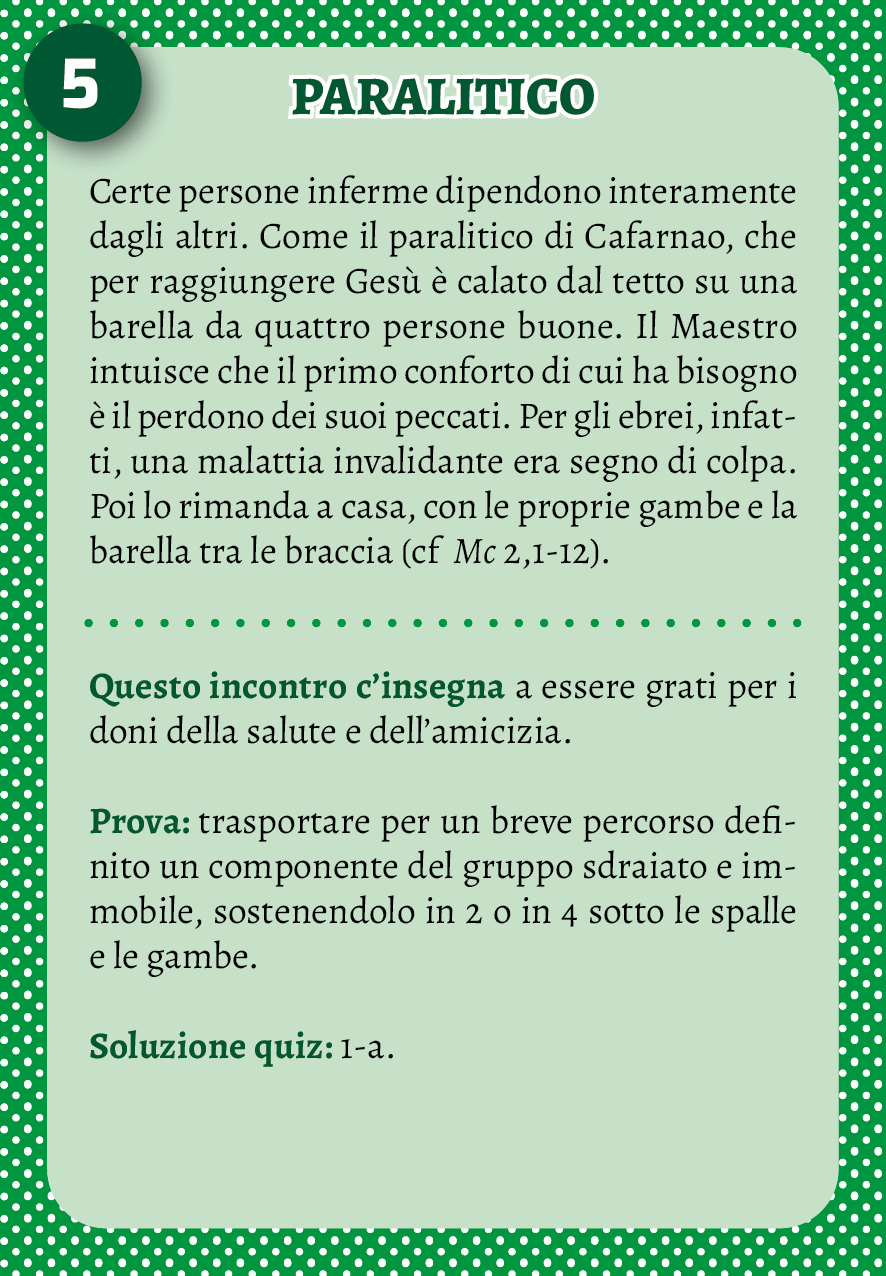 Prova: prendere il cuscino, piazzargli sopra il proprio peluche preferito e tenerlo teso in avanti. Il primo vince, ma se cade viene eliminato.
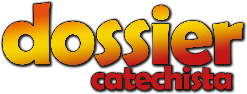 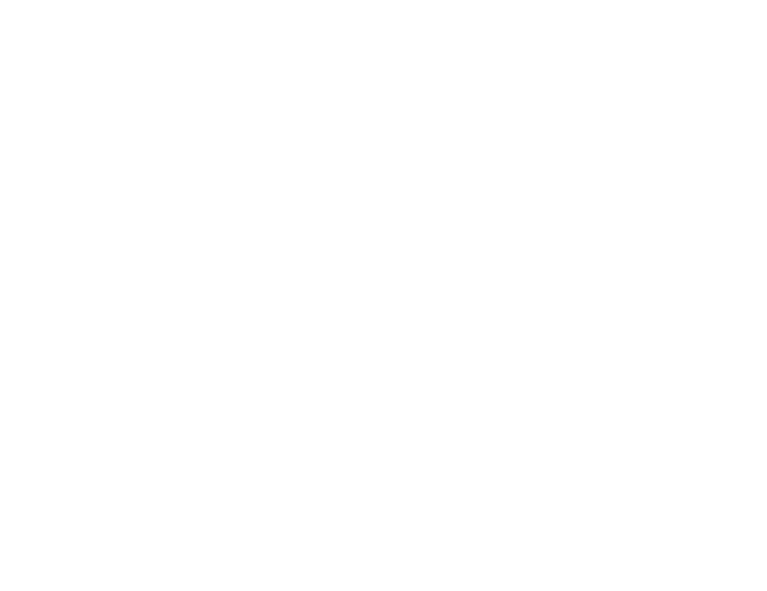 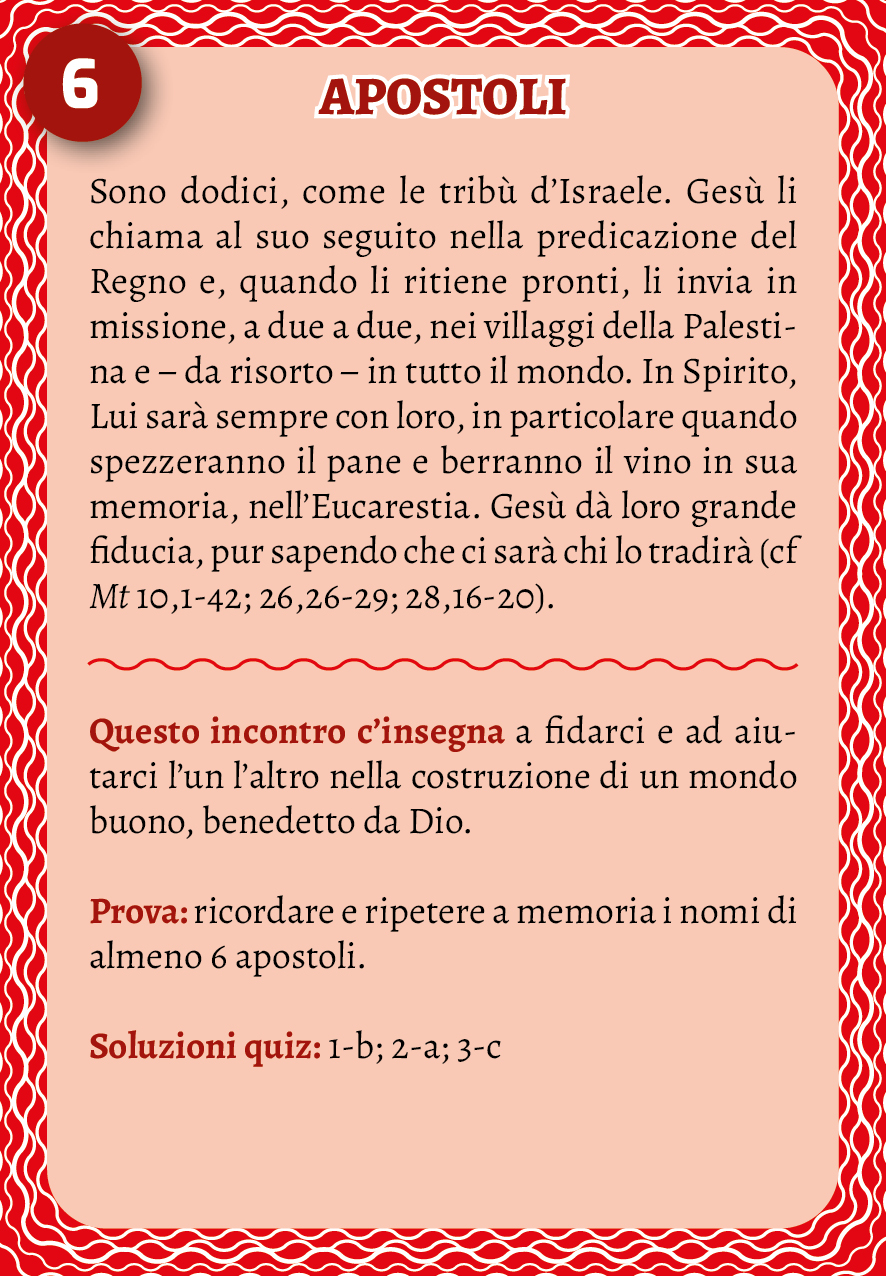 Prova: ricordare e ripetere a memoria i nomi di almeno 6 apostoli.
A squadre: scrivere il nome di un apostolo diverso per ogni componente e mostrarlo alla telecamera.
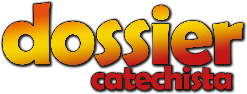 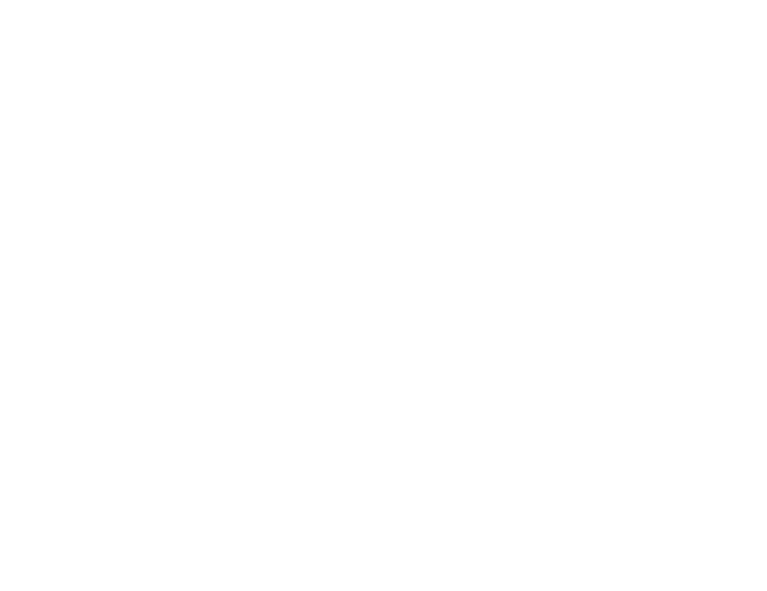 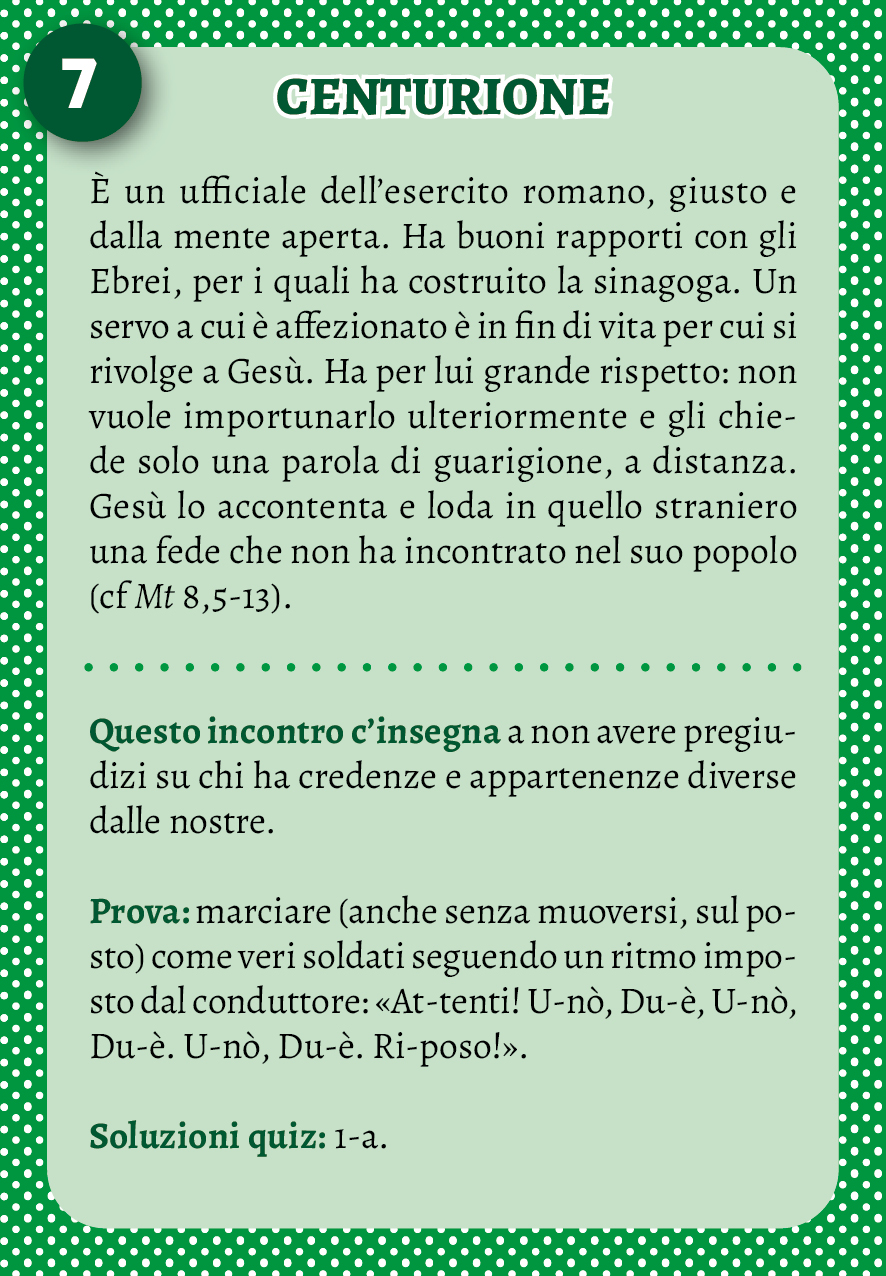 Prova: marciare sul posto, senza uscire dalla telecamera, come soldati seguendo il ritmo imposto dal conduttore: «At-tenti! U-nò, Du-è, U-nò, Du-è… Rì-poso!».
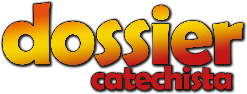 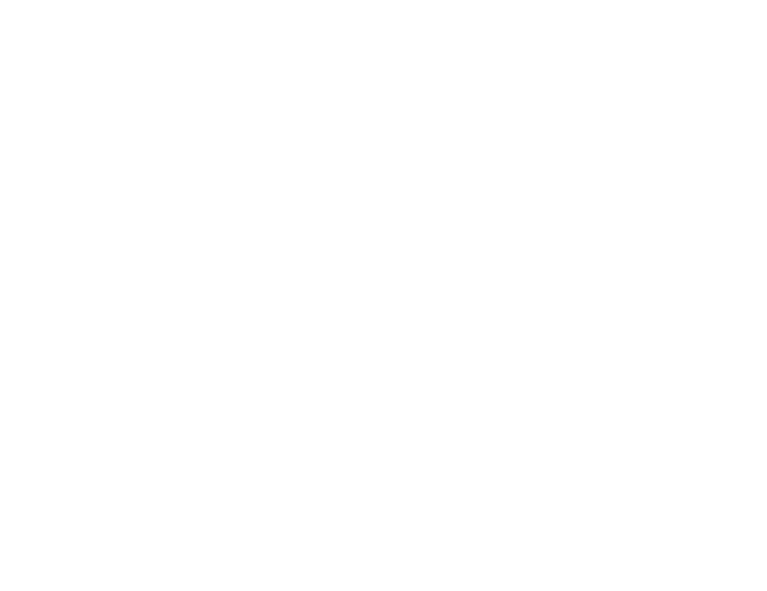 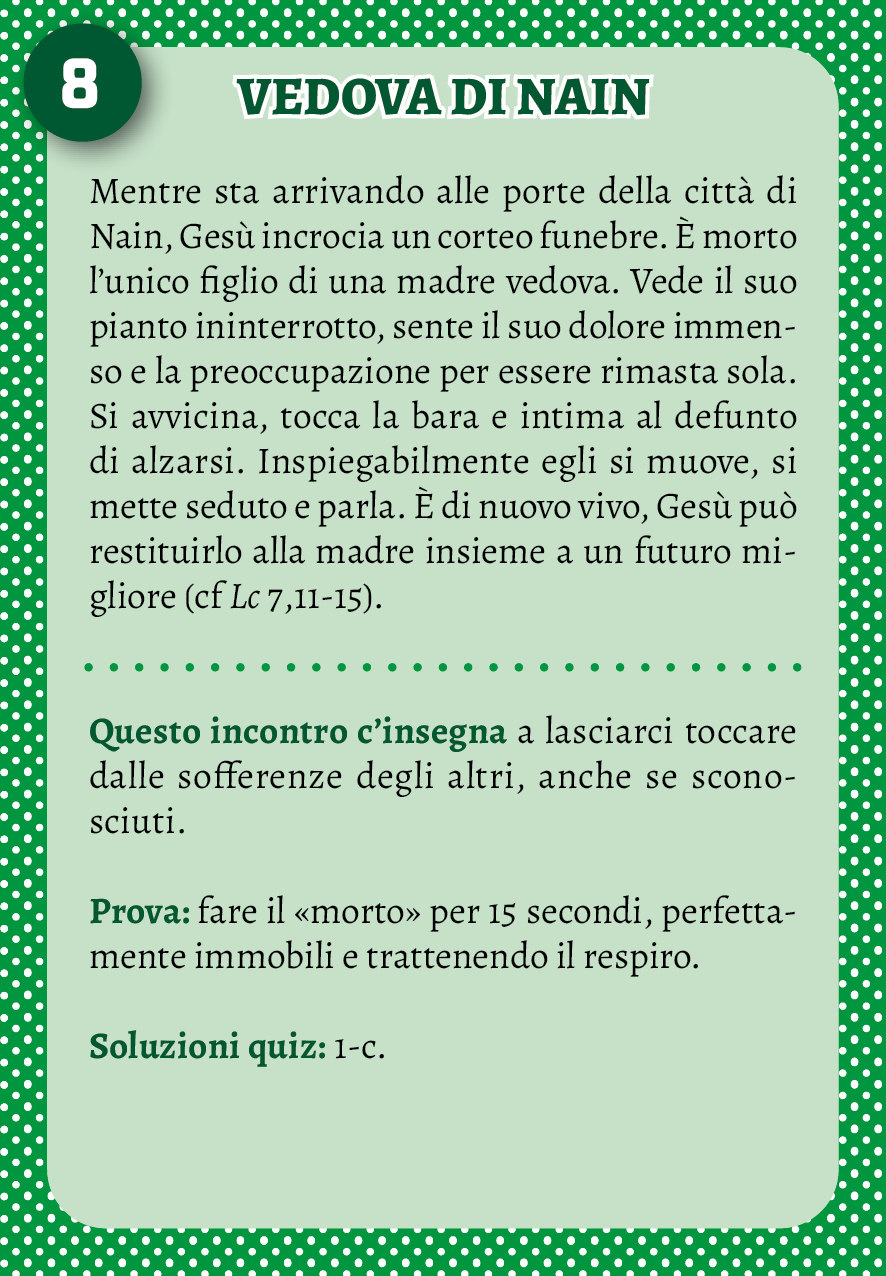 Prova: fare il «morto» per 15 secondi, perfettamente immobili e trattenendo il respiro.
A squadre: una squadra fa il «morto» mentre gli altri cercano di distrarla.
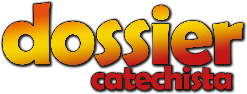 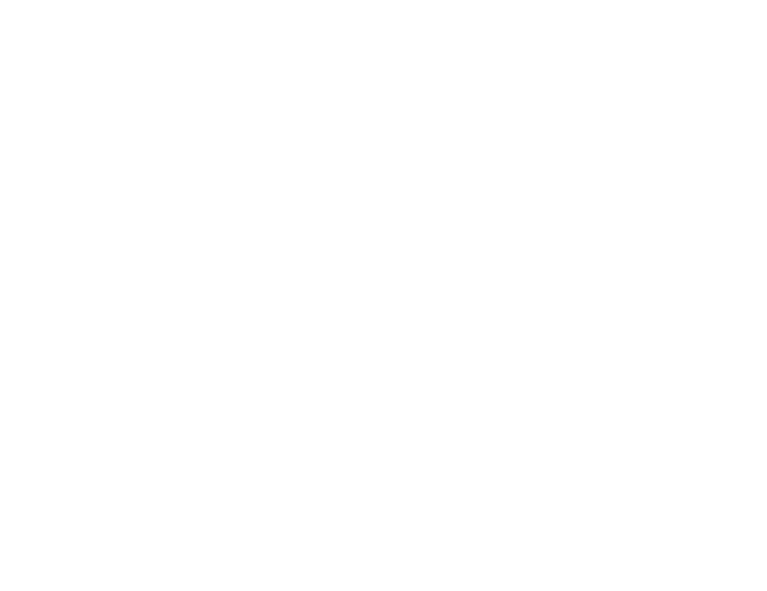 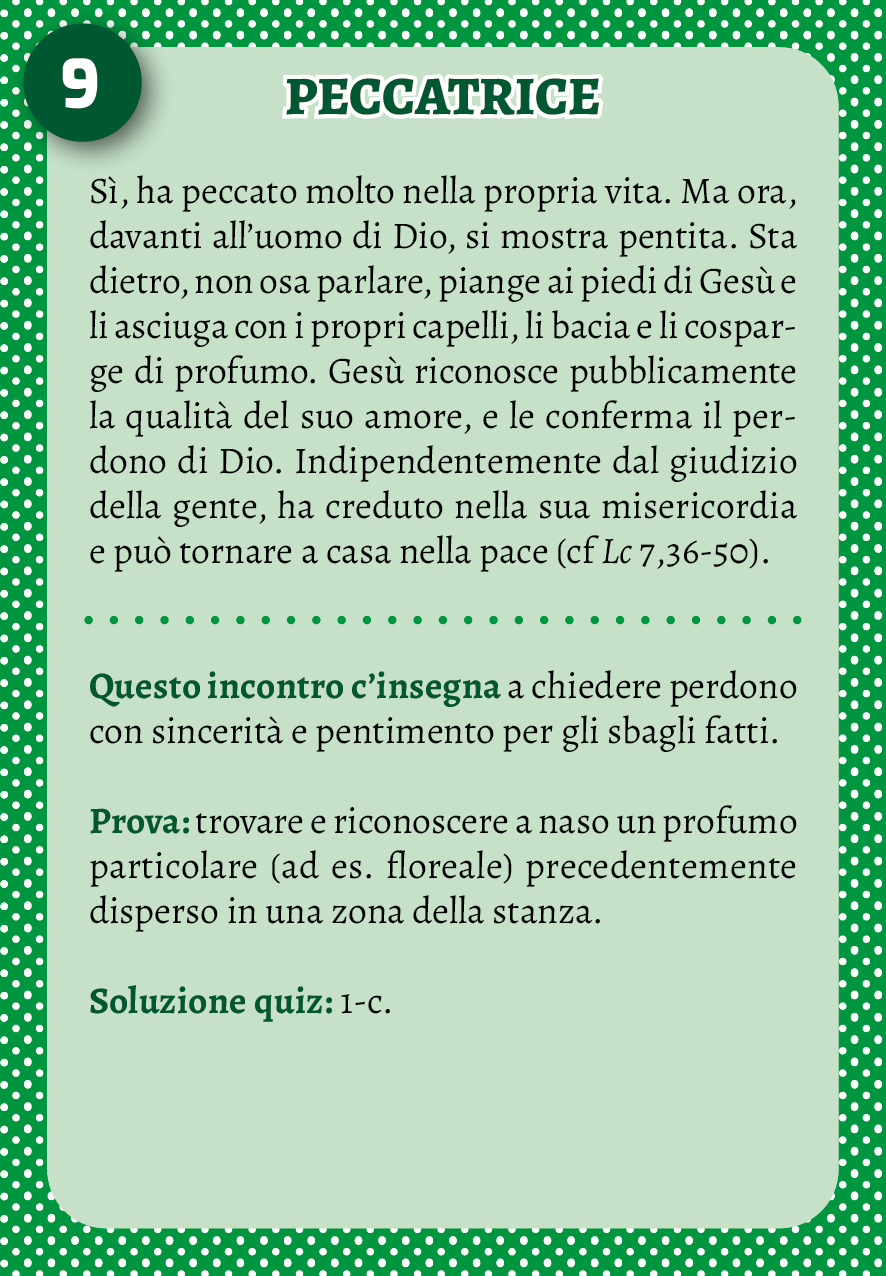 Prova: dire almeno il nome di 5 nomi di profumi.
A squadre: scrivere in chat il maggior numero di nomi di profumi.
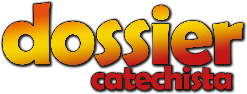 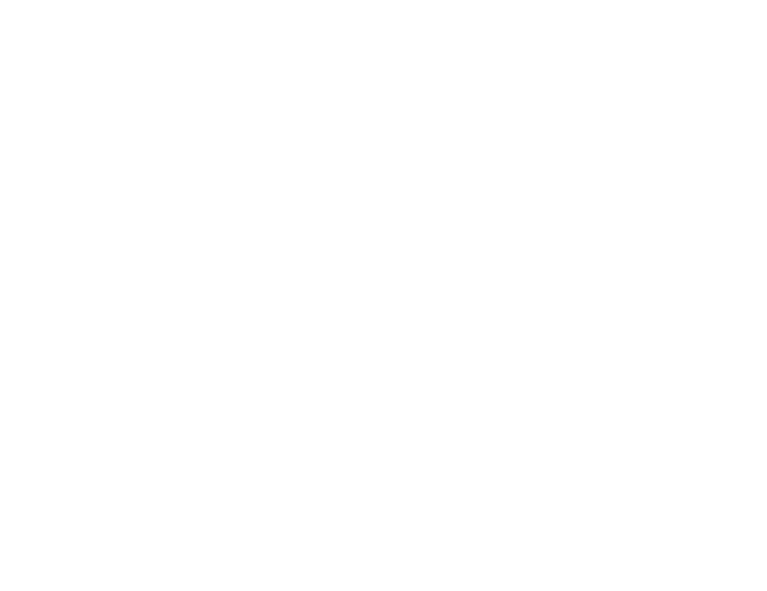 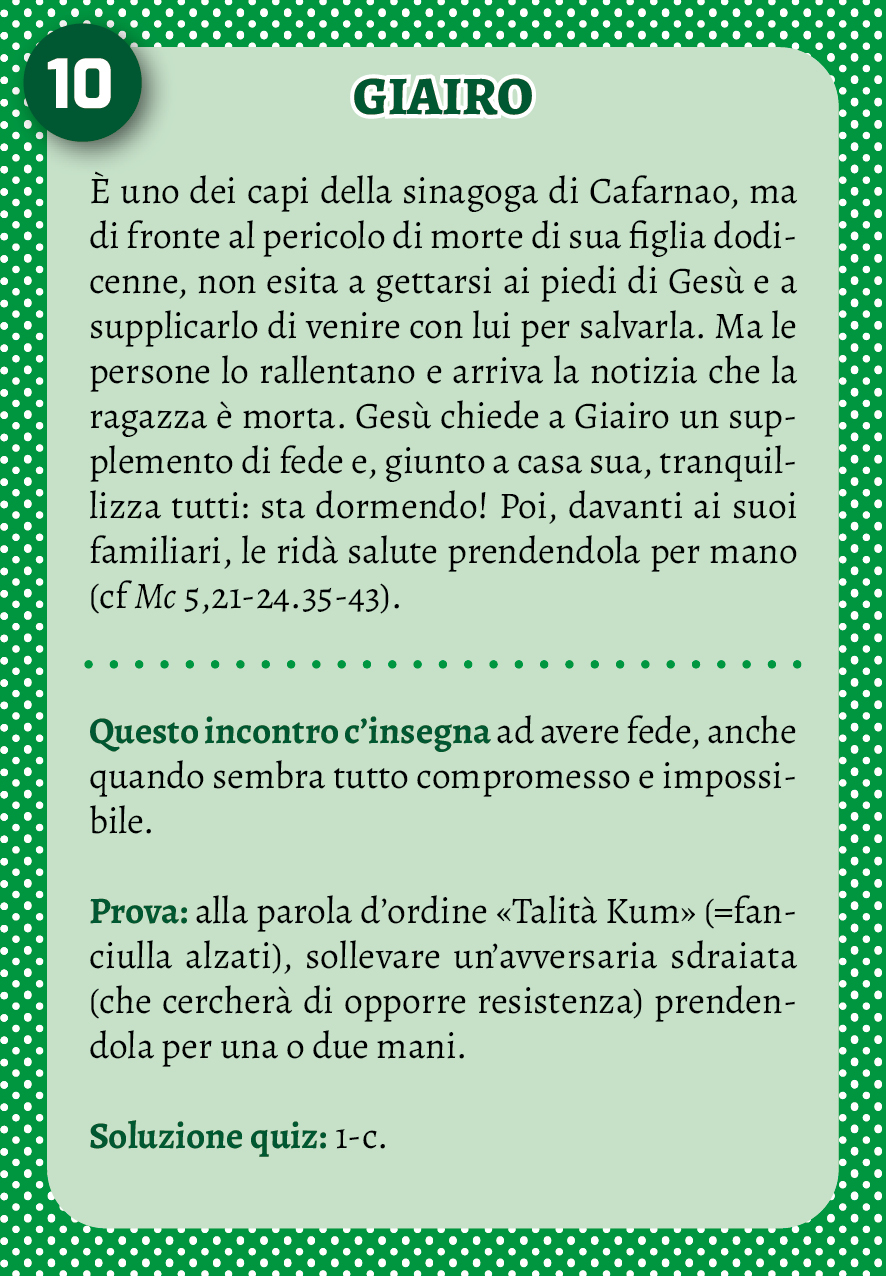 Prova: alla parola «Talità Kùm» alzarsi di scatto, ma se si dicono parole simili (ad es.: Talità Bum, Tabità Tum…) e qualcuno si muove, viene eliminato e spegne la telecamera. Vince chi resta ultimo.
A squadre: vince la squadra che ha ancora concorrenti.
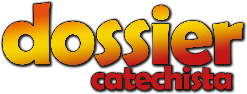 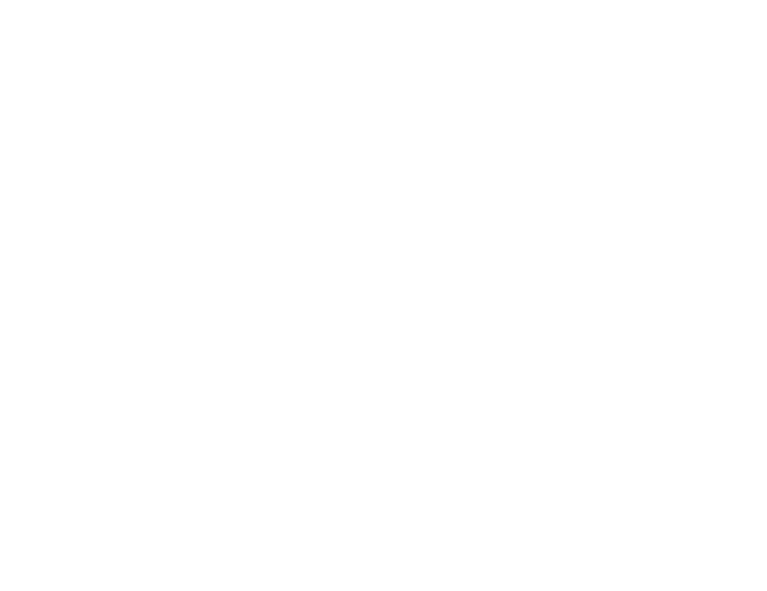 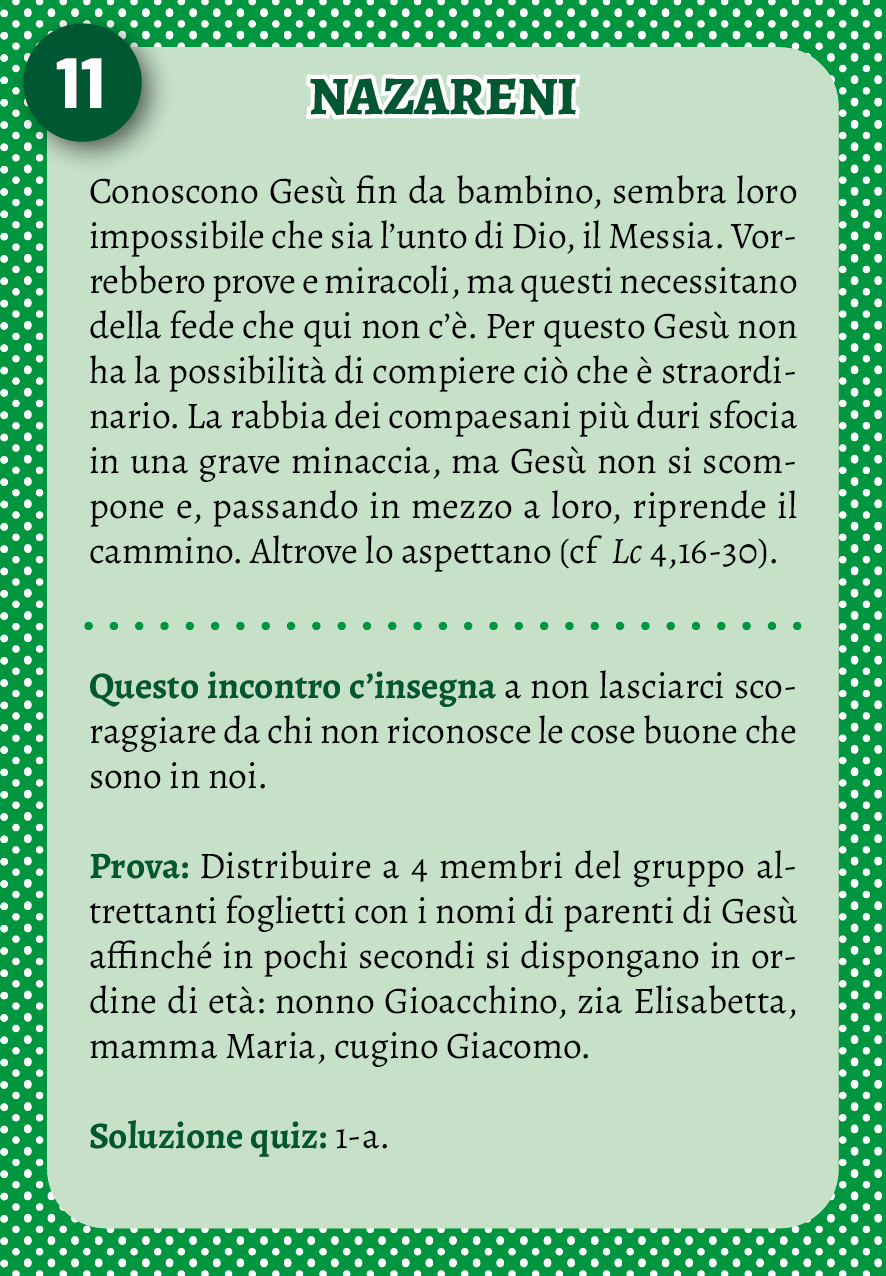 Prova: mettere in ordine di parentela:
Nonno Gioacchino	Zia Elisabetta
Mamma Maria		Cugino Giacomo
Nonna Anna		Nonno Zaccaria
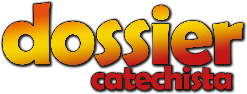 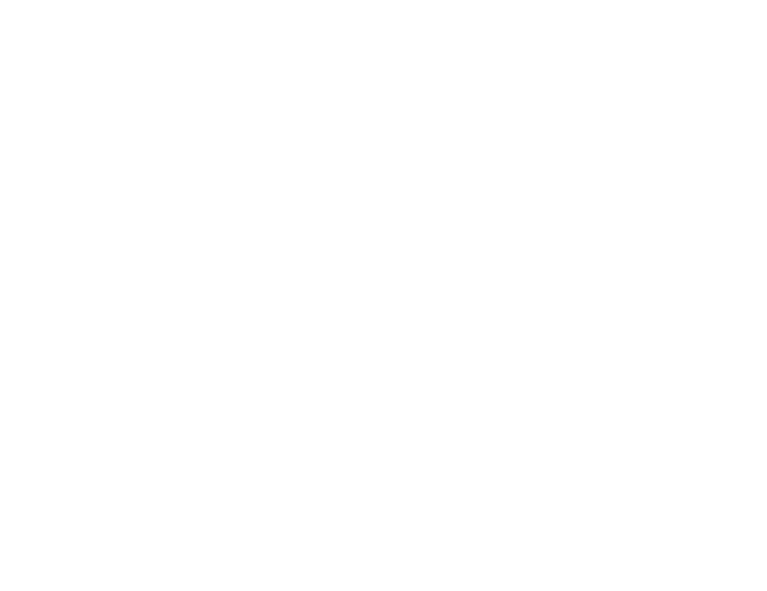 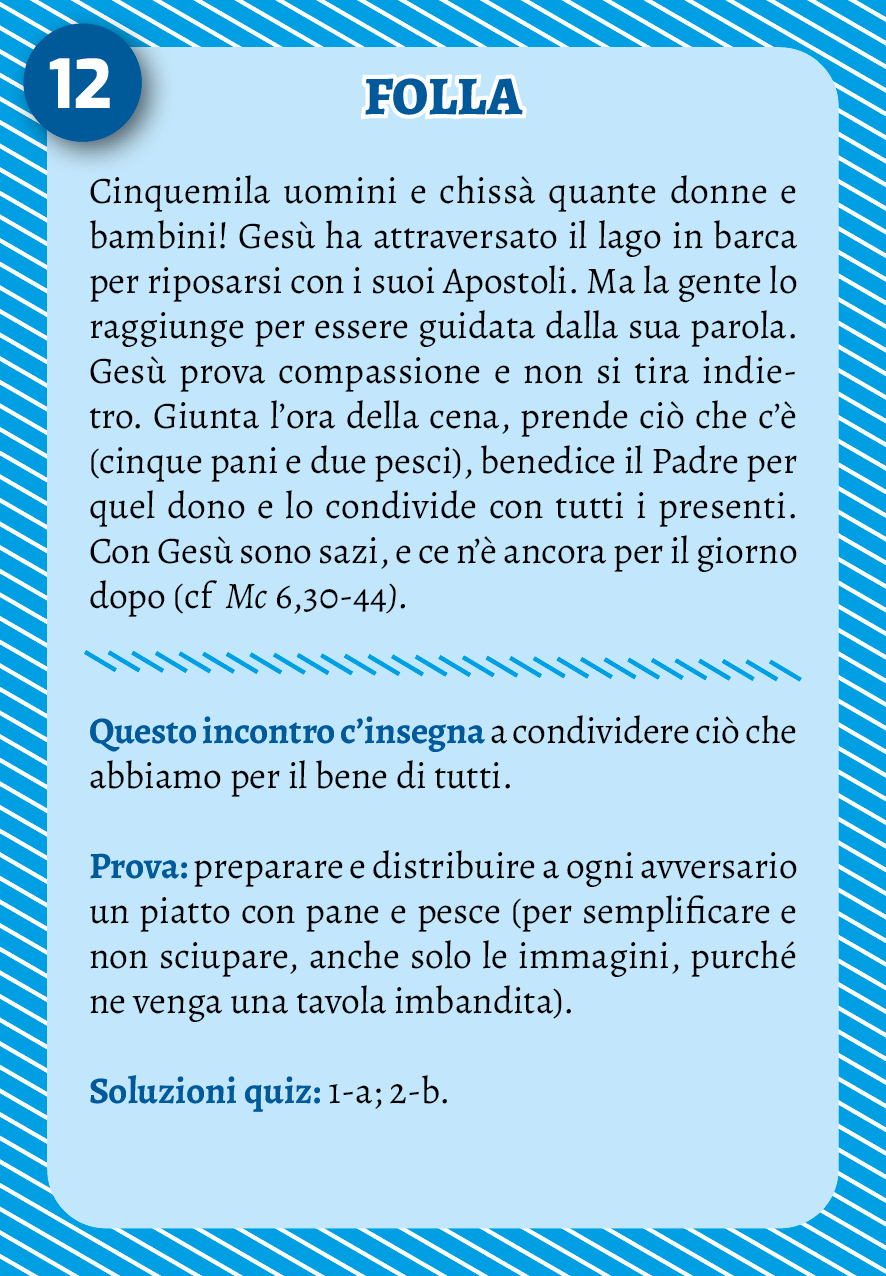 Prova: andare in cucina e prendere il necessario per preparare e imbandire la tavola e presentare almeno un cibo del frigorifero.
A squadre: ogni componente prende un solo oggetto ma l’allestimento deve essere completo.
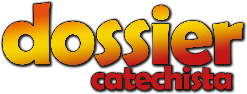 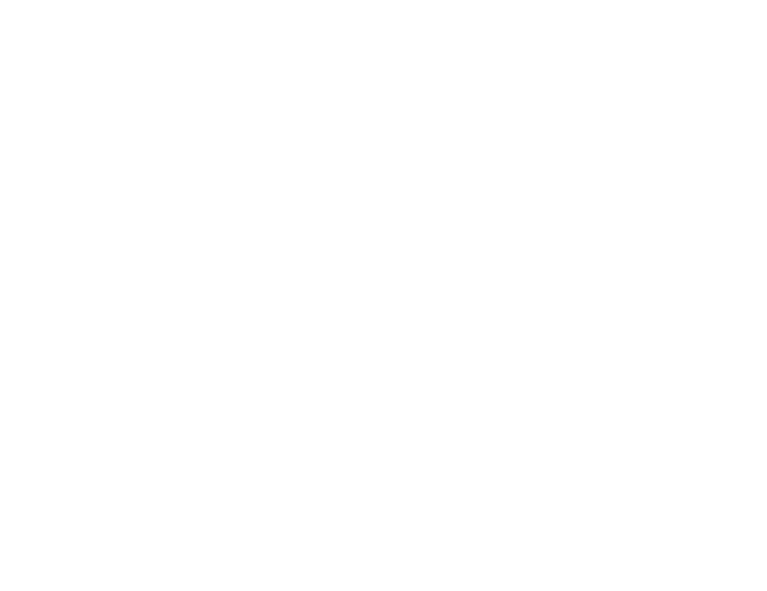 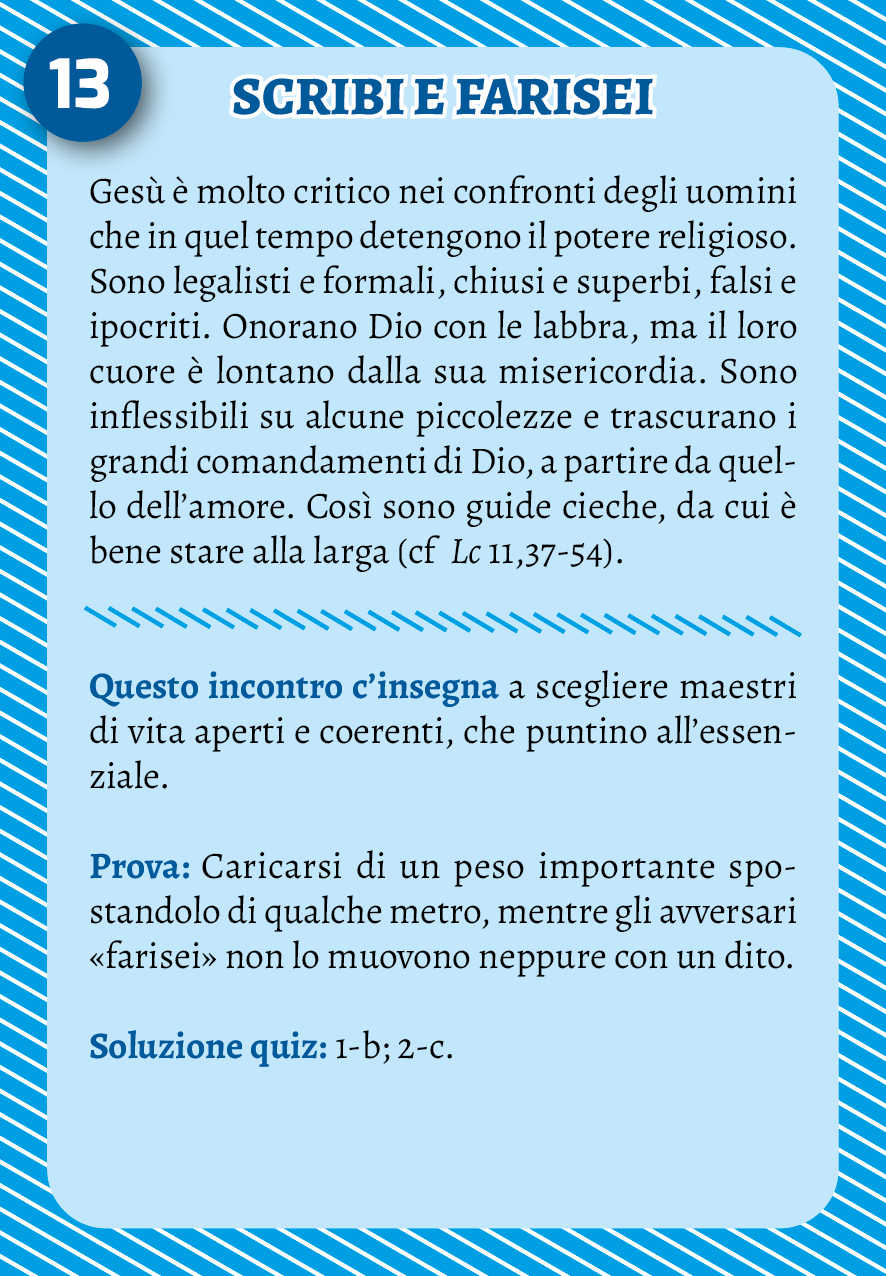 Prova: tenere sollevato il più a lungo possibile una bottiglia da un litro e mezzo di acqua.
A squadre: un concorrente per squadra effettua la prova, mentre gli altri fanno il tifo.
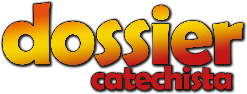 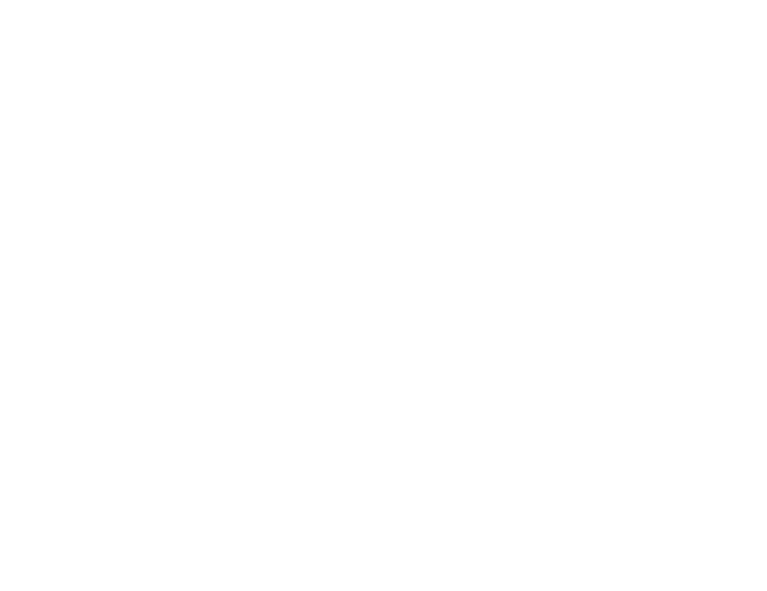 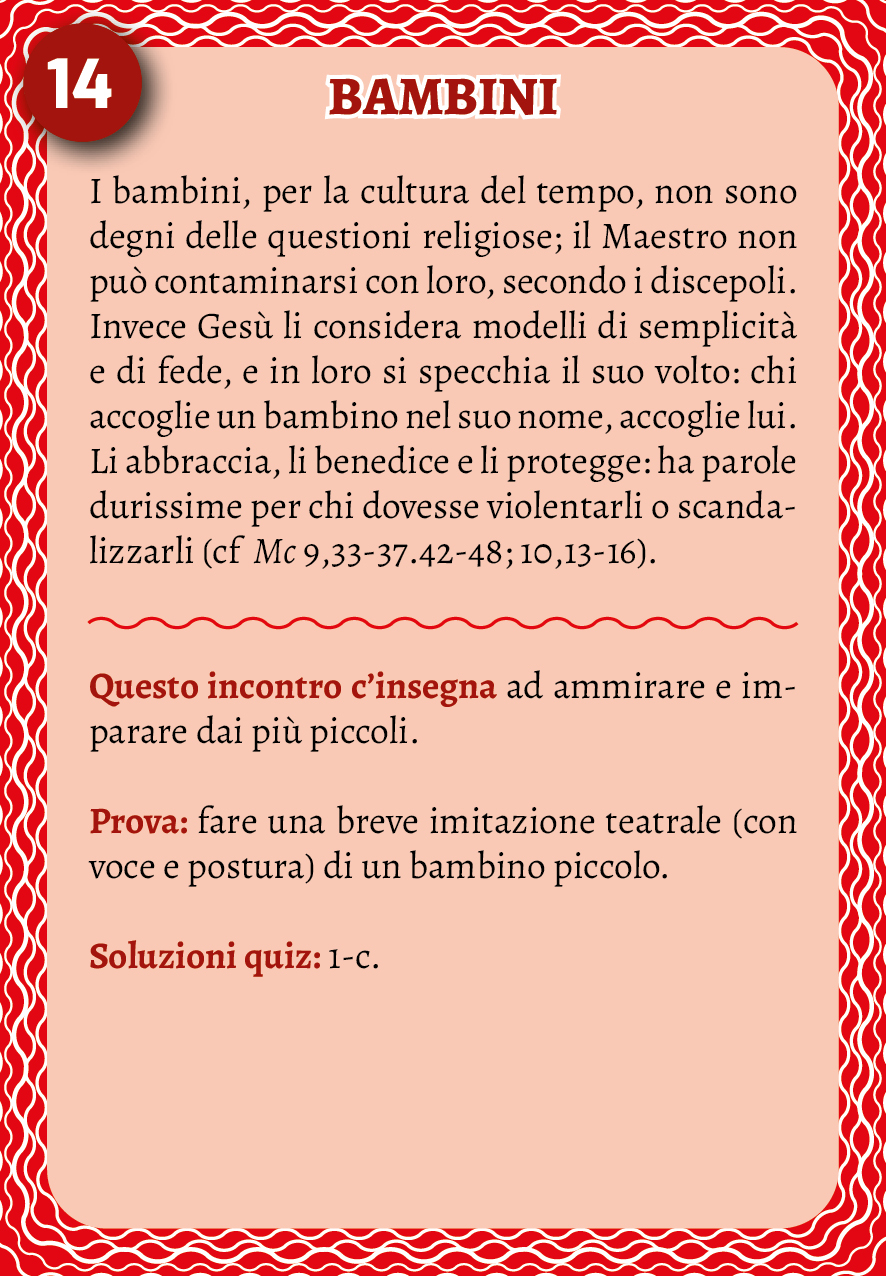 Prova: fare una piccola recita teatrale (con voce e postura di un bambino piccolo).
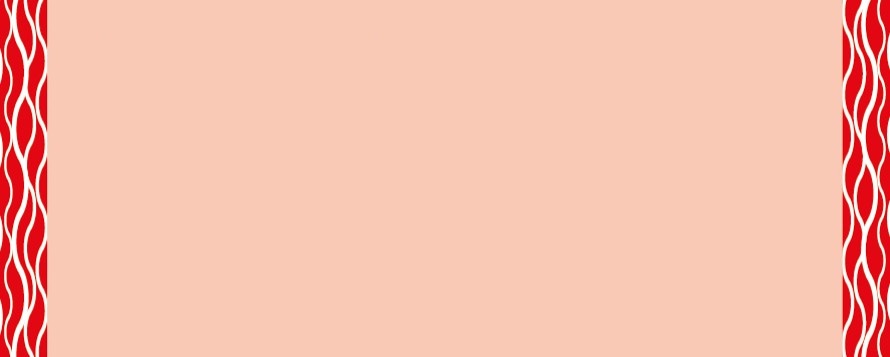 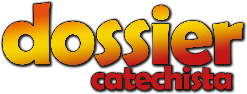 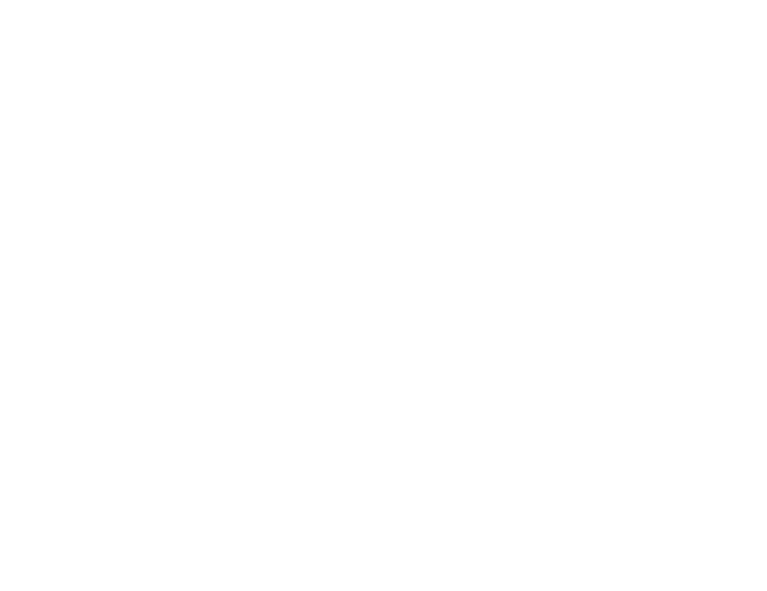 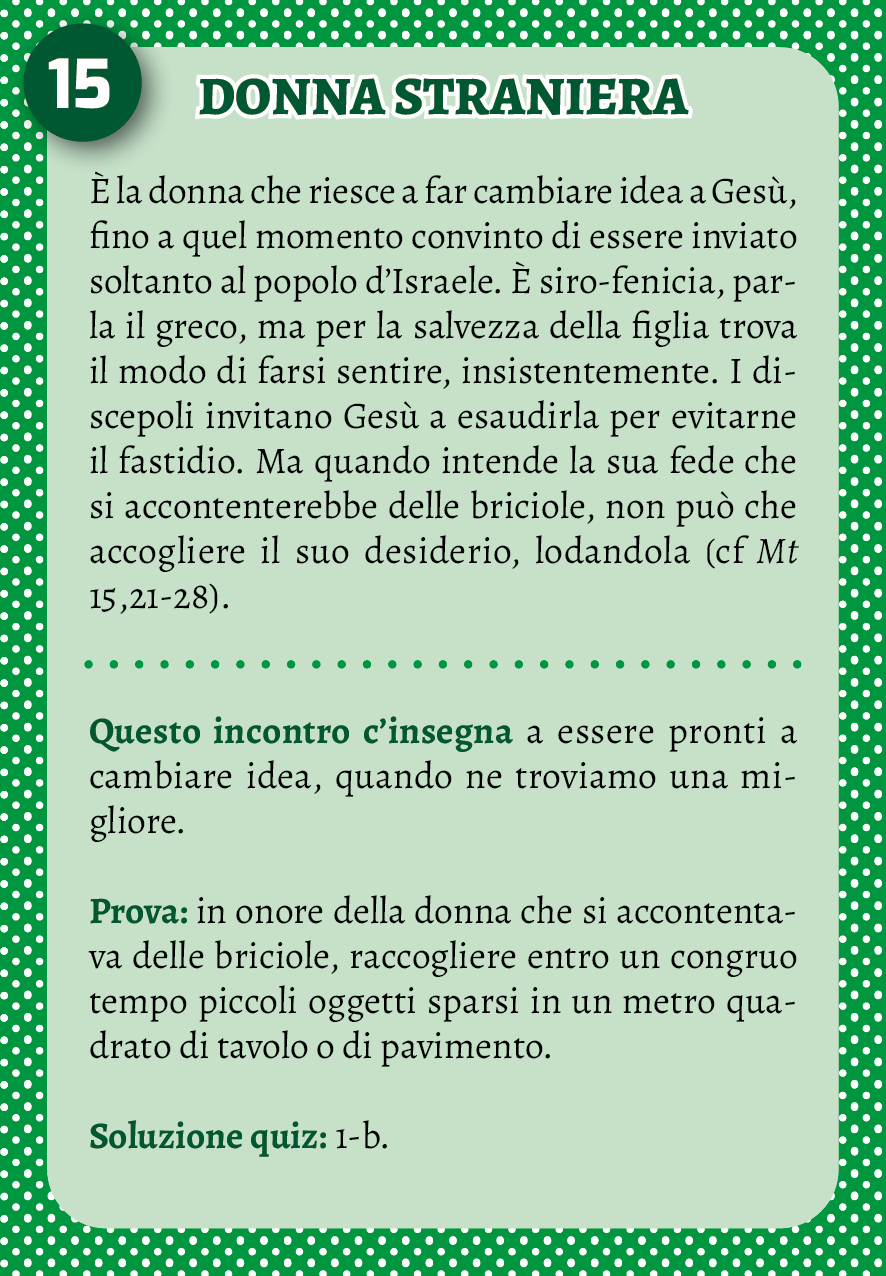 Prova: in onore della donna che si accontentava delle briciole, inventare una storia che ha come protagonista una briciola di pane.
A squadre: la storia viene raccontata dalla squadra e il narratore cambia quando nella storia compare la parola «briciola».
P.S. La storia deve essere divertente.
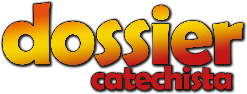 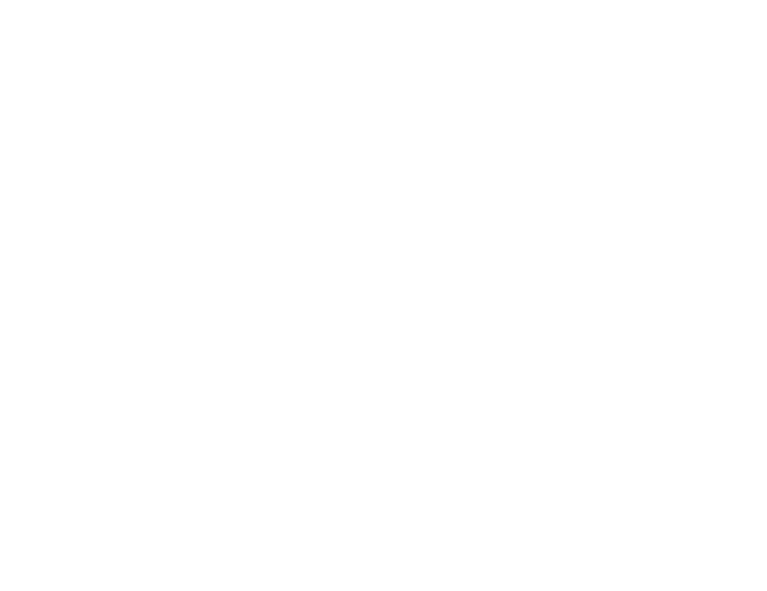 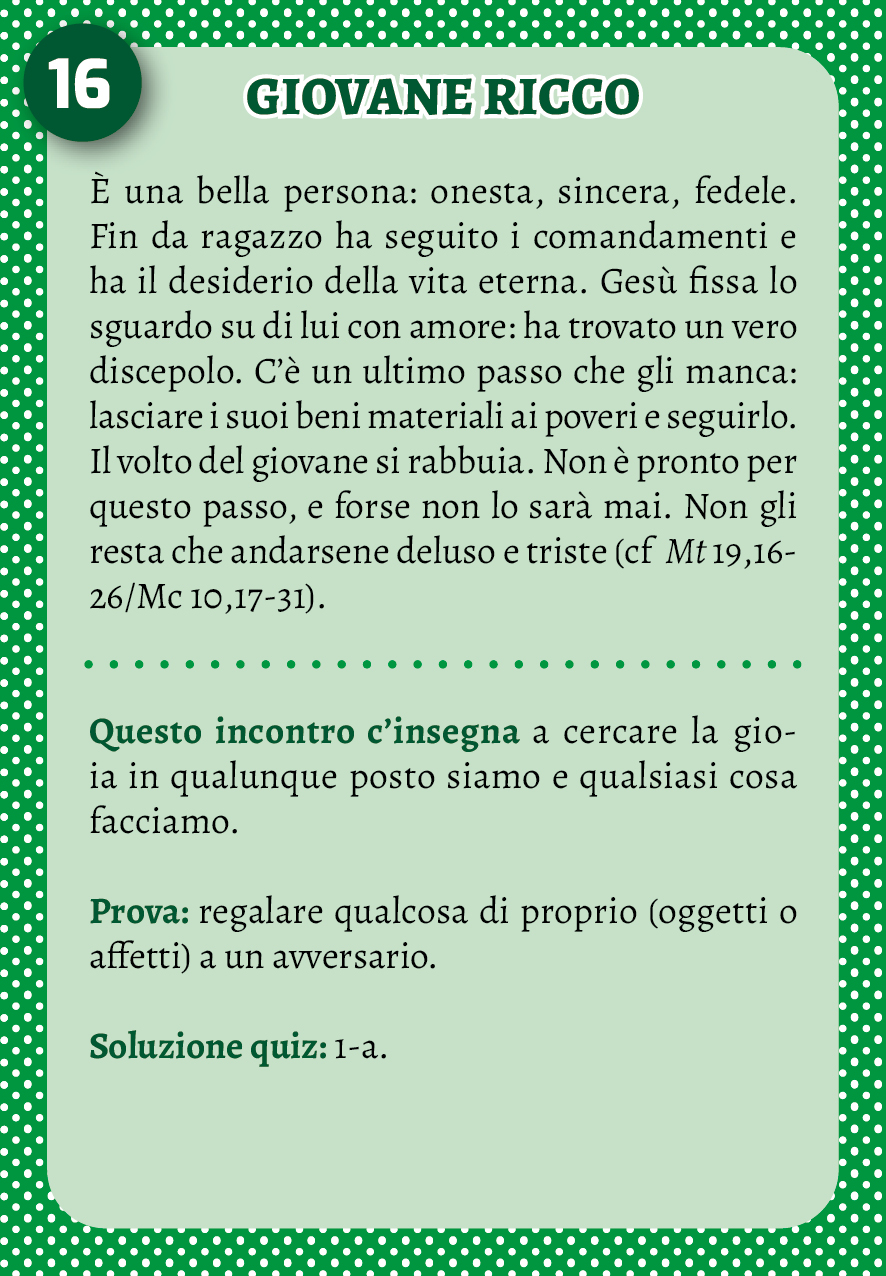 Prova: fare dei complimenti agli altri. Vince chi fa il complimento più bello.
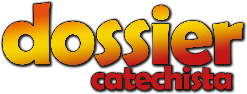 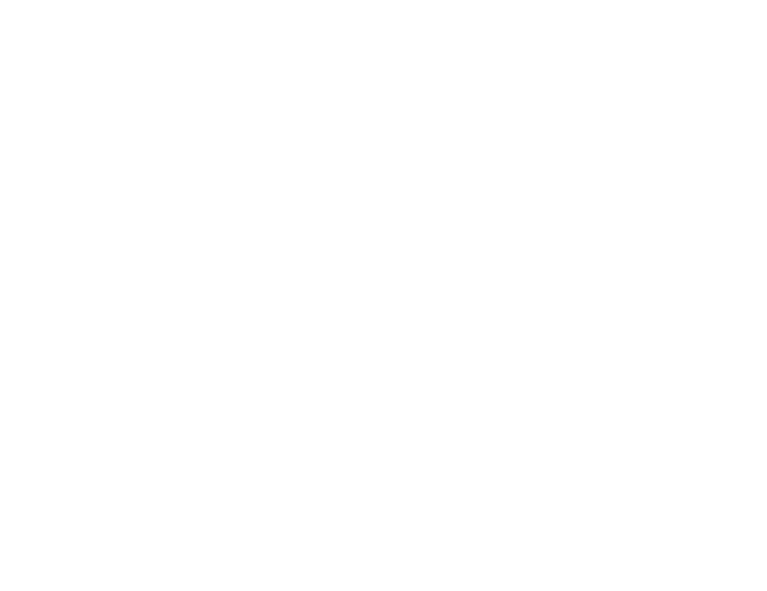 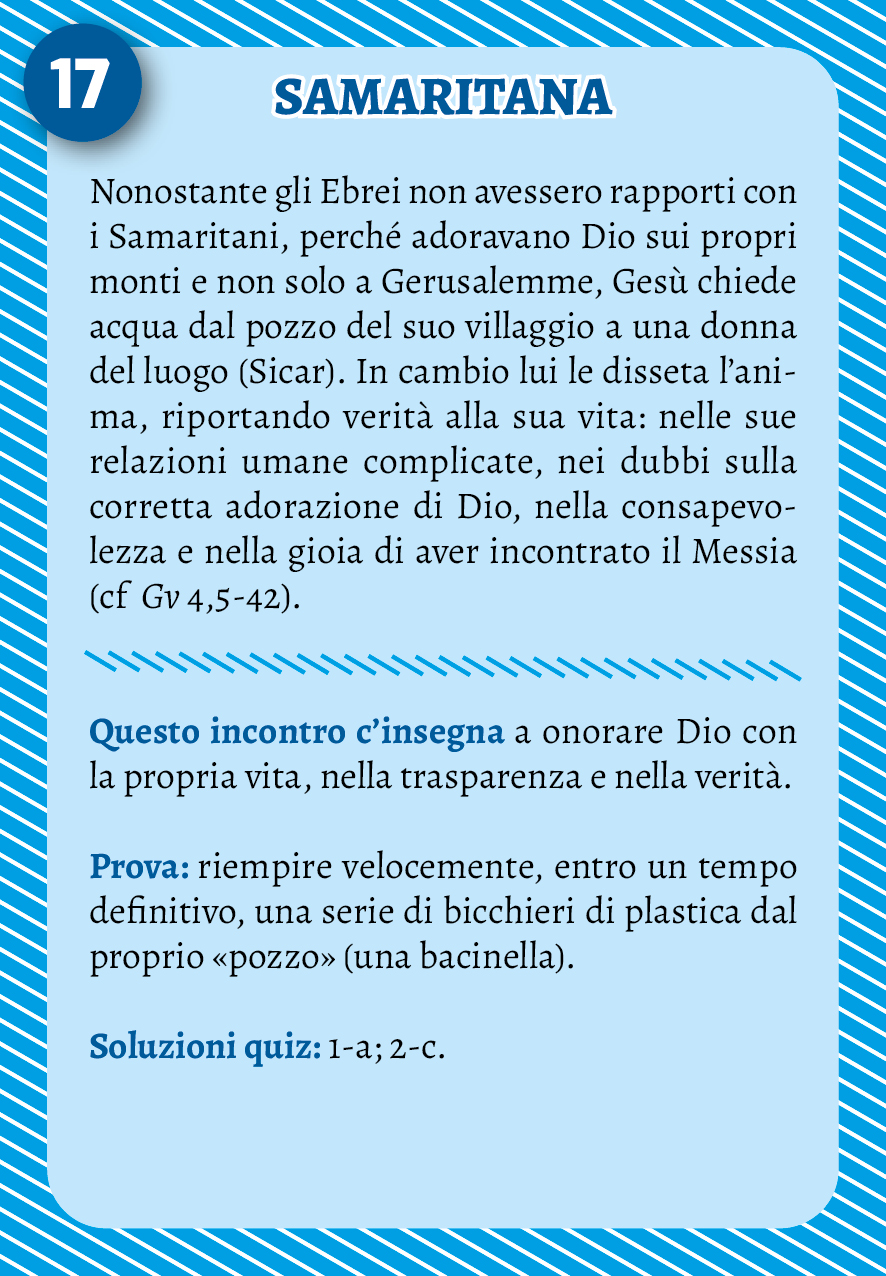 Prova: riempire un certo numero di bicchieri di acqua attingendo ad una bacinella.
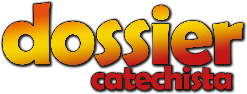 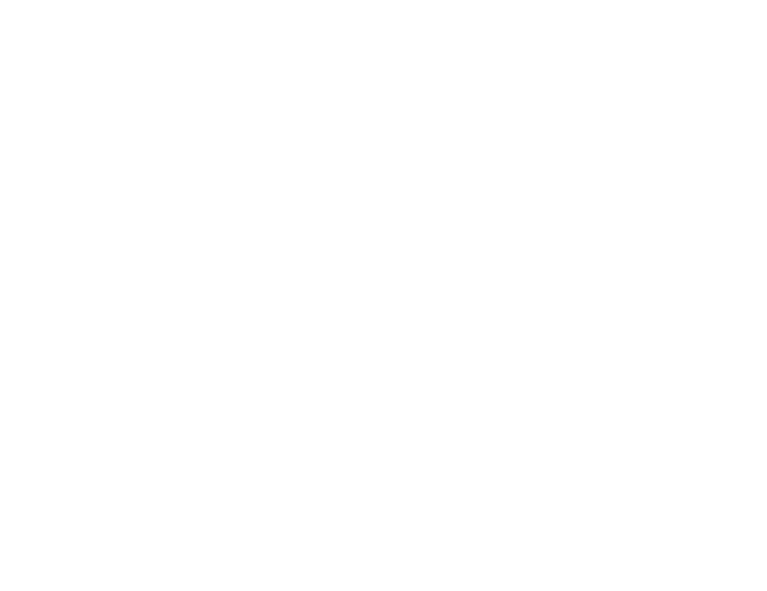 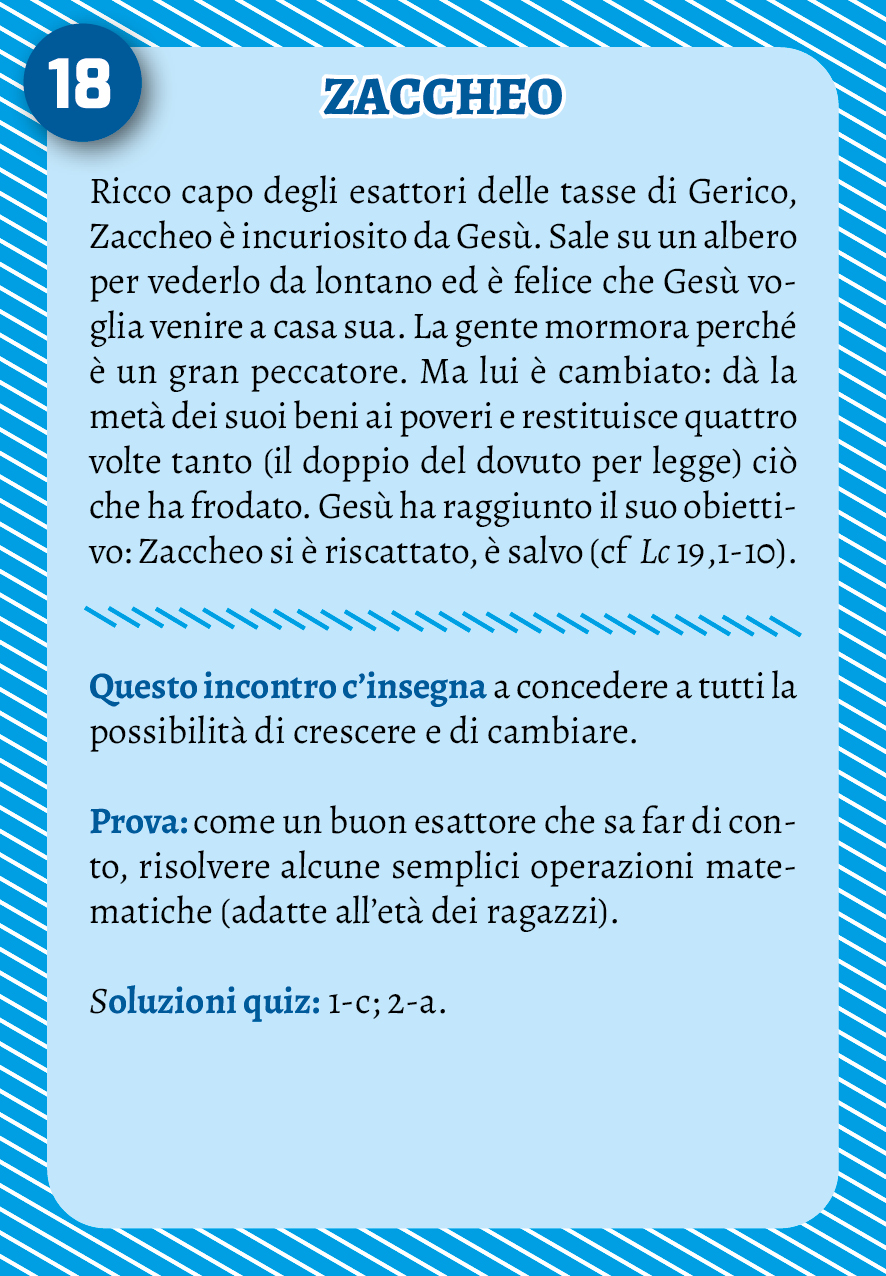 Prova: come un buon esattore che sa far di conto, risolvere alcune semplici operazioni matematiche (adatte all’età).
A squadre: un campione per squadra deve indovinare tre volte.
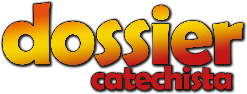 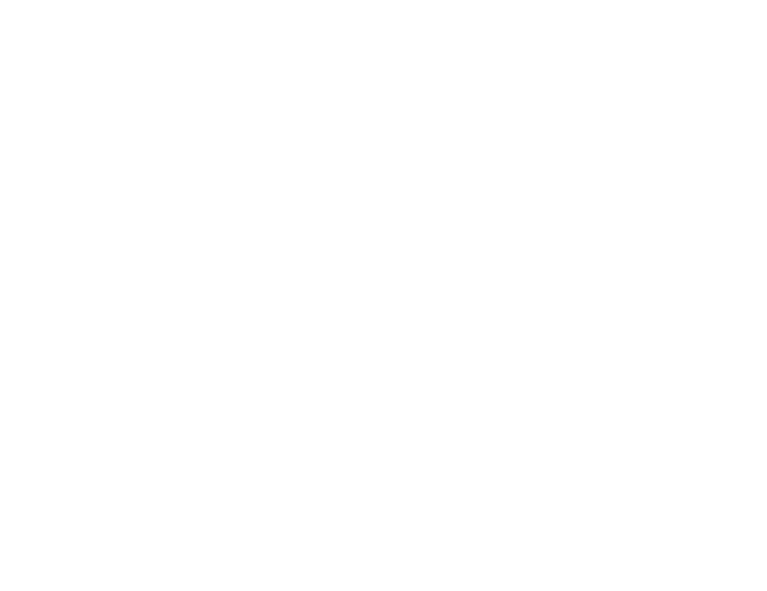 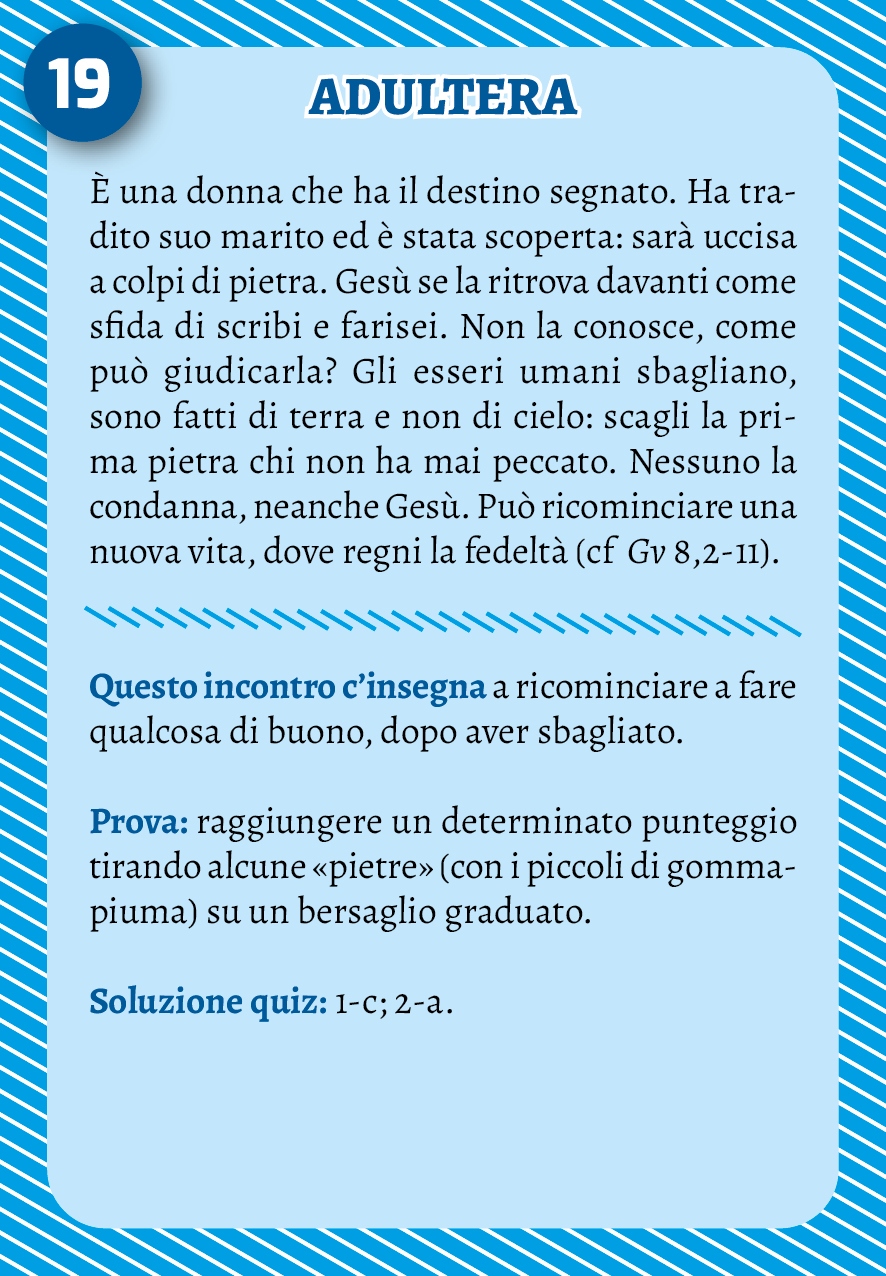 Prova: indovinare l’età di alcuni personaggi conosciuti della parrocchia (ad es. il parroco, il vice, qualche catechista, il direttore del coro…).
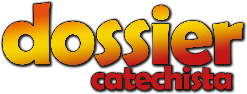 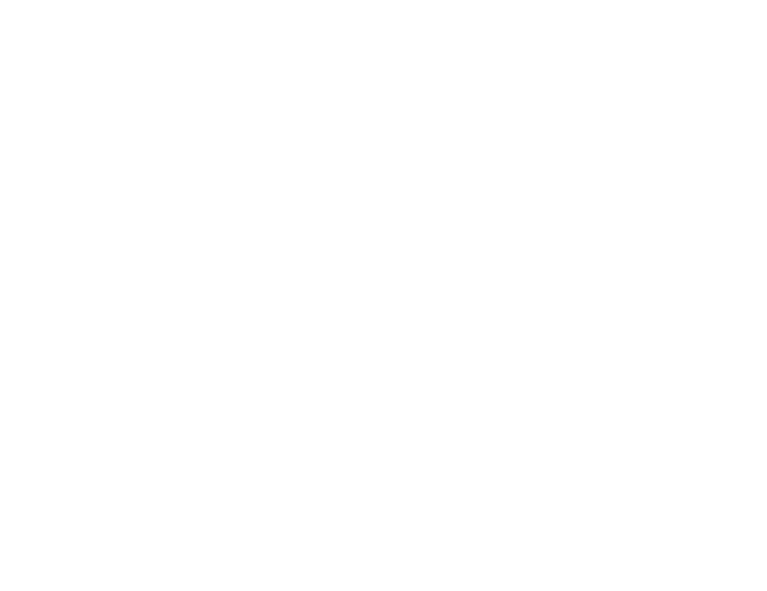 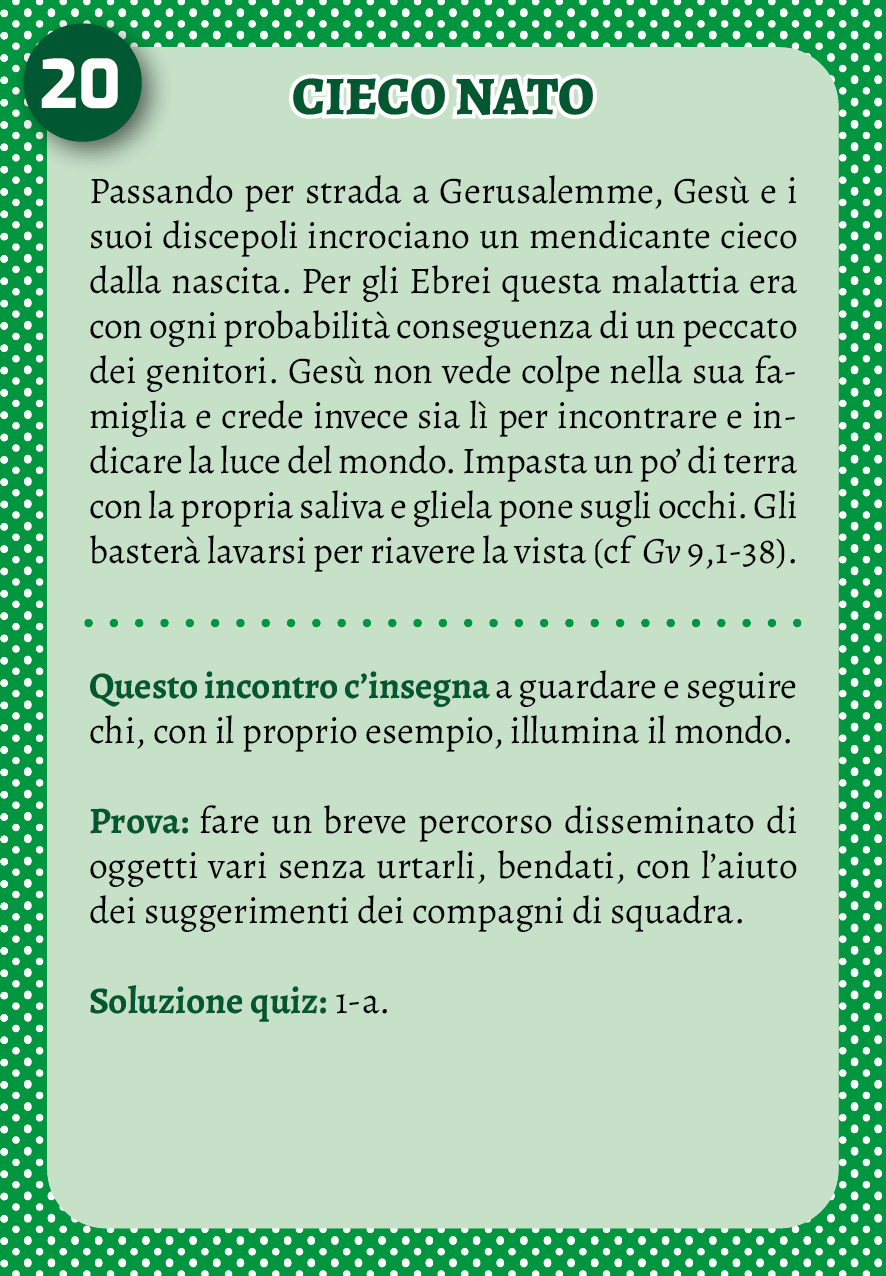 Prova: l’animatore individua un oggetto presente in un riquadro dei partecipanti e inizia a descriverlo con un paricolare alla volta. Chi indovina l’oggetto vince.
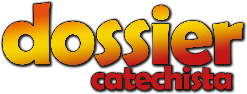 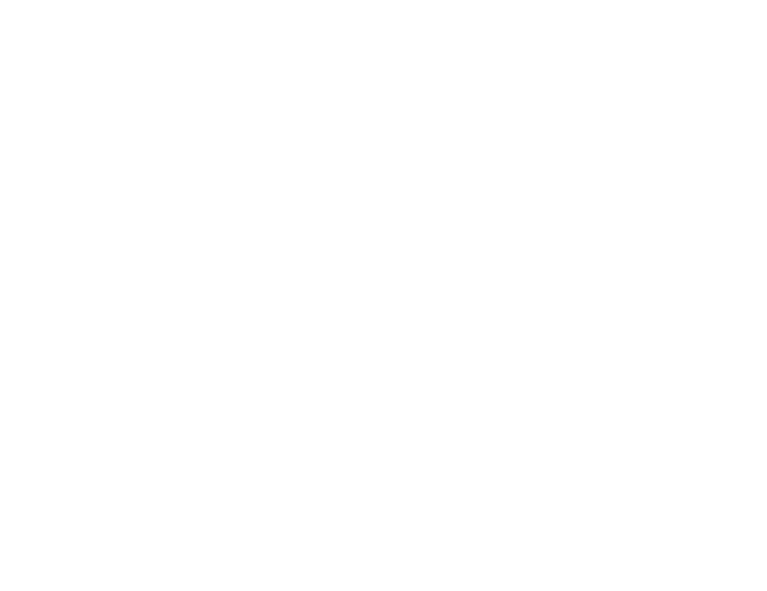 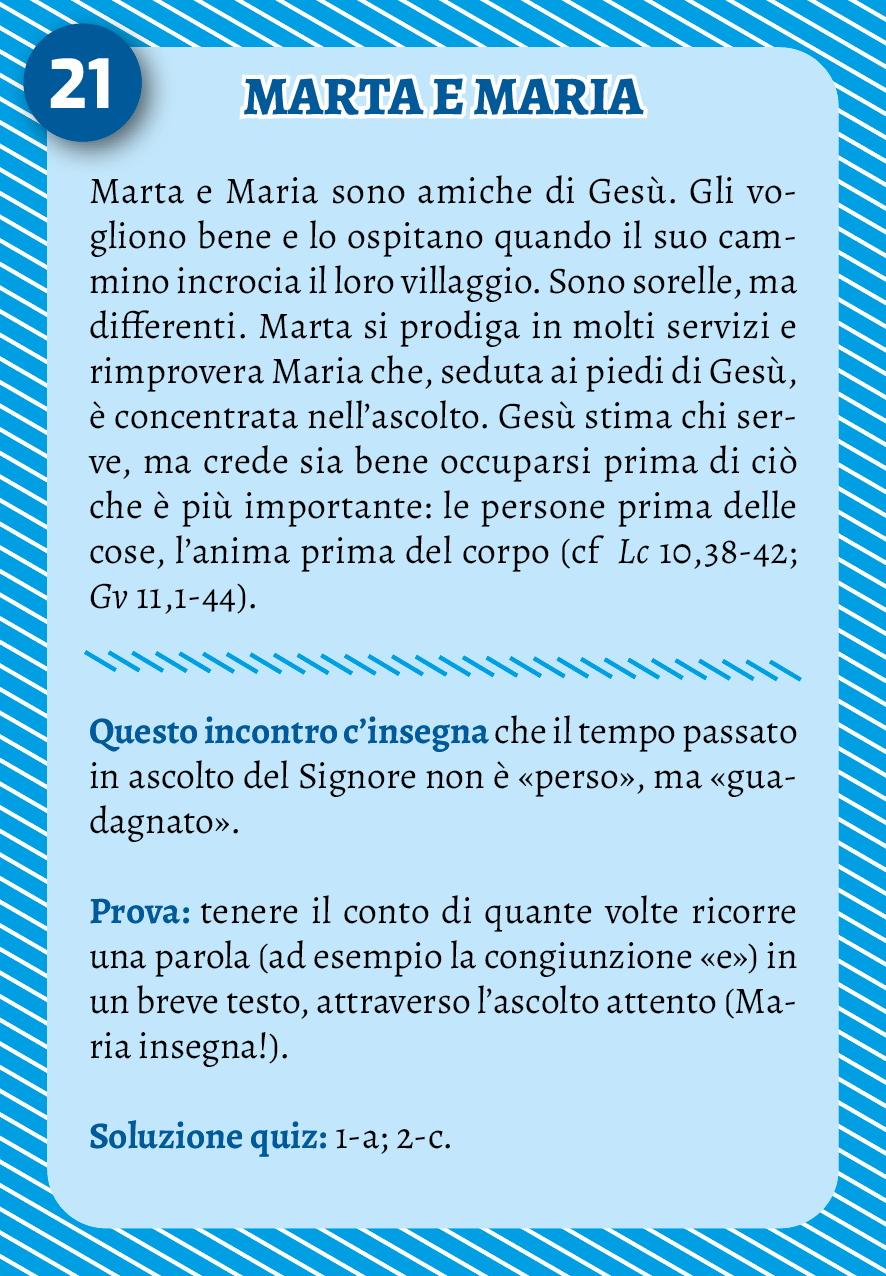 Prova: tenere conto di quante volte ricorre una parola (ad esempio la congiunzione «e») in un testo  letto dall’animatore, ascoltando attentamente come ci insegna Maria.
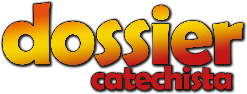 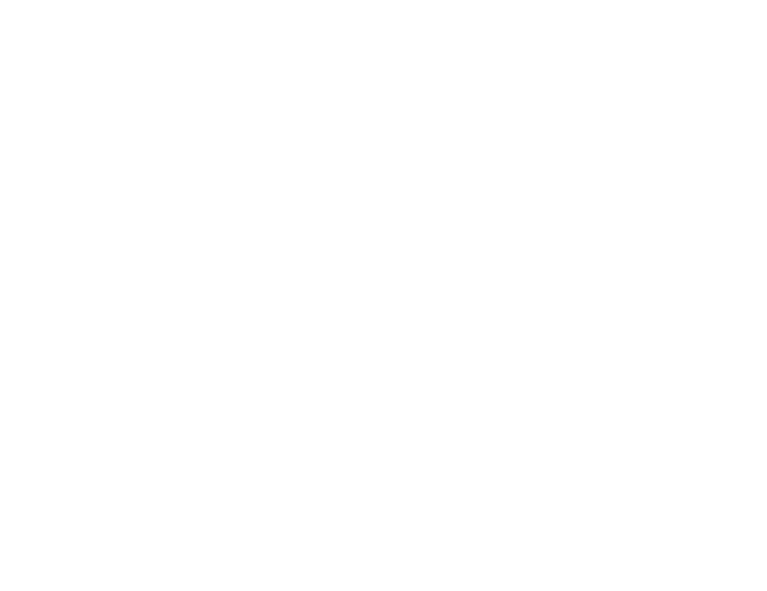 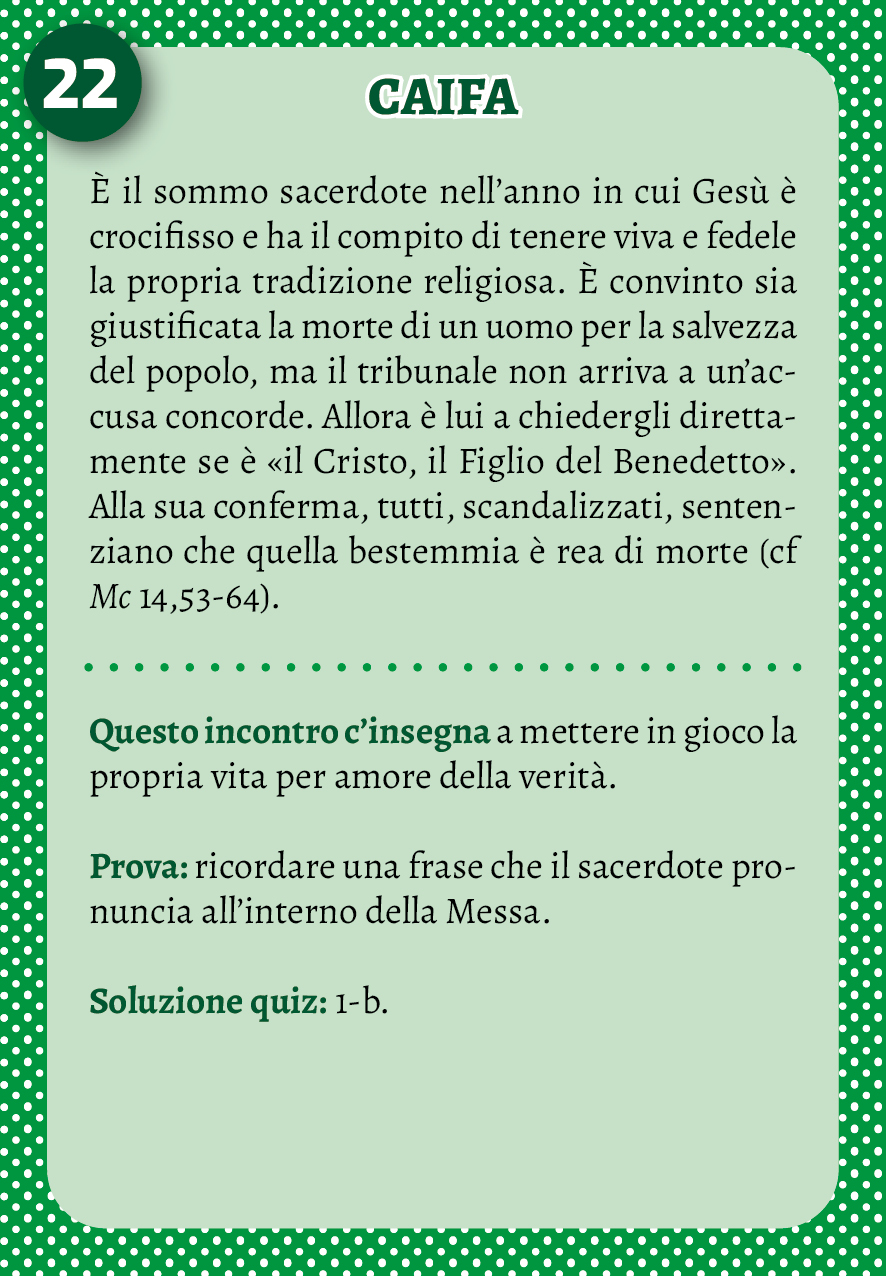 Prova: ricordare una frase che il sacerdote pronuncia durante la Messa.
A squadre: uno fa il sacerdote e gli altri recitano le altre parti (ministranti, cantori, assemblea…).
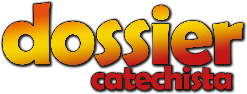 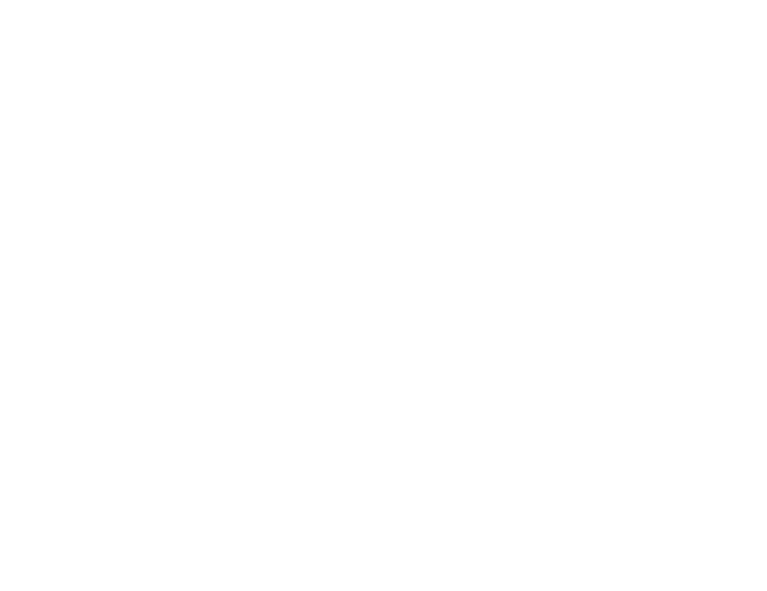 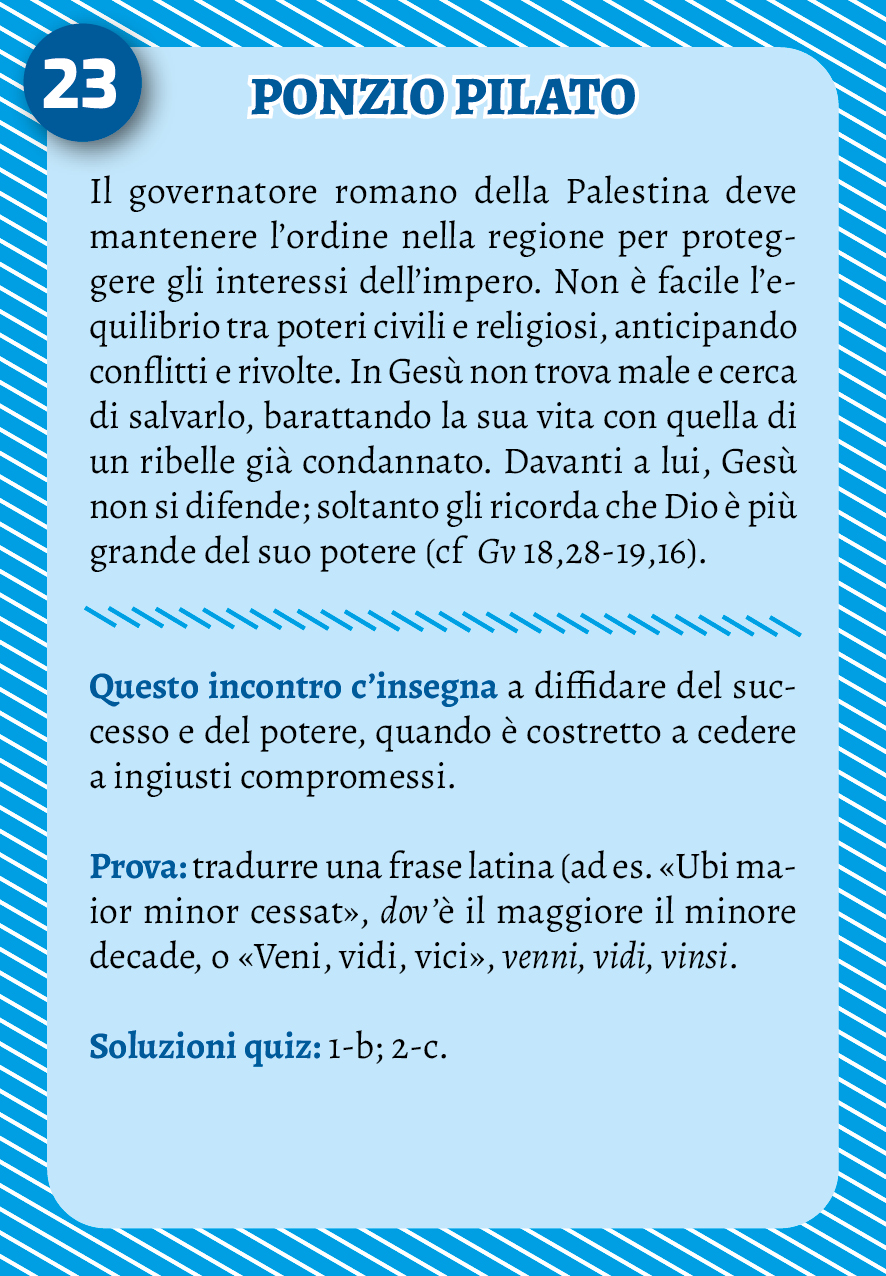 Prova: tradurre una frase latina.
Ubi maior minor cessat
Veni, vidi, vici
Melius abundare quam deficere
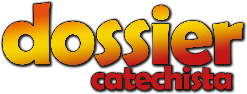 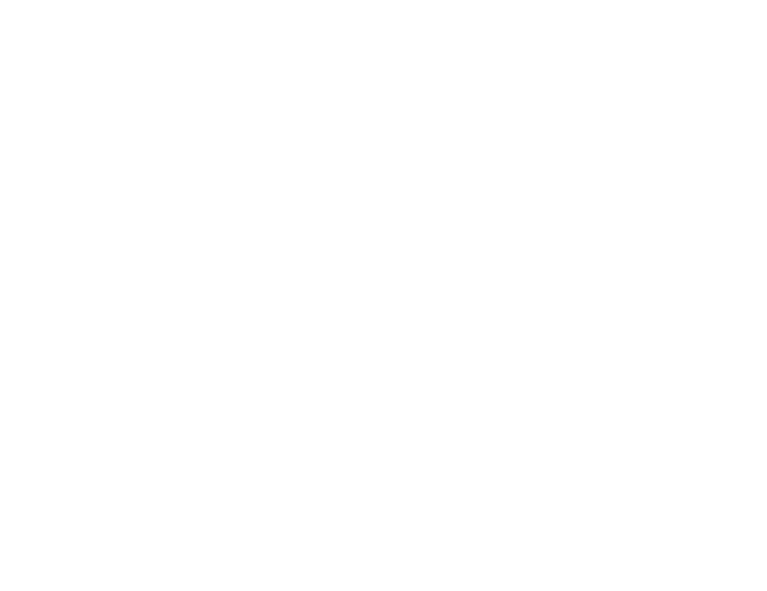 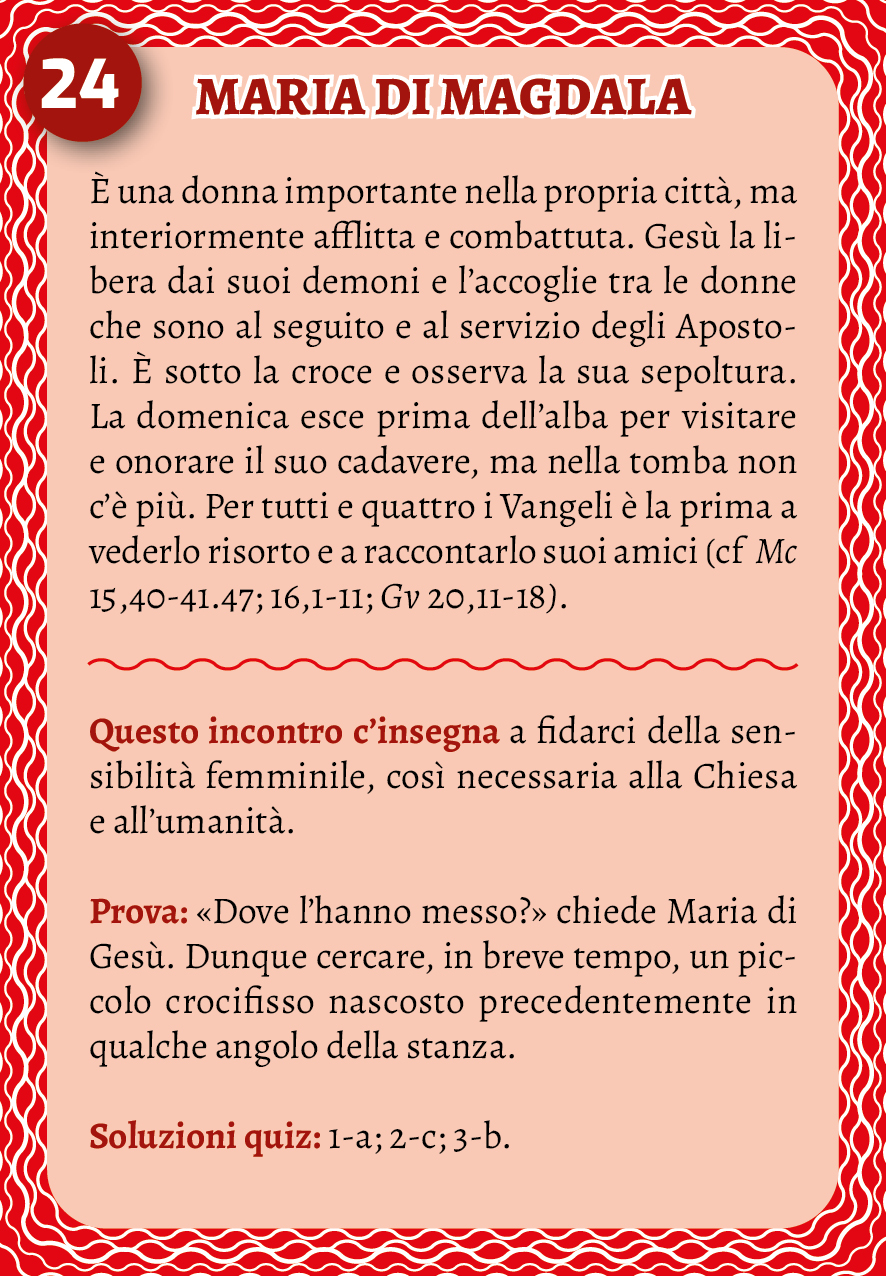 Prova: «Dove l’hanno messo?», chiede Maria Maddalena. Cercare un crocifisso e mostrarlo alla telecamera.
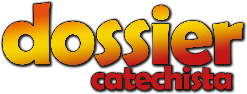 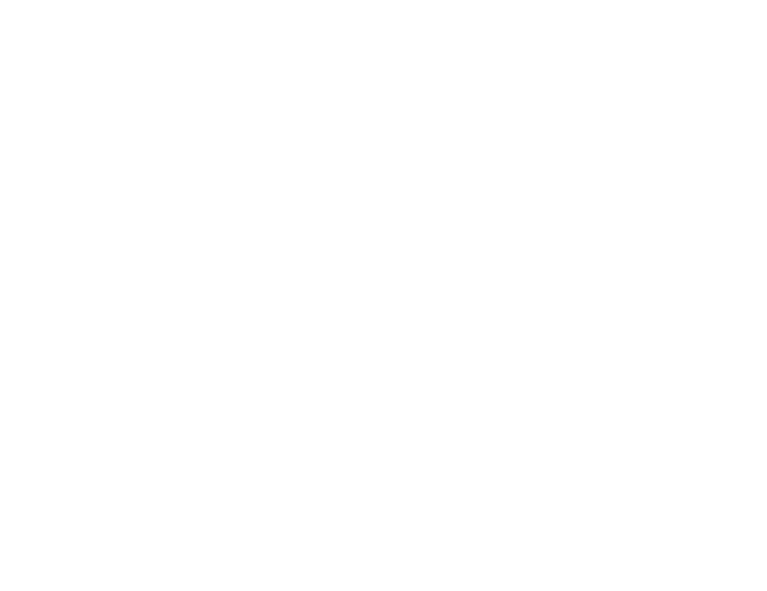